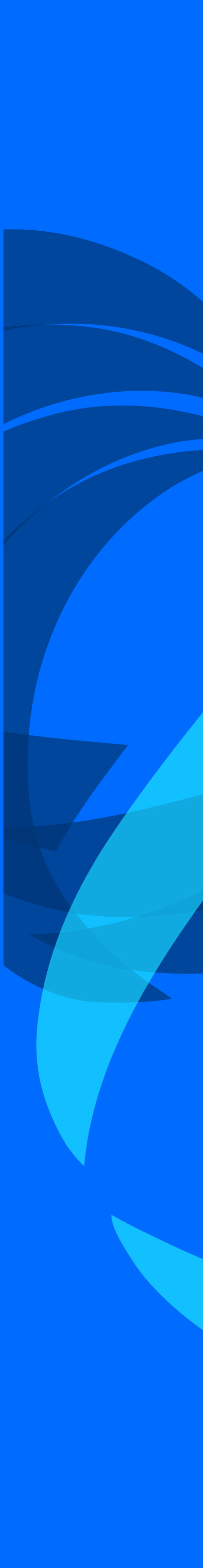 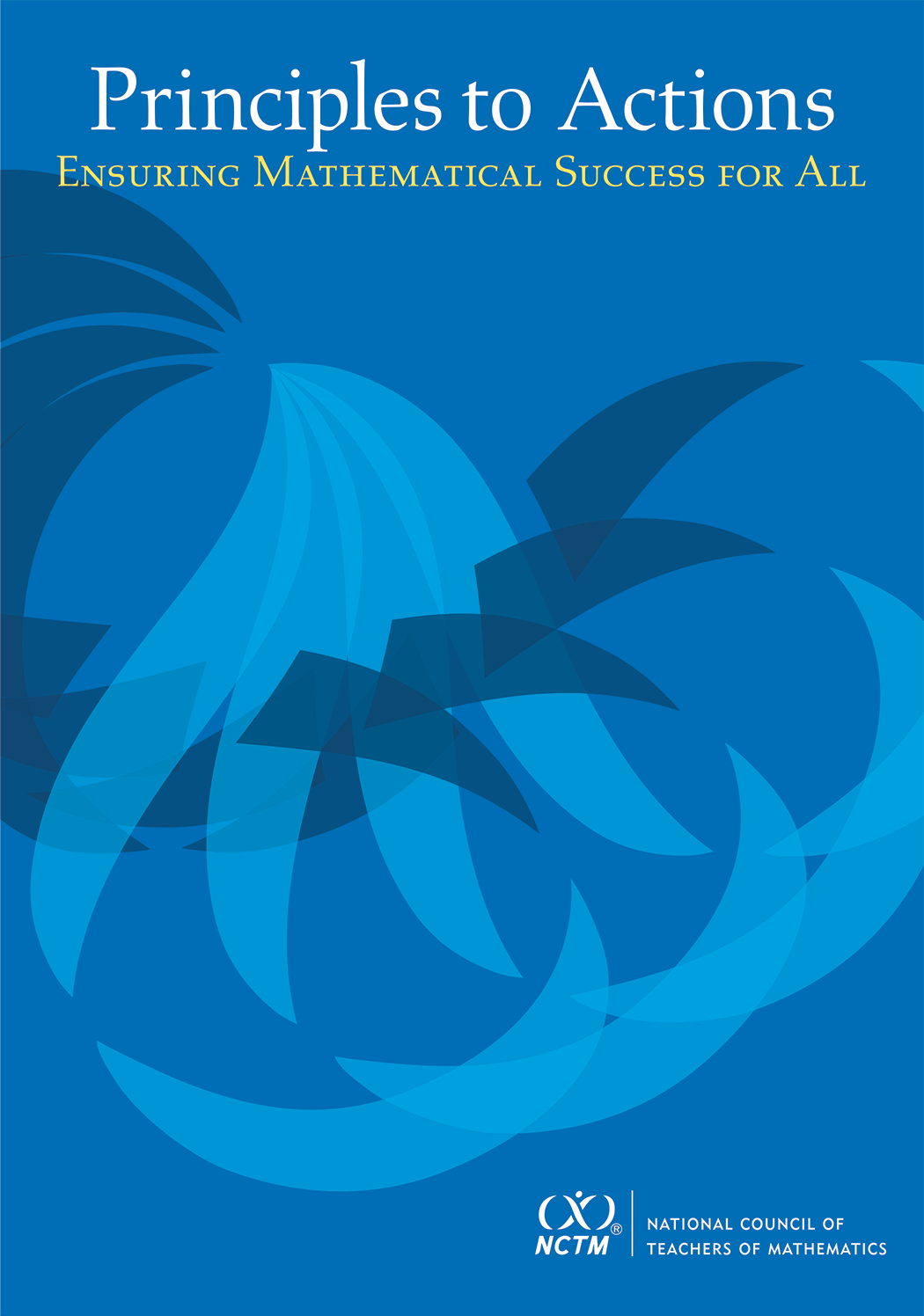 Principles to Actions:
Effective Mathematical Teaching Practices
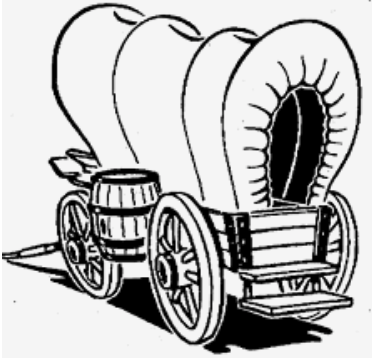 Wagon Trails:
   A WV Classroom   
     Video Experience
    Grade 7
[Speaker Notes: Facilitator should welcome participants and introduce him/herself to the audience.]
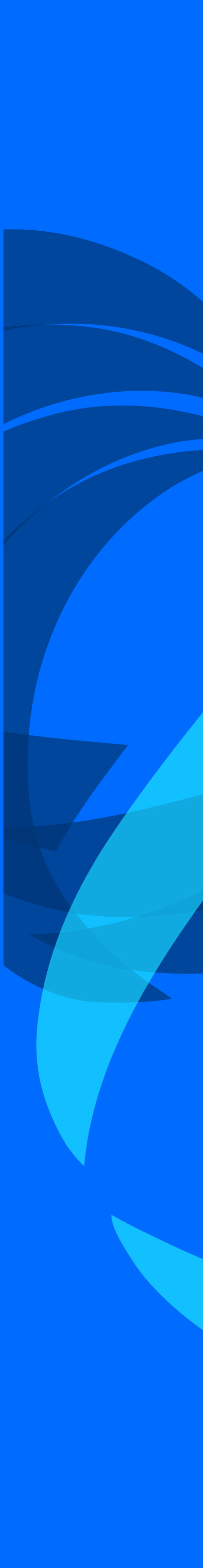 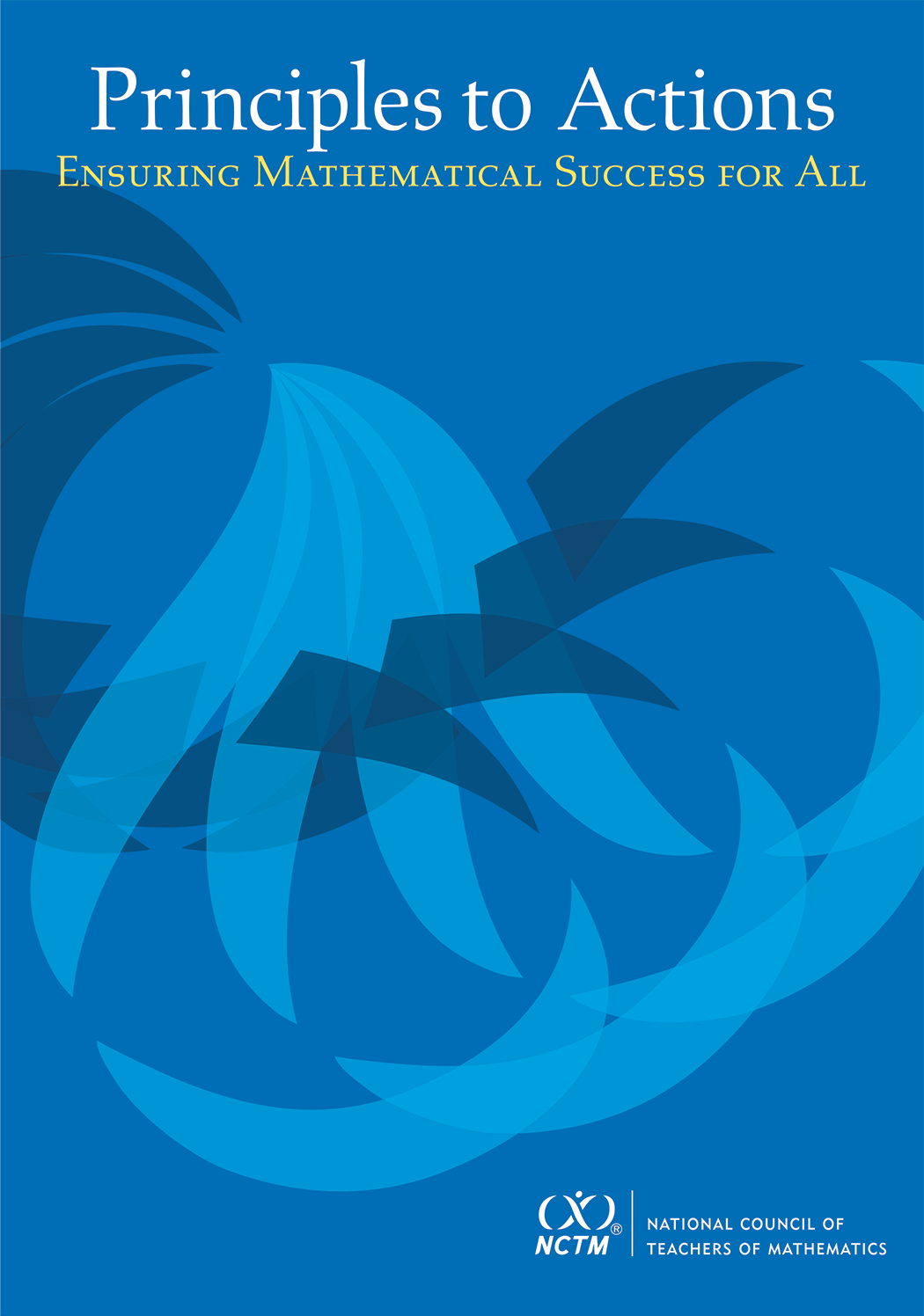 PLEASE STAND UP IF:
[Speaker Notes: https://www.freeimages.com/search/that-me/3

Warm-up Activity:

Ask participants to stand if:
If you love (summer, winter, spring, fall - select current season)
If you love mathematics
If you love teaching students

If you are standing – this workshop if for YOU!  

Share with participants that this session will provide valuable insights for all – regardless of assigned grade level assignment!]
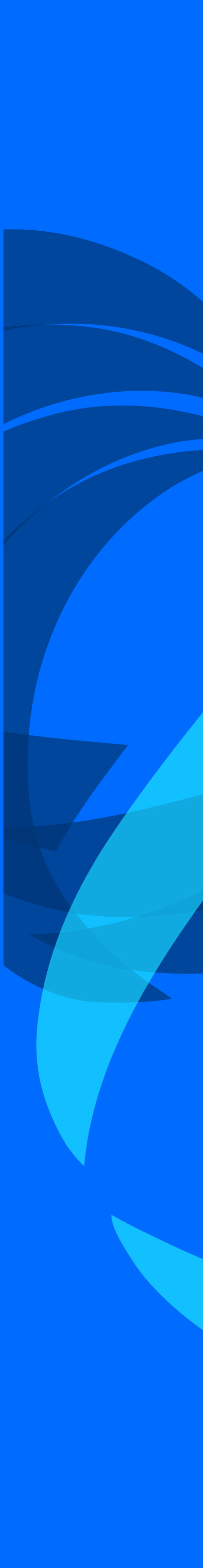 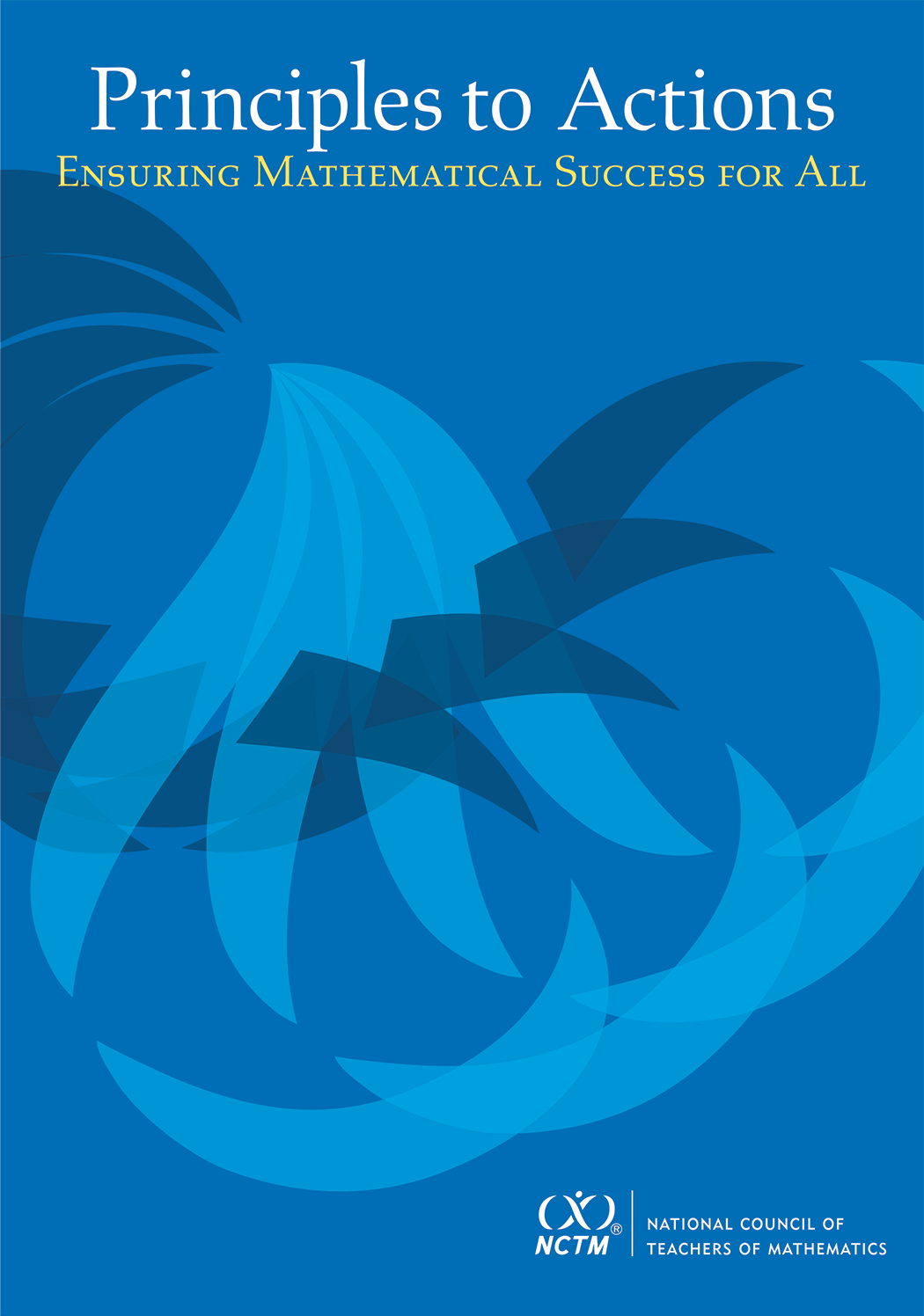 A 25-year History of Standards-Based Mathematics Education Reform
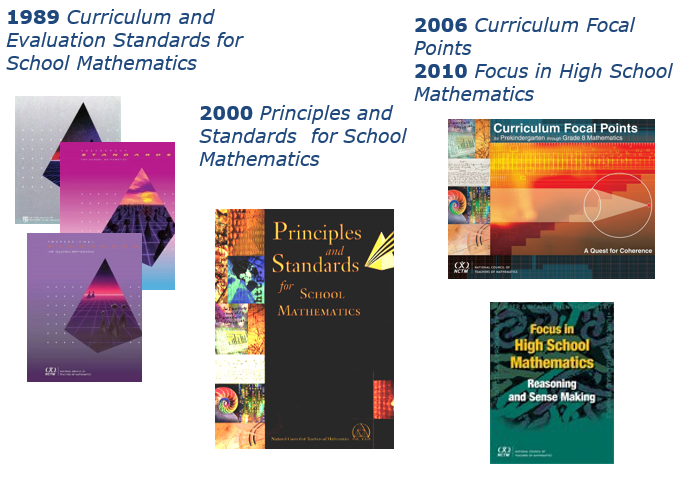 [Speaker Notes: Source: NCTM   www.nctm.org

Review what has happened in the reform of mathematics education in the US:

1989: Curriculum and Evaluation Standards for School Mathematics             
             In 1989, the National Council of Teachers of Mathematics (NCTM) released a document of major importance for improving the quality of mathematics education in grades K-12. This document, "Curriculum and Evaluation Standards for    
             School Mathematics," contains a set of standards for judging mathematics curricula and for evaluating the quality of the curriculum and student achievement. It represents the consensus of NCTM's members about the fundamental 
             content that should be included in the school mathematics curriculum, establishing a framework to guide reform in school mathematics. Inherent in the STANDARDS is the belief that all students need to learn more, and often different, 
             mathematics

        2000 Principles and Standards for School 
             A comprehensive and coherent set of mathematics standards for each and every student from prekindergarten through grade 12, Principles and Standards is the first set of rigorous, college and career readiness standards for the 21st 
             century. Principles and Standards for School Mathematics outlines the essential components of a high-quality school mathematics program. It emphasizes the need for well-prepared and well-supported teachers and administrators, and it 
             acknowledges the importance of a carefully organized system for assessing students’ learning and a program’s effectiveness.  Principles and Standards calls for all partners—students, teachers, administrators, community leaders, and 
             parents—to contribute to building a high-quality mathematics program for each and every student.
             
2006 Curriculum Focal Points  
            Curriculum Focal Points are the most important mathematical topics for each grade level. They comprise related ideas, concepts, skills, and procedures that form the foundation for understanding and using mathematics and lasting
            learning. Curriculum Focal Points have been integral in the revision of many state math standards for Pre-K through grade 8.

2010 Focus in High School Mathematics
            Focus in High School Mathematics: Reasoning and Sense Making is a conceptual framework to guide the development of future publications and tools related to grades 9–12 mathematics curriculum and instruction. It suggests practical
            changes to the high school mathematics curriculum to refocus learning on reasoning and sense making. This shift constitutes a substantial rethinking of the high school math curriculum, advocating for more and better mathematics.]
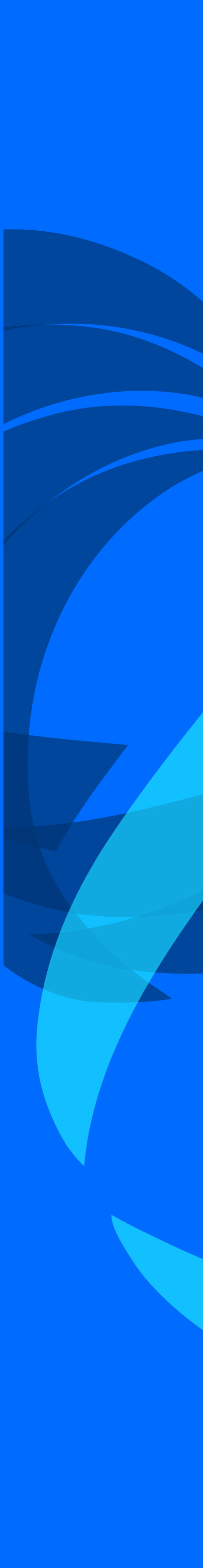 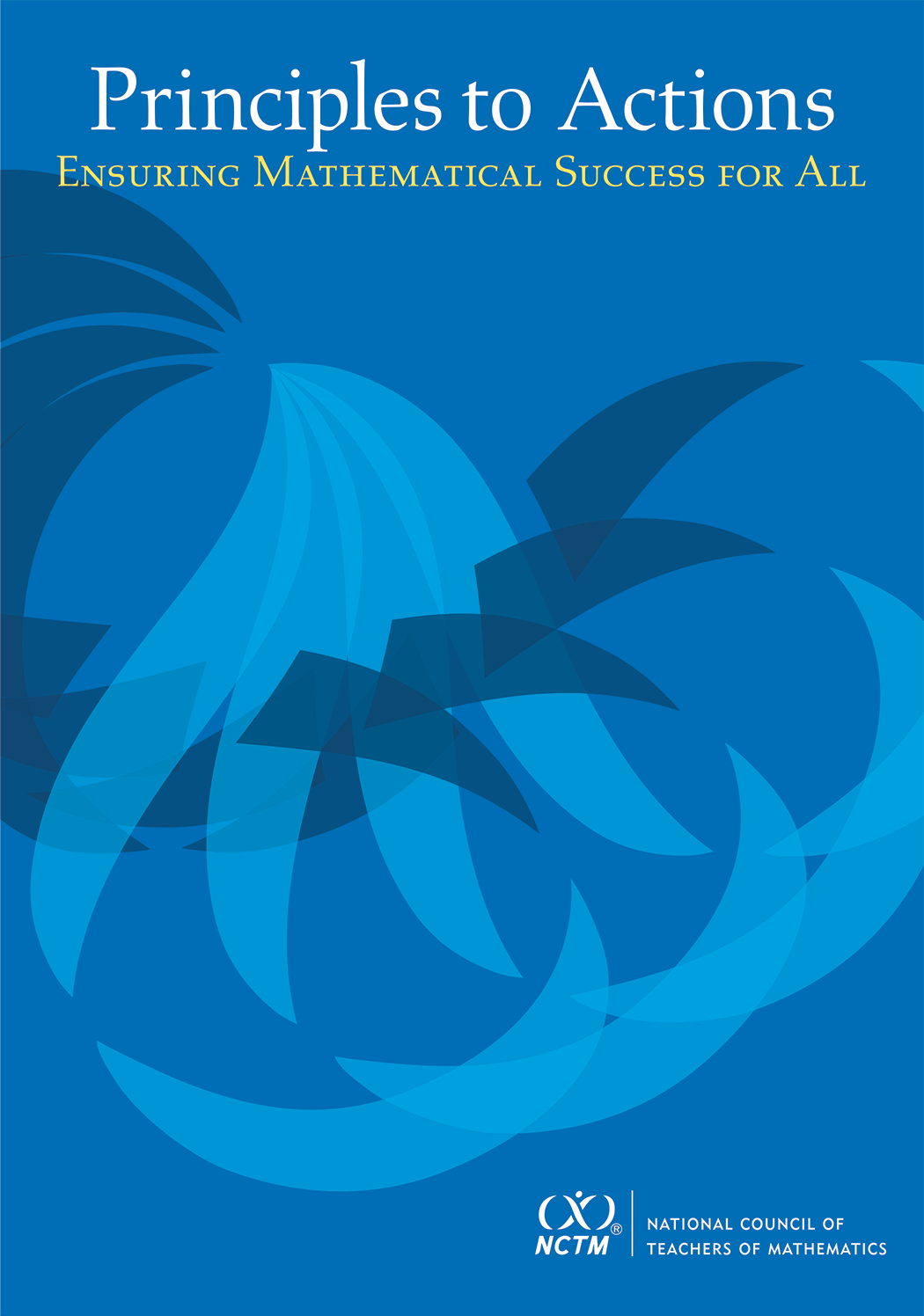 A 25-year History of Standards-Based Mathematics Education Reform
2014 Principles to Actions: Ensuring      
           Mathematical Success for All
                                      The overarching message of    
                               Principles to Actions is that          
                               effective teaching is the non-
                               negotiable core necessary to
                               ensure that all students learn
                               mathematics.
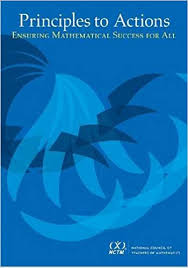 [Speaker Notes: Source: NCTM  (www.nctm.org/principlestoactions)


Continuing its tradition of mathematics education leadership, NCTM has defined and described the principles and actions, including specific teaching practices, that are essential for a high-quality mathematics education for all students.]
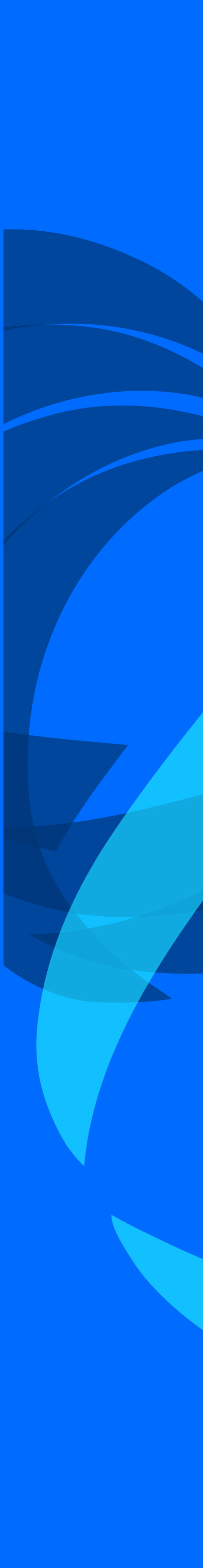 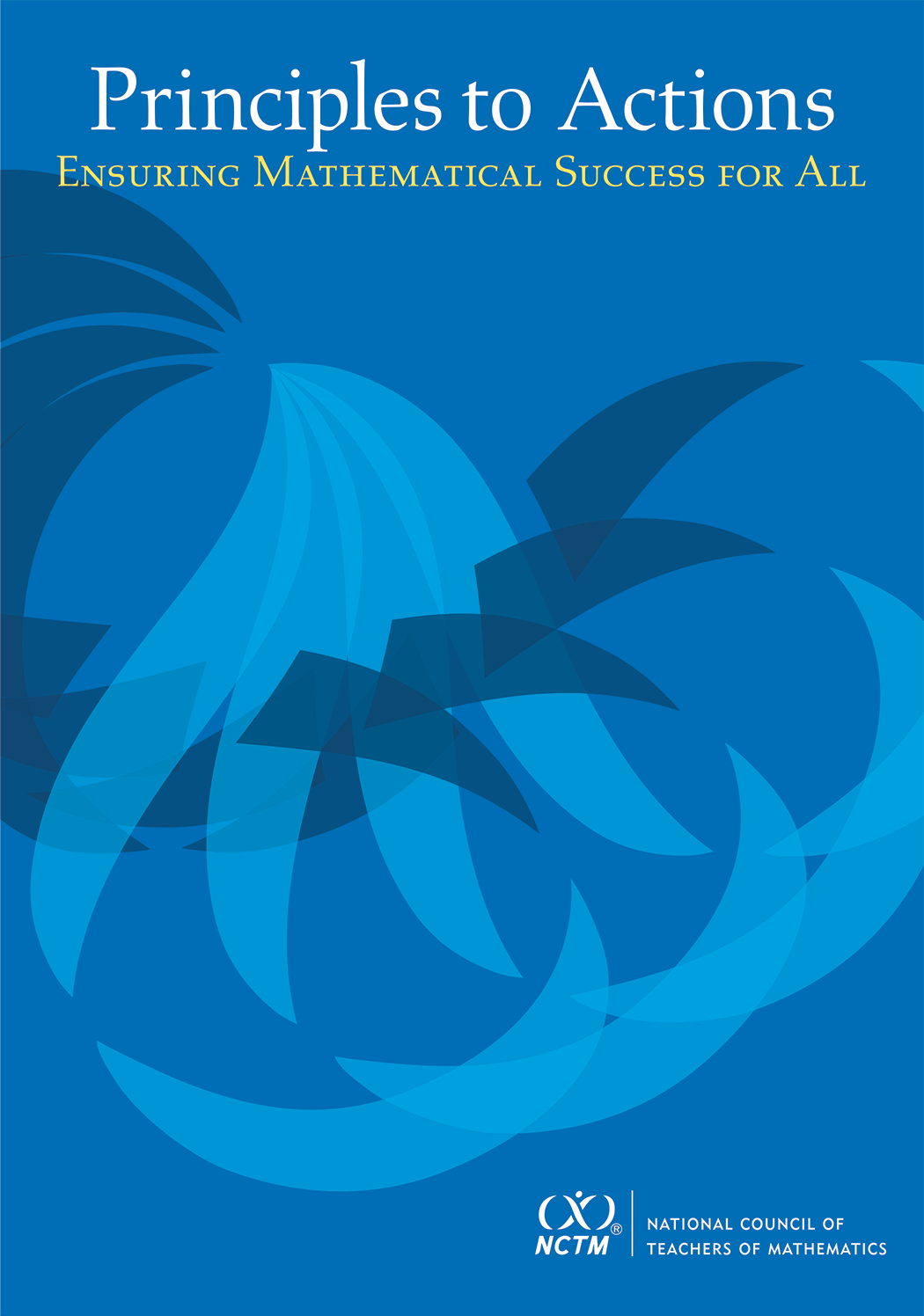 WV College- and Career-Readiness Standards for Mathematics (2016)
The West Virginia College- and Career-Readiness Standards for Mathematics define what students should understand and be able to do in their study of mathematics.  However, the Standards do not describe or prescribe the essential conditions required to make sure mathematics works for all students.
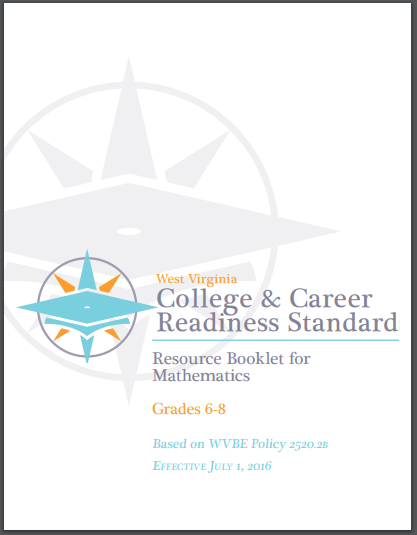 [Speaker Notes: The development of the standards began with research-based learning progressions detailing what is known today about how students’ mathematical knowledge, skill, and understanding develop over time. The knowledge and skills students need to be prepared for mathematics in college, career, and life are woven throughout the mathematics standards.  However, the Standards do not describe or prescribe the teacher practices or actions that will ensure  all students will be successful and mathematically literate.]
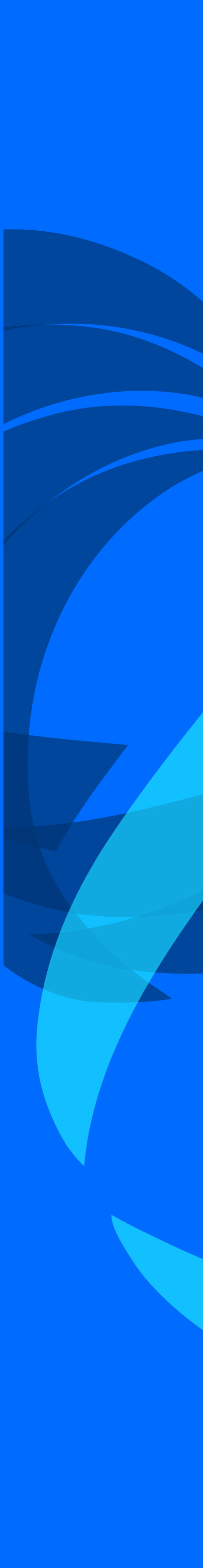 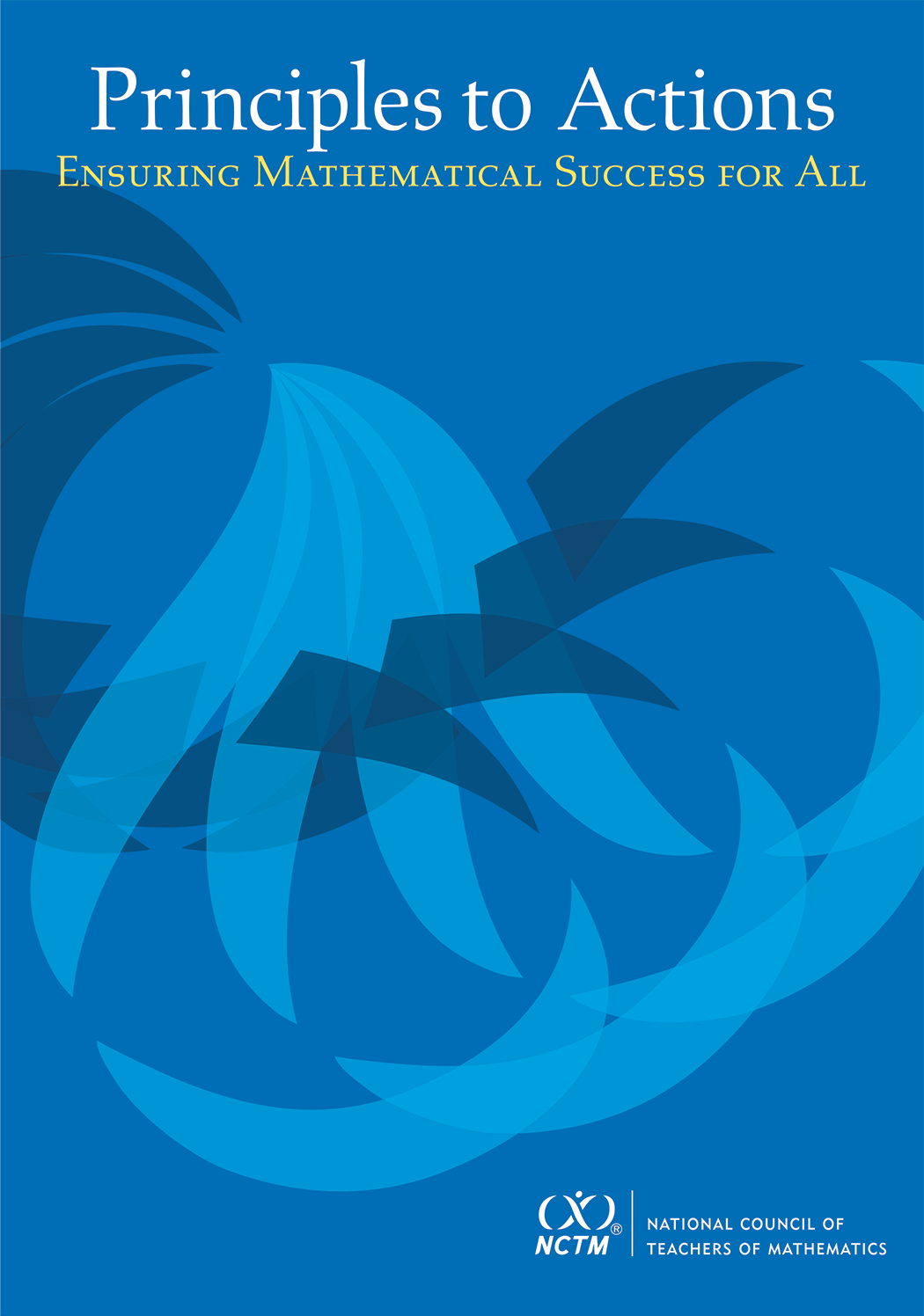 Although We Have Made Progress, Challenges Remain
The average mathematics NAEP score for eighth grade students has been essentially flat since 2009.
Among 79 countries participating in the 2018 Programme for International Student  Assessment (PISA) of 15-year-olds, the U.S. ranked 37th in mathematics.
Significant learning differentials remain.
[Speaker Notes: Standards have contributed to higher achievement, but challenges remain.

In 2019, the National Assessment of Educational Progress (NAEP) mathematics assessment was administered to representative samples of fourth- and eighth-grade students in the nation, states, the District of Columbia, Department of Defense schools, and 27 participating large urban districts. The assessment was delivered on digital devices and assessed students' knowledge and skills in mathematics and their ability to solve problems in mathematical and real-world contexts. Students also answered survey questions asking about their opportunities to learn about and engage in mathematics inside and outside of school.

Mathematical performance, for PISA, measures the mathematical literacy of a 15-year-old student to formulate, employ and interpret mathematics in a variety of contexts to describe, predict and explain phenomena, recognizing the role that mathematics plays in the world. The mean score is the measure. A mathematically literate student recognizes the role that mathematics plays in the world in order to make well-founded judgments and decisions needed by constructive, engaged and reflective citizens.

2019 NAEP: Lower-, middle-, and higher-performing students at grades 4 and 8 made gains compared to the early 1990s and 2000; no significant progress was made at both grades for lower-performing students compared to a decade ago.]
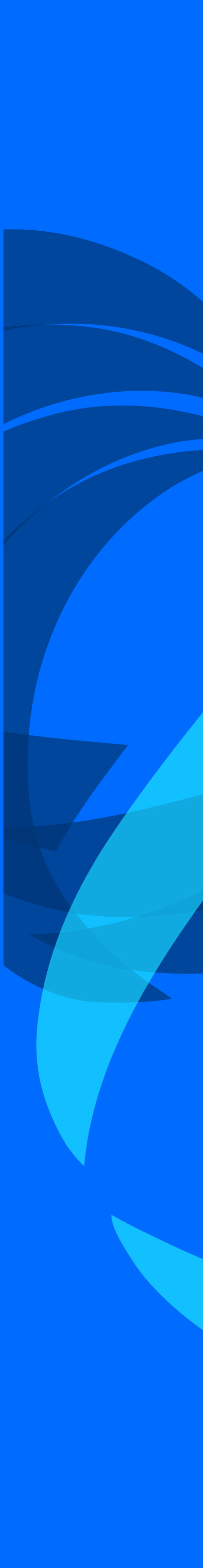 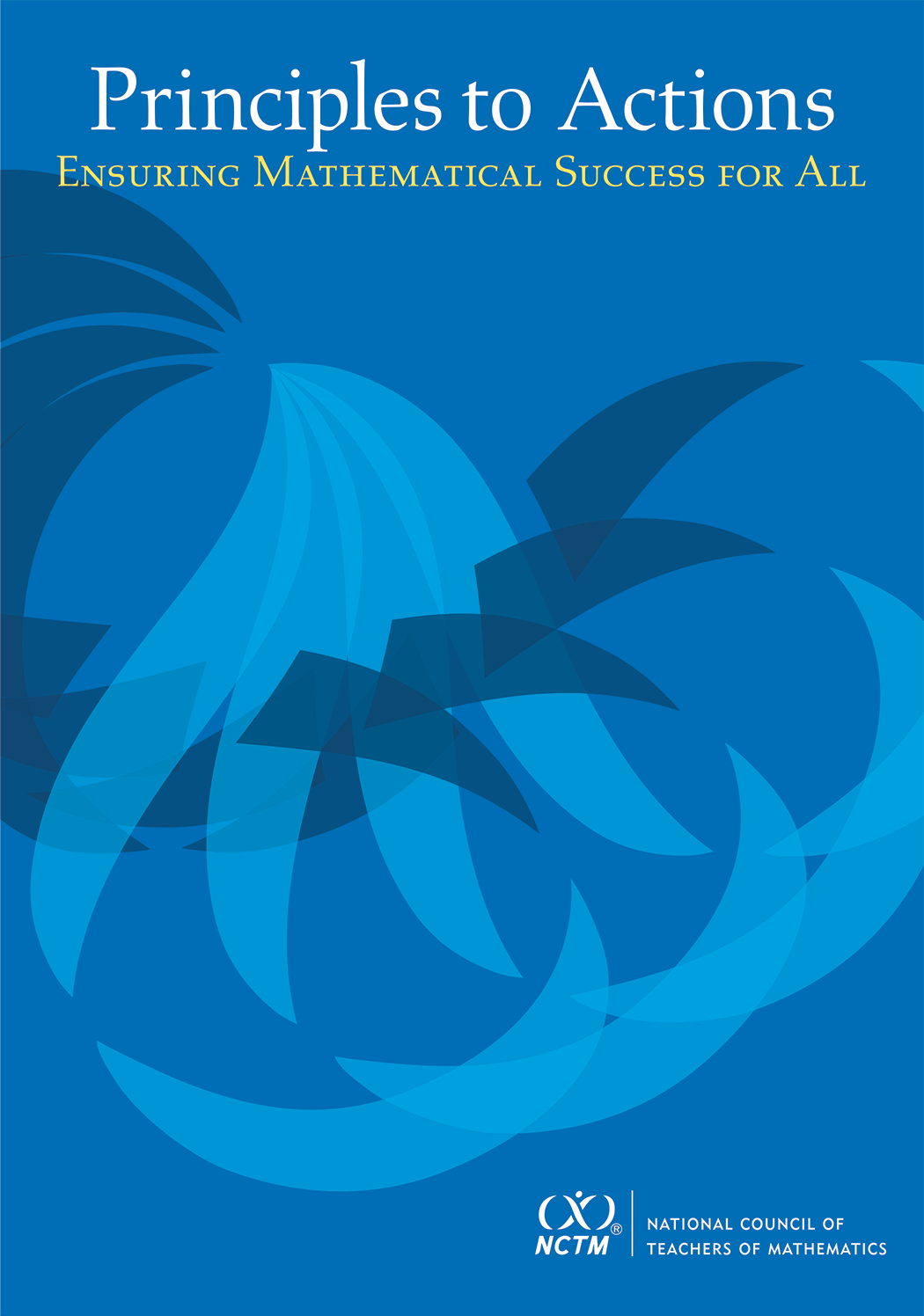 Teaching and Learning Principle
Principles to Actions (NCTM, 2014, p.7)
“ An excellent mathematics program requires effective teaching that engages students in meaningful learning through individual and collaborative experiences that promote their ability to make sense of mathematical ideas and reason mathematically.”
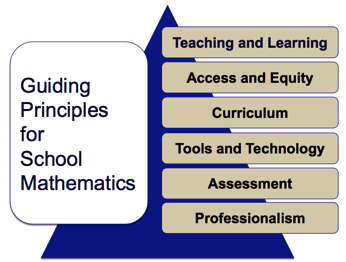 [Speaker Notes: Source: NCTM Principles to Actions   (www.nctm.org/principlestoactions)

Summarize the Teaching and Learning Principle, noting the strong emphasis on promoting students’ ability to make sense of mathematical ideas and to reason mathematically. Ask the participants to keep this Principle in mind throughout the session and in particular, as they watch the WV Classroom Video.]
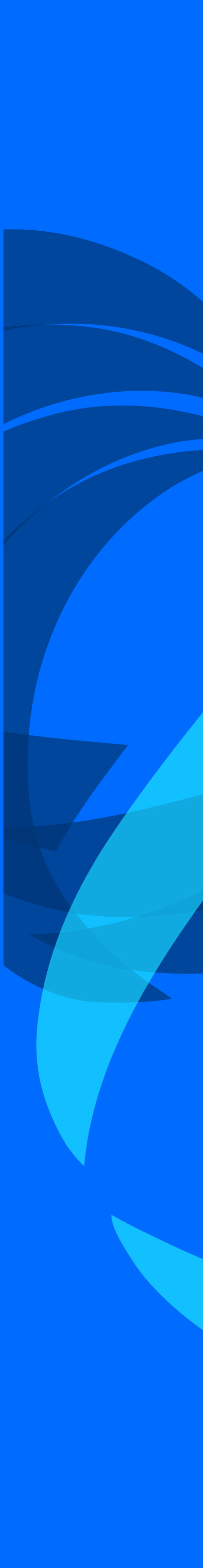 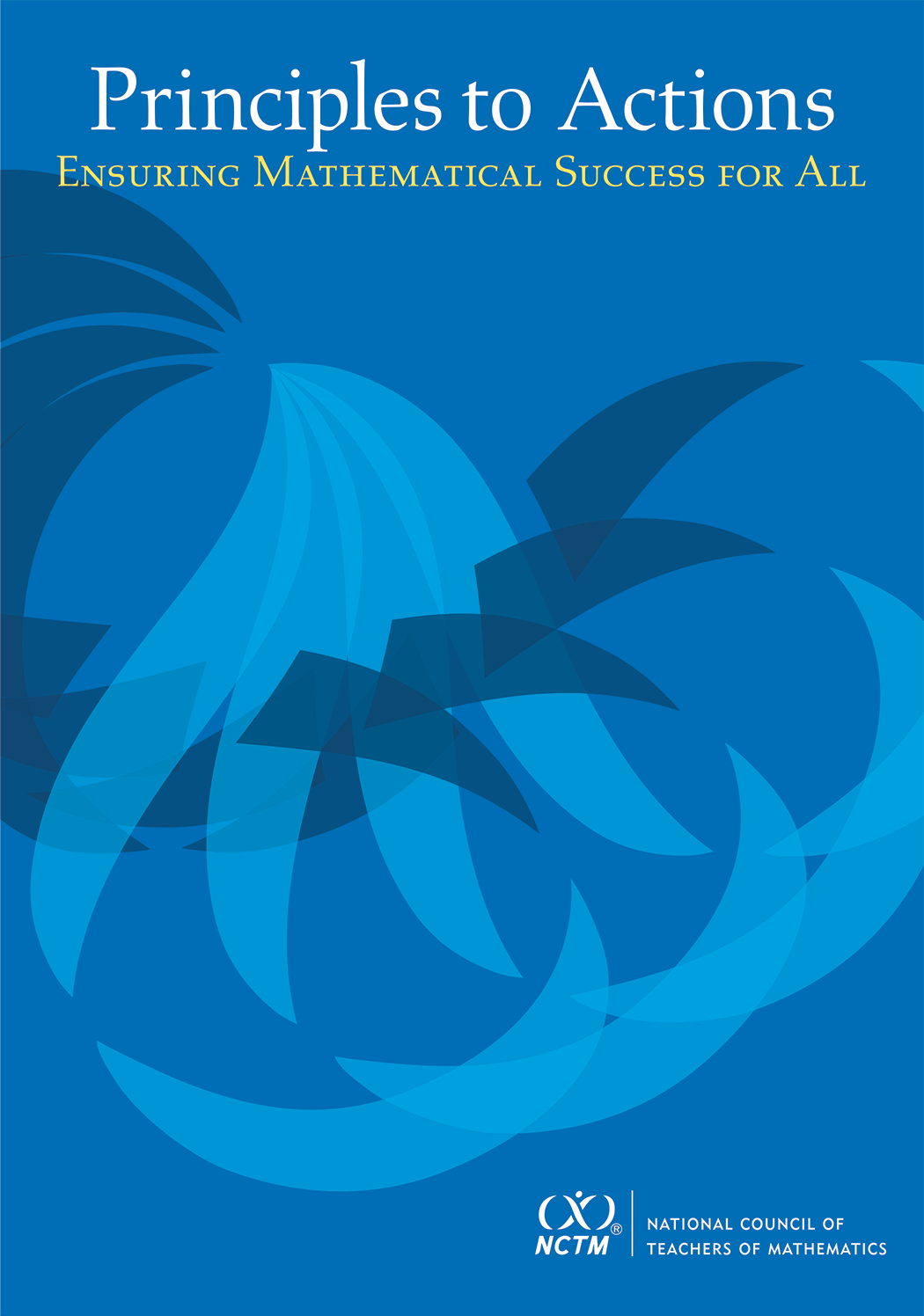 Beliefs About Teaching and Learning Mathematics - Activity
DIRECTIONS
In a group or with a partner:

Open the packet and remove the cards.
Find the header cards: Productive and Unproductive.  Place these cards on the table.
Each of the remaining cards identifies a belief about teaching and learning.  Read each of the belief cards.
Identify which belief cards are Productive and which belief cards are Unproductive.  
Place each belief card under the header card to which it was matched.
Be prepared to defend your decisions.
[Speaker Notes: Prior to the workshop and based on the expected number of participants, prepare packets of the Beliefs About Teaching and Learning Mathematics cards.  Cut the cards apart,  shuffle the cards and place them in an envelope.  Each pair or group of participants will need one packet of cards.  Also, prepare a packet of cards for you to use during the discussion of the activity.

During the activity, circulate among the pairs or groups of participants as they work to sort the belief cards.  

After all pairs or groups have completed the sorting task, ask the participants if there were any belief cards they found difficult to classify as either Productive or Unproductive.  Ask why they found it difficult to assign the belief card to a category.

Select a belief card from your packet and read the card to the participants.  Ask the participants how they classified the belief and why.  Repeat selecting cards and engaging the participants until 3 to 5 cards have been discussed.  Be sure to select both Productive and Unproductive beliefs.

At the end of the discussion, move to the next slide so that participants may see the correct sorting.

Source: Principles to Actions, Ensuring Mathematical Success for All, (NCTM, 2014) pg. 11.]
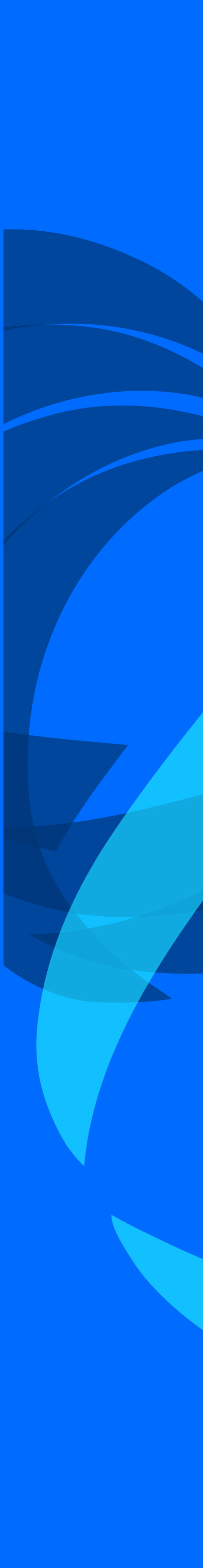 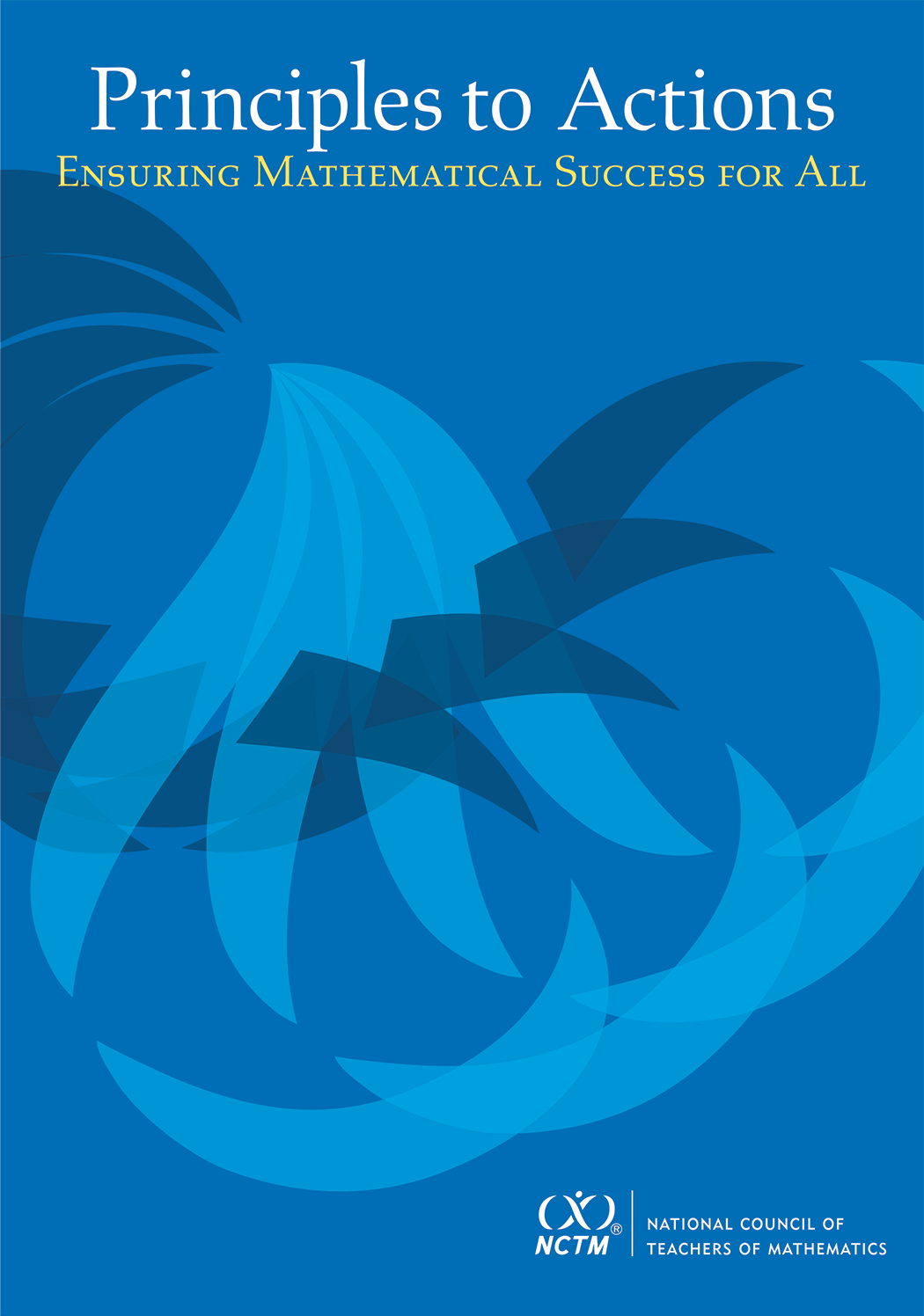 [Speaker Notes: Source:  Principles to Actions, Ensuring Mathematical Success for All, (NCTM, 2014) pg. 11.]
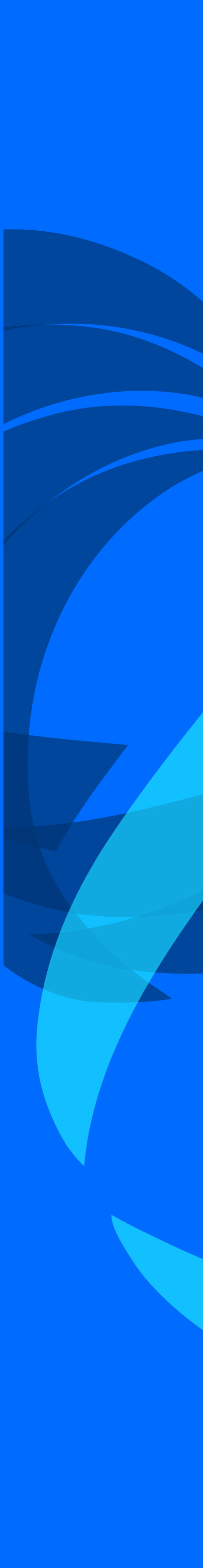 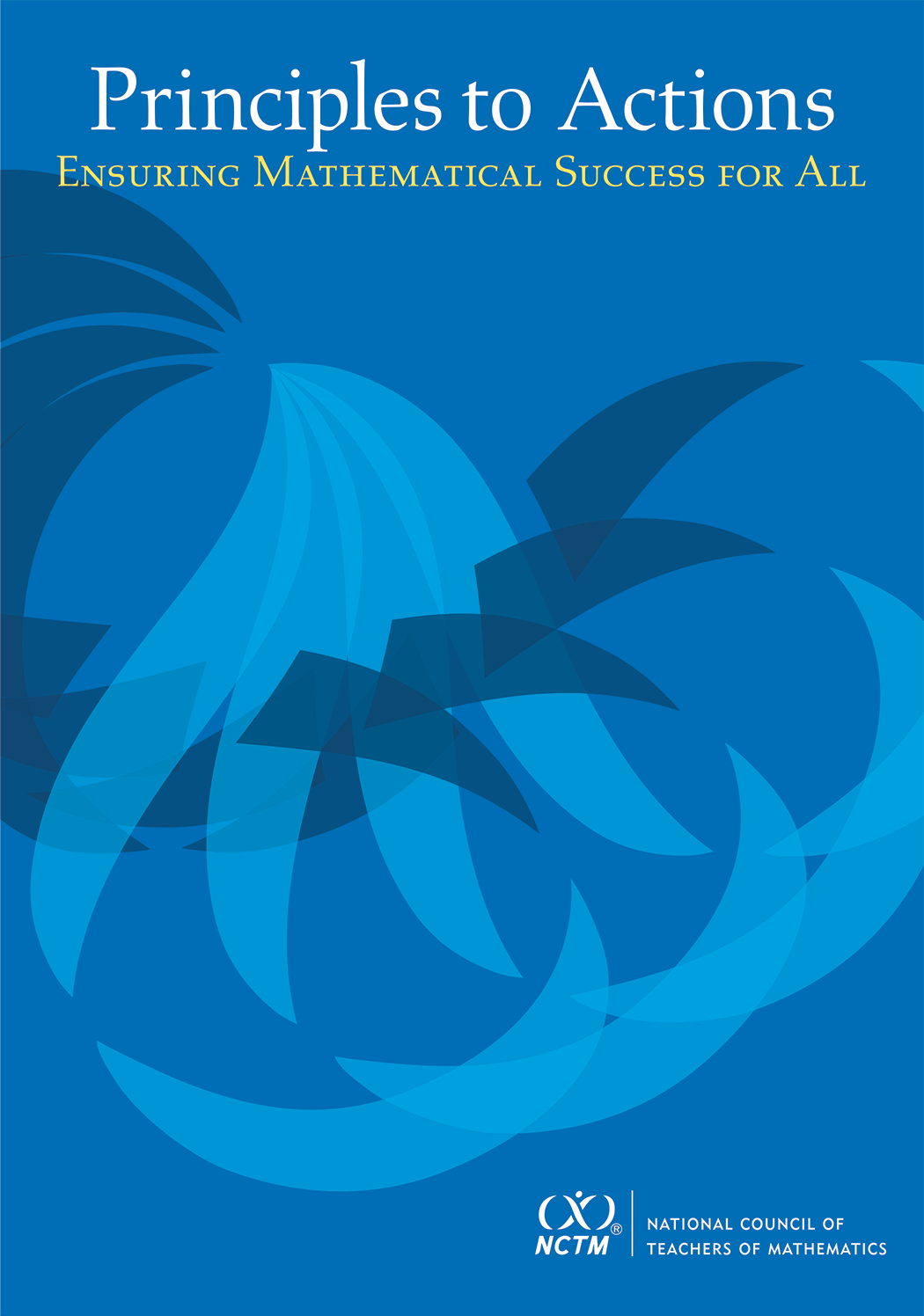 We Must Focus on Instruction
Student learning of mathematics “depends fundamentally on what happens inside the classroom as teachers and learners interact over the curriculum.”                                                                                           
                                               (Ball & Forzani, 2011)

Teaching has 6 to 10 times as much impact on achievement as all other factors combined…Just three years of effective teaching accounts on average for an improvement of 35 to 50 percentile points.”
                                                (Schmoker , 2005)
[Speaker Notes: Source: NCTM Principles to Action  (www.nctm.org/principlestoactions)]
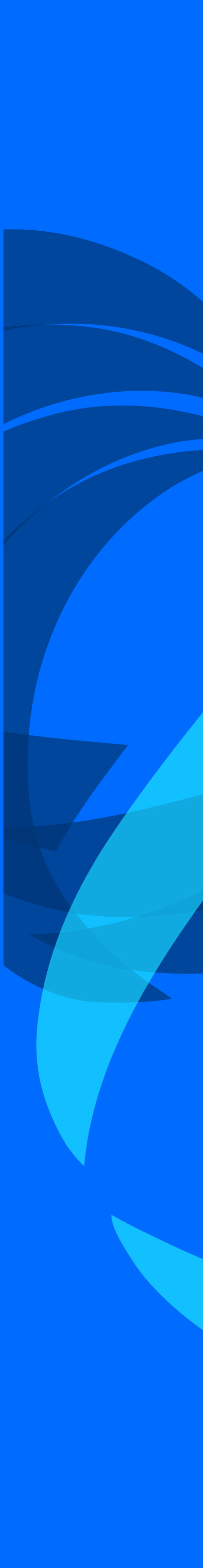 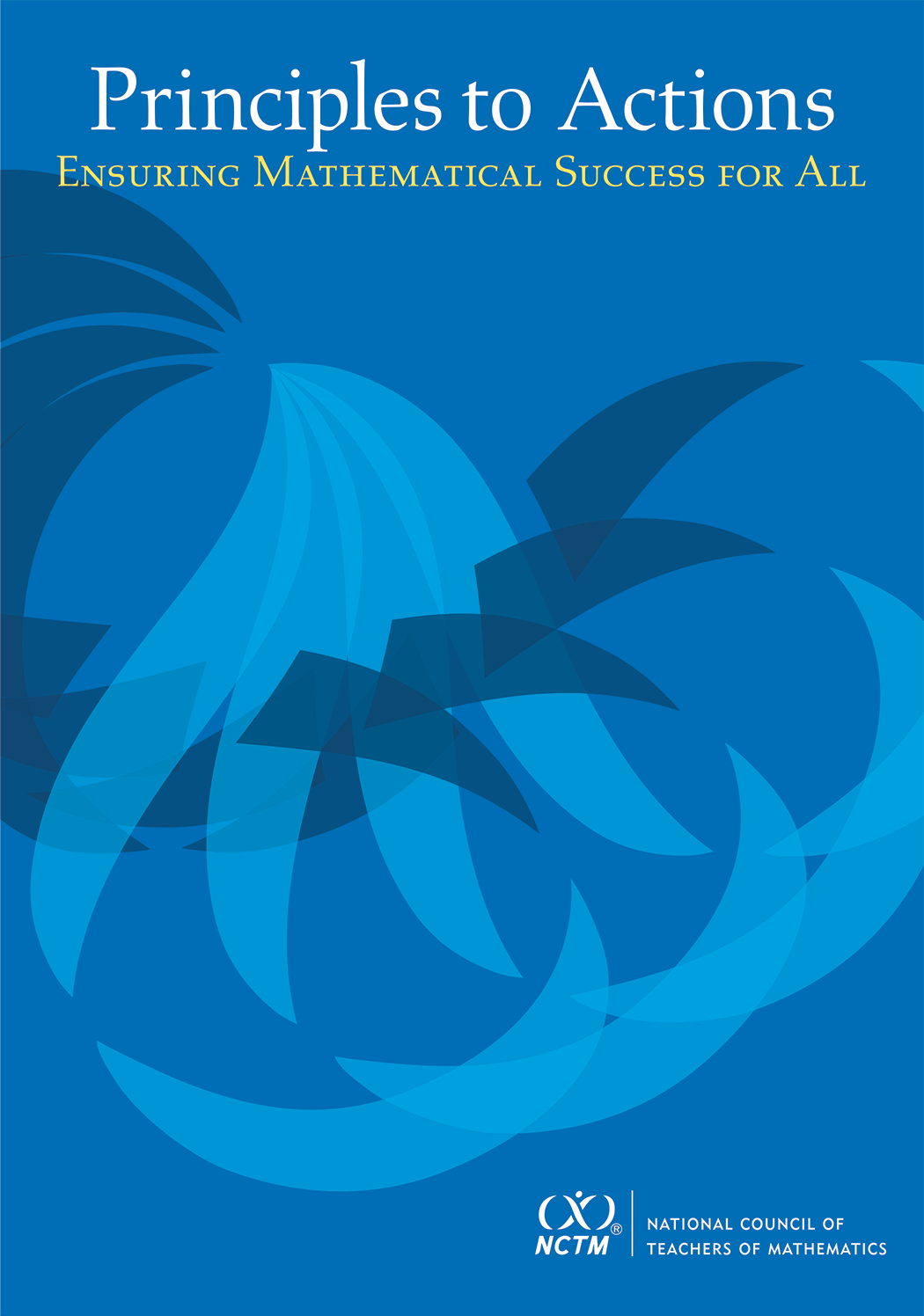 Effective Mathematics Teaching
Practices
Establish mathematics goals to focus learning.
Implement tasks that promote reasoning and  problem solving.
3.  Use and connect mathematical representations.
Facilitate meaningful mathematical discourse.
Pose purposeful questions.
Build procedural fluency from conceptual understanding.
Support productive struggle in learning mathematics.
Elicit and use evidence of student thinking.
[Speaker Notes: Source: NCTM Principles to Actions   (www.nctm.org/principlestoactions)

These are the practices at the heart of the work of teaching.  According to the research of D. Ball and F.M. Forzani  they are the practices that are most likely to affect student learning. Give participants a few minutes to review the list of the eight, research-based, Mathematics Teaching Practices identified by NCTM as highly effective for student learning of mathematics. 

Ask the participants to identify the most significant noun within each of the eight practices.

1.  Establish mathematics goals to focus learning.
2.  Implement tasks that promote reasoning and  problem solving.
3.  Use and connect mathematical representations
4.  Facilitate meaningful mathematical discourse.
5.  Pose purposeful questions.
6.  Build procedural fluency from conceptual understanding.
7.  Support productive struggle in learning mathematics.
8.  Elicit and use evidence of student thinking.]
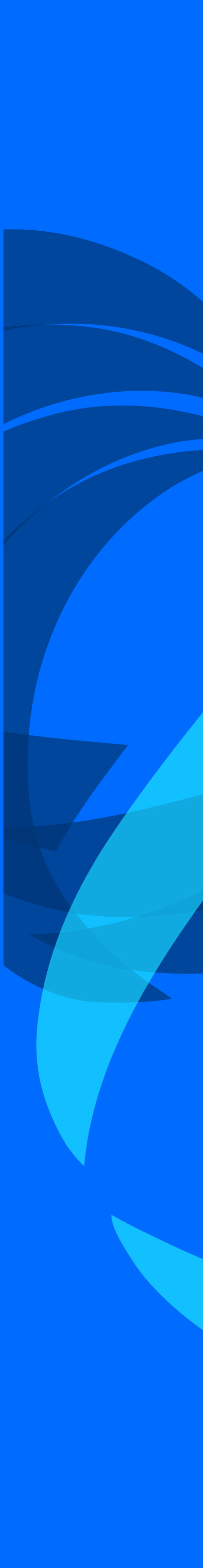 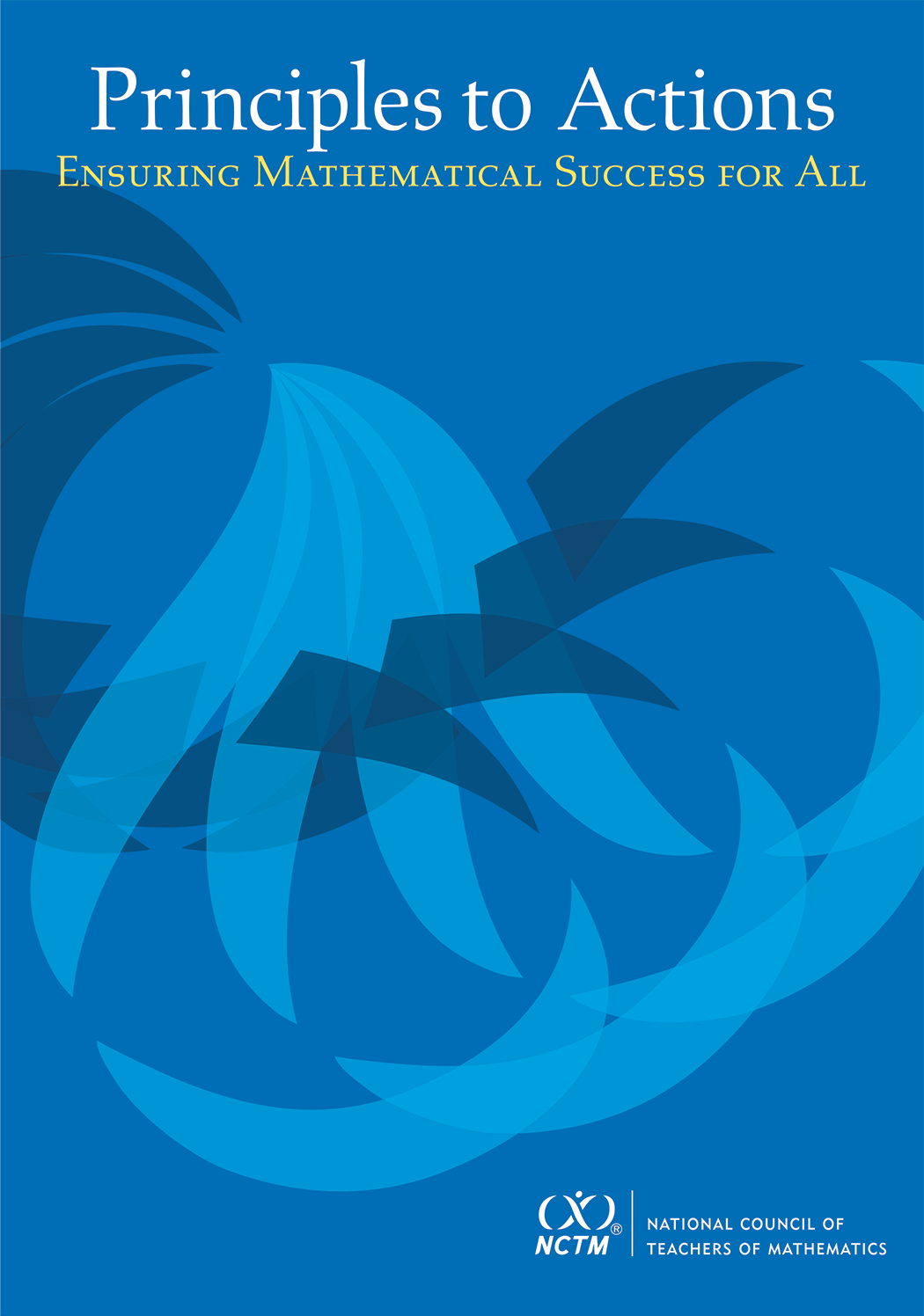 Effective Mathematics Teaching  
Practices Look Fors
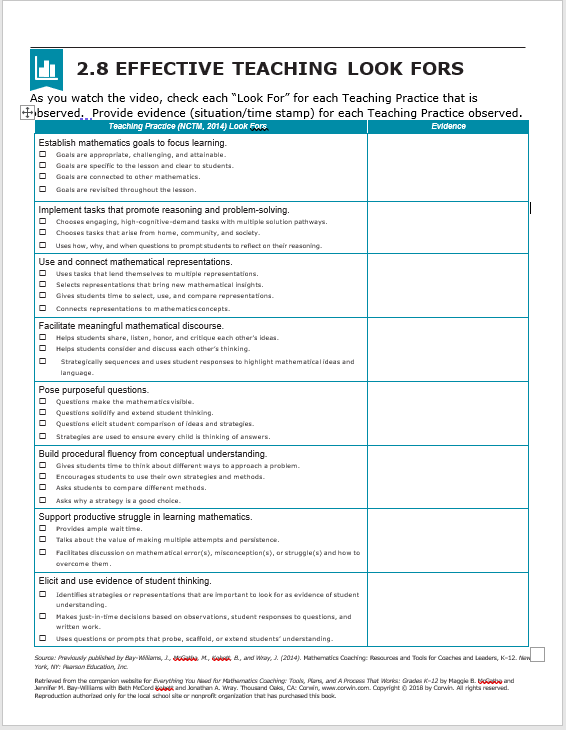 [Speaker Notes: Source: Creating a Road Map, Corwin Publishing   https://us.corwin.com/sites/default/files/upm-binaries/92312_Chapter_2__Implementing_Effective_Teaching.pdf

Give each participant the handout, Effective Teaching Look Fors.  

Discuss the “Look Fors” for each Teaching Practice.  Make sure all participants have the same understanding of  what each “Look For” as they will be using this “Look Fors” later in the presentation to evaluate teaching methods.]
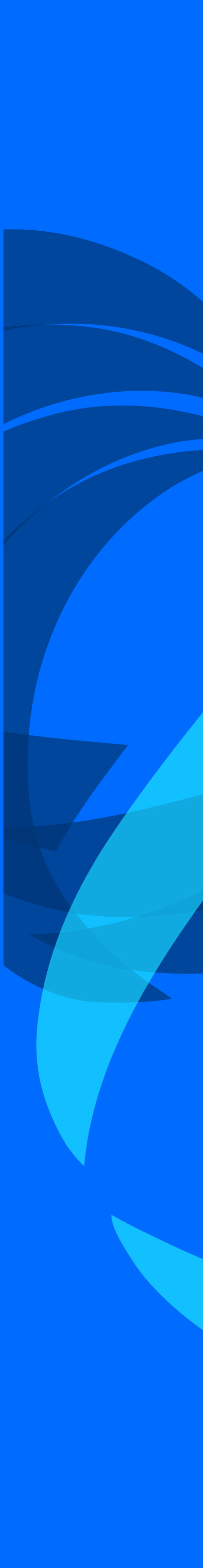 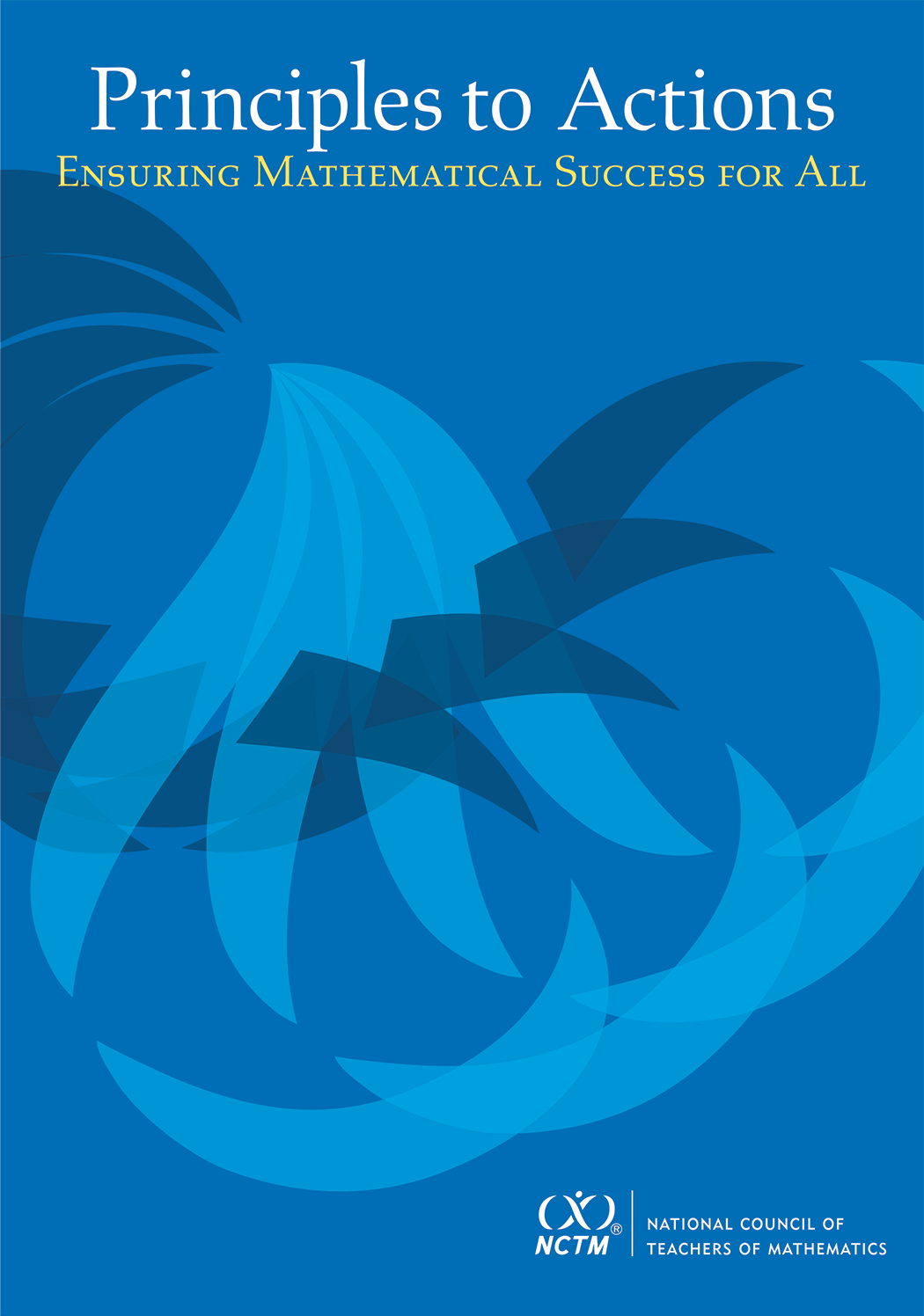 WV Classroom Video - Wagon Trails
Overview
A wagon train is traveling from Santa Fe to Mexico City.  Provided with a map and a wagon guide, pioneers must prepare for their journey by selecting a trail and by buying food.  Will they have enough food and water to survive the trip and reach their destination?

Upon successful task completion, students will use proportional reasoning to:
select a trail, based on previous success rates and amount of available water.
find distance of the trails, based on a map scale.
find number of days for the trip, based on a distance traveled per day rate.
find the total amount of food needed, based on a pounds per day rate.
find the amount of each food needed based on proportions given.
[Speaker Notes: Explain to the participants that they are about to view a video featuring a WV teacher and her students.

Describe the Wagon Trails math activity 

 
The Wagon Train task consists of a interactive simulation and a video that introduces and sets the scene of the task. Provided materials include a map, a wagon guide, and instructions for the teacher and the students. Students are tasked with choosing a safe route for a wagon train  journey from Sante Fe to Mexico City and students must complete a purchase order for the necessary food items based on their knowledge of ratios and proportions and the information provided in the wagon guide.]
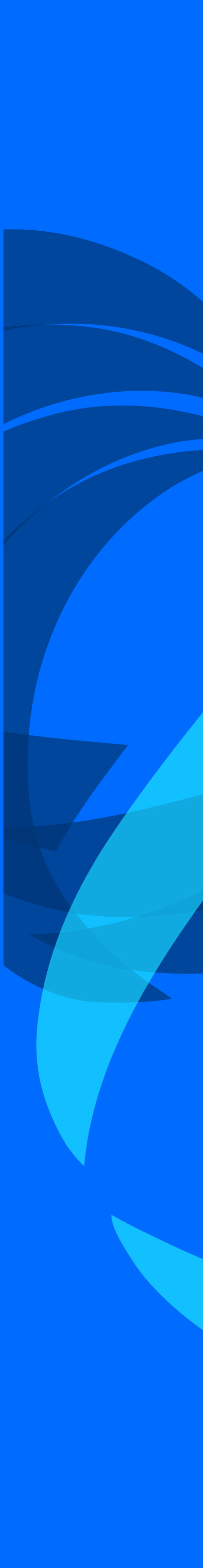 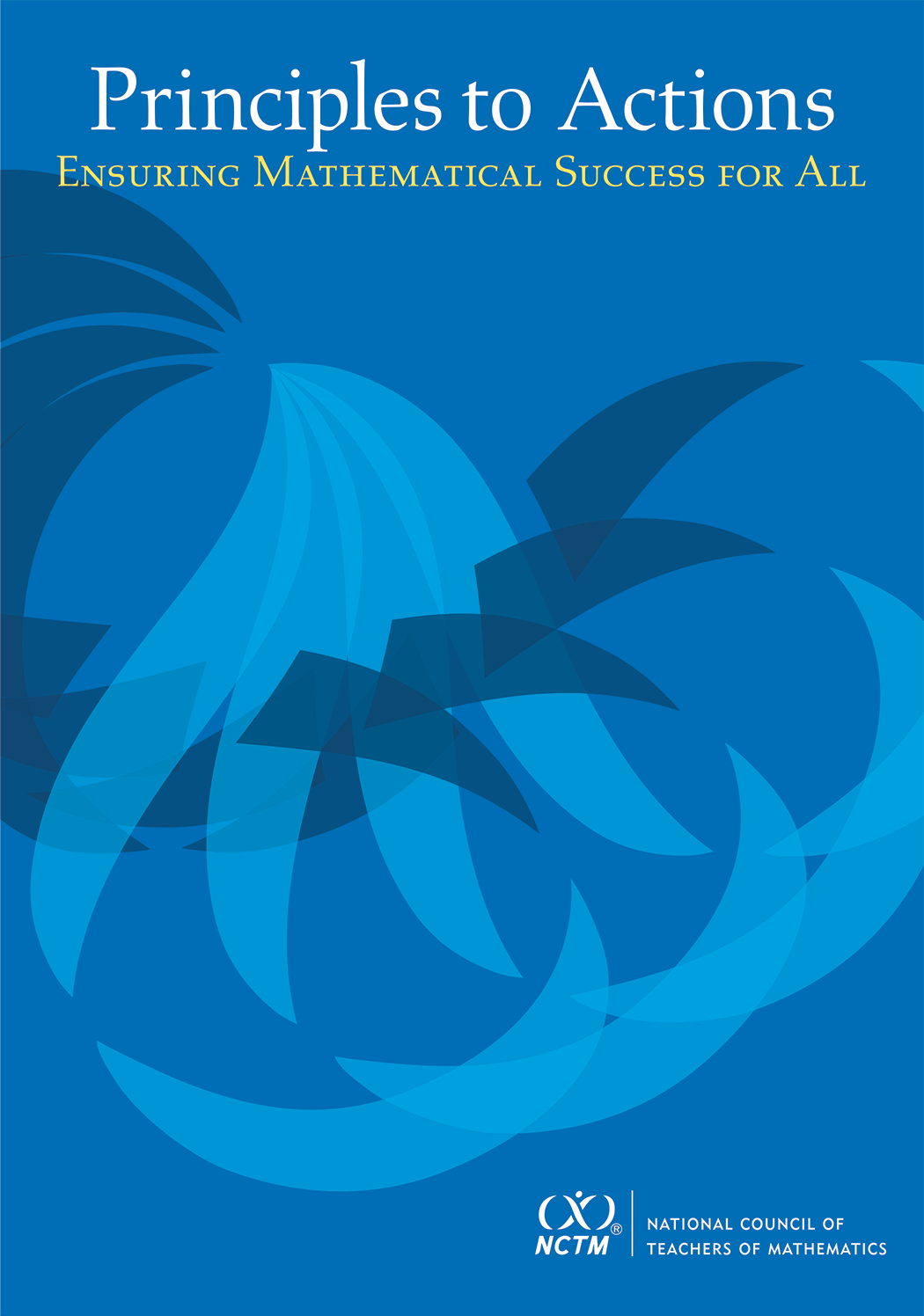 A Closer Look
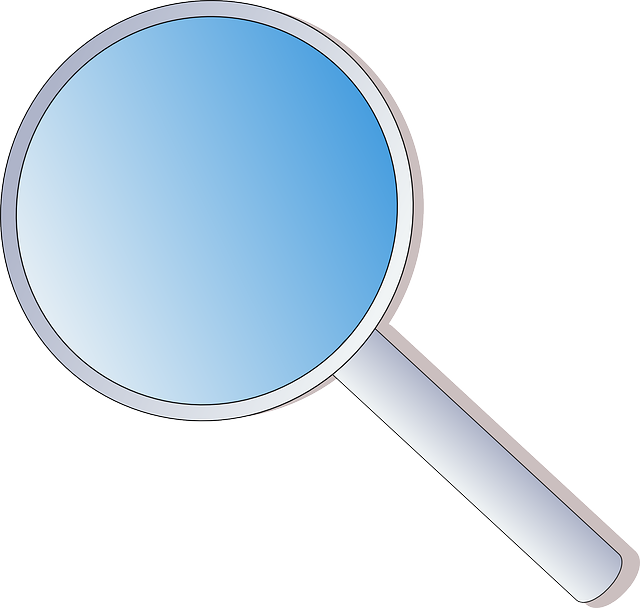 WV Classroom Video Experience
and the Effective Mathematics 
Teaching Practice:

Establish Mathematics Goals 
to Focus Learning
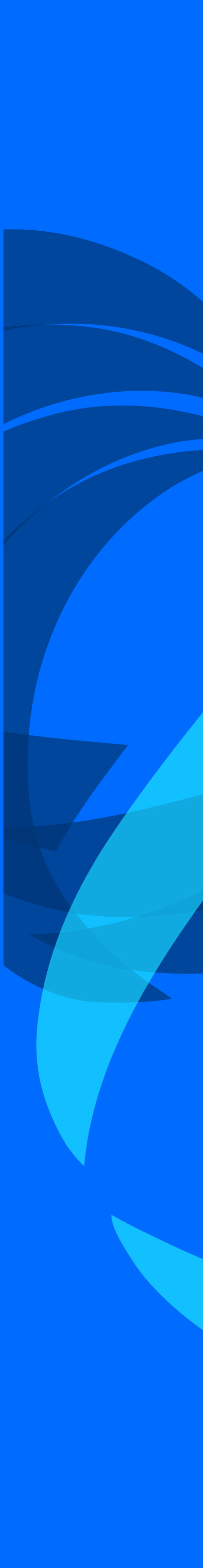 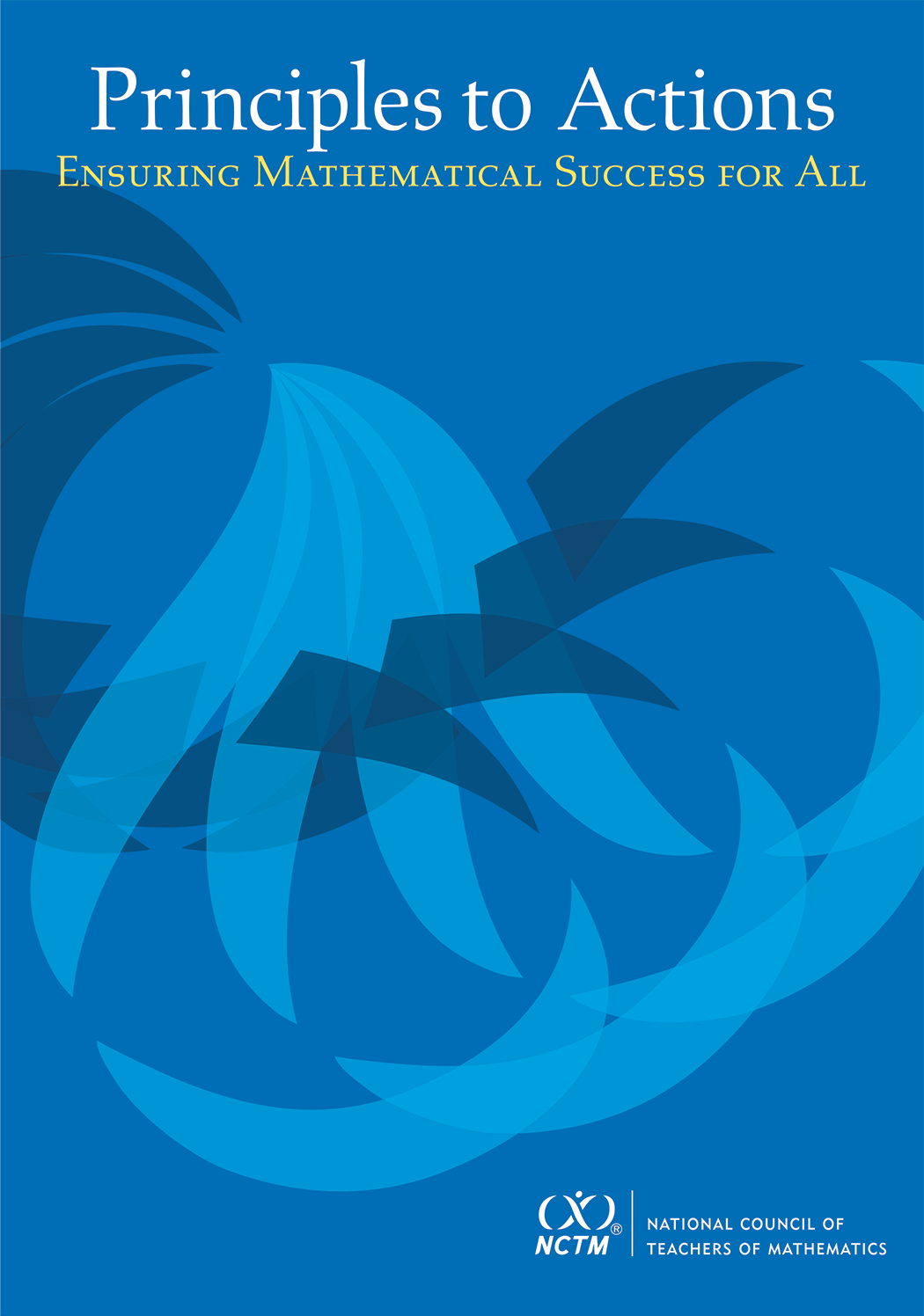 Establish Mathematics Goals to Focus Learning
Learning Goals should:
Clearly state what it is students are to learn and understand about mathematics as the result of instruction.
Be situated within learning progressions.
Frame the decisions that teachers make during a lesson.
[Speaker Notes: Source: Principles to Action: Ensuring Mathematical Success for All, NCTM , 2014, p. 12.

One of the research-based, teaching practices identified by NCTM is the importance of establishing clear mathematics goals to focus student learning and to guide teacher decisions.   The mathematical purpose of a lesson should not be a mystery to students. Classrooms in which students understand the learning expectations for their work perform at higher levels than classrooms where the expectations are unclear (Haystead and Marzano 2009; Hattie 2009). Although daily goals need not be posted, it is important that students understand the mathematical purpose of a lesson and how the activities contribute to and support their mathematics learning. Goals or essential questions motivate learning when students perceive the goals as challenging but attainable (Marzano 2003; McTighe and Wiggins 2013). Teachers can discuss student-friendly versions of the mathematics goals as appropriate during the lesson so that students see value in and understand the purpose of their work (Black and Wiliam 1998a; Marzano 2009). When teachers refer to the goals during instruction, students become more focused and better able to perform self-assessment and monitor their own learning (Clarke, Timperley, and Hattie 2004; Zimmerman 2001).]
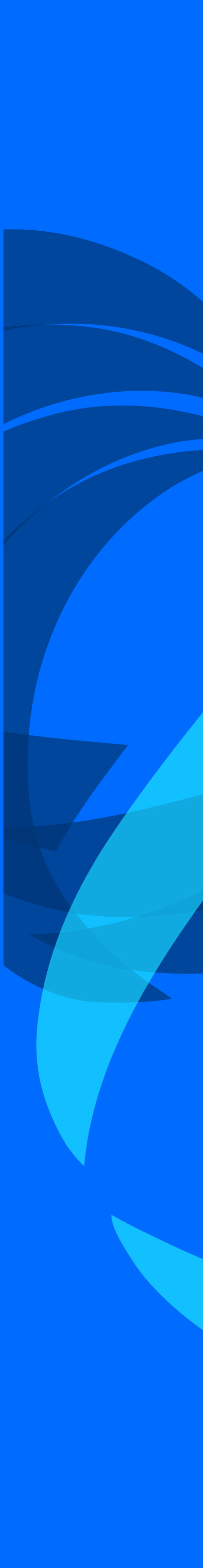 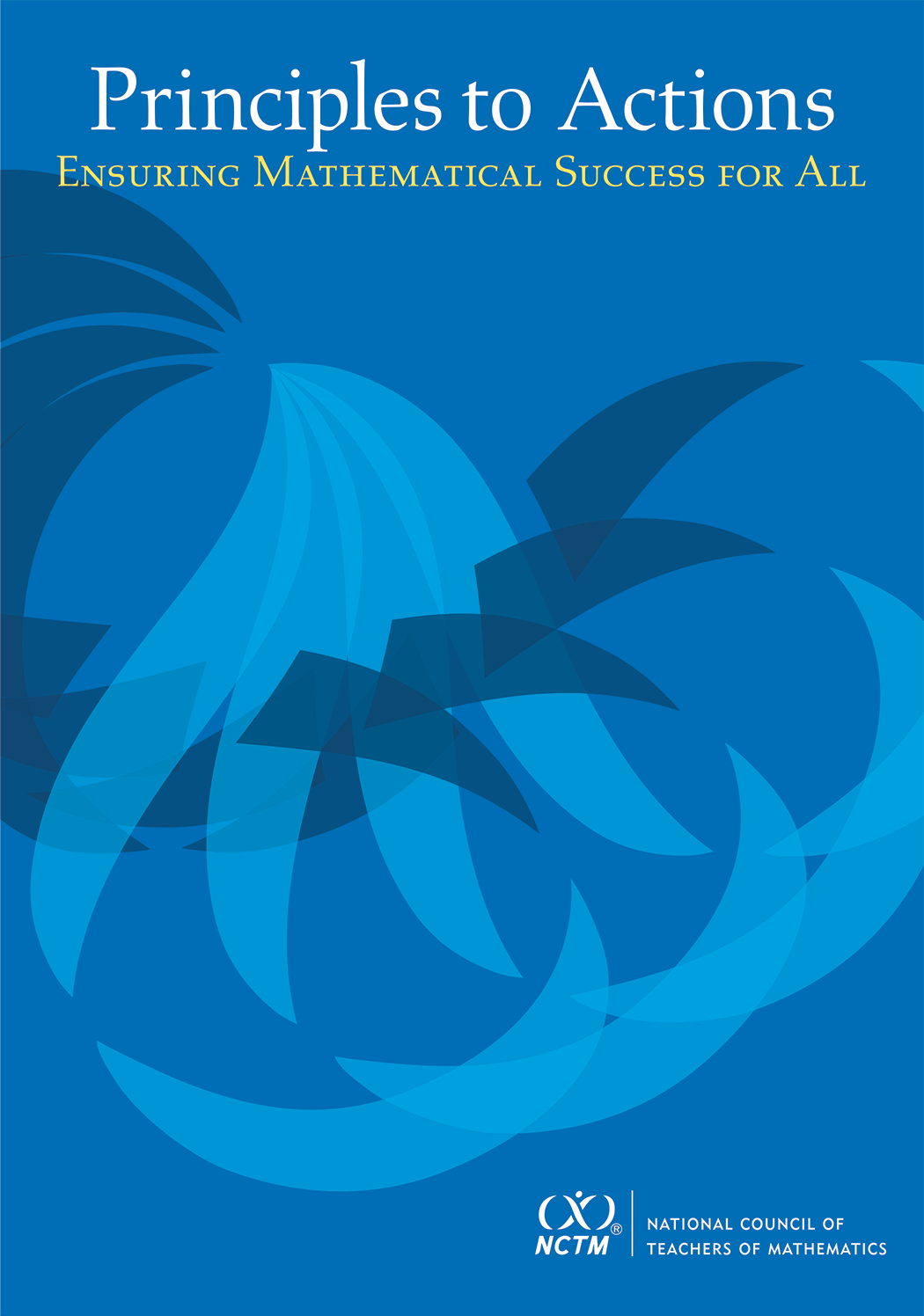 Establish Mathematics Goals to Focus Learning
Formulating clear, explicit learning goals sets the stage for everything else.
                  (Hiebert, Morris, Berk & Janssen, 2007)
[Speaker Notes: Source: Principles to Action: Ensuring Mathematical Success for All, NCTM , 2014, p. 12.]
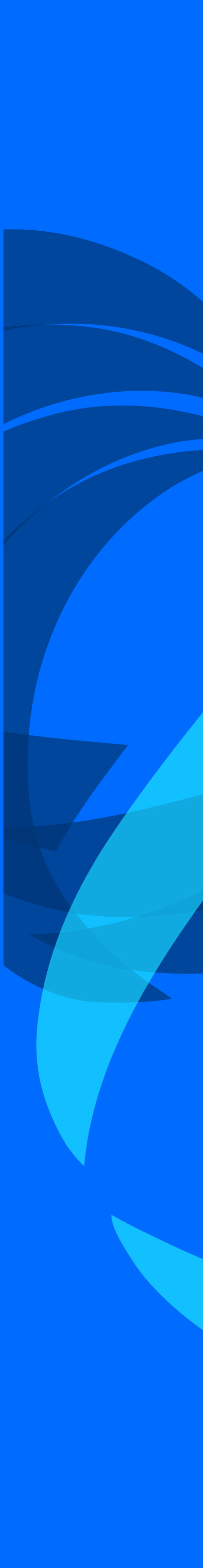 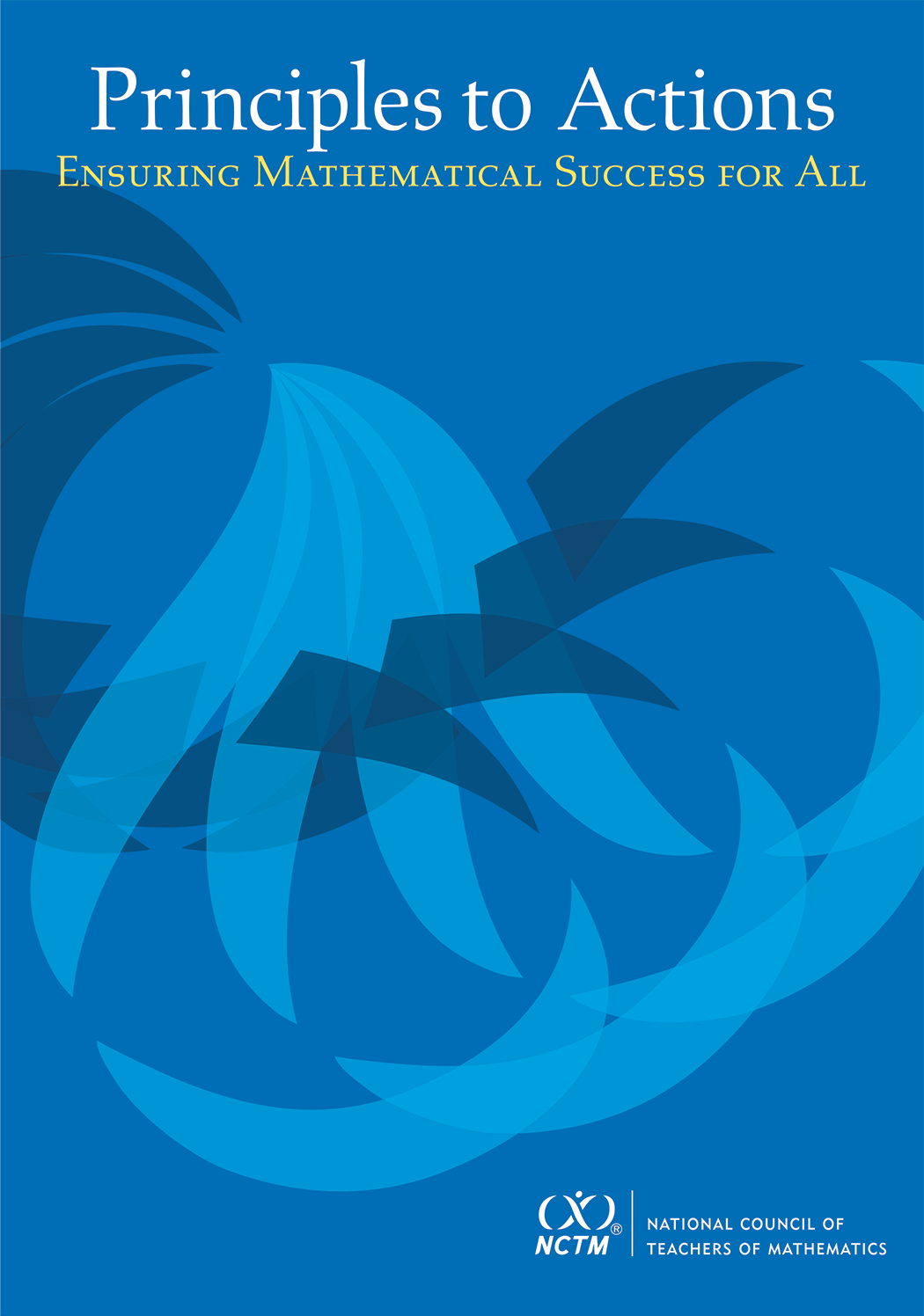 WATCH VIDEO
NCTM Principles to Action: Establish Mathematics Goals to Focus Learning

Video
[Speaker Notes: Source: YouTube
https://www.youtube.com/watch?v=EcZBUFqFLxc]
Establish Mathematics Goals to Focus Learning
[Speaker Notes: Source: Principles to Action: Ensuring Mathematical Success for All, NCTM , 2014, p. 16.

Compare the actions of teachers versus the actions of students when establishing mathematics goals to focus learning.  

Ask the participants if they believe the teacher actions above are routine in their schools.  If yes, ask how they know.  If no, ask what is needed for the teacher actions above to become routine in their school.]
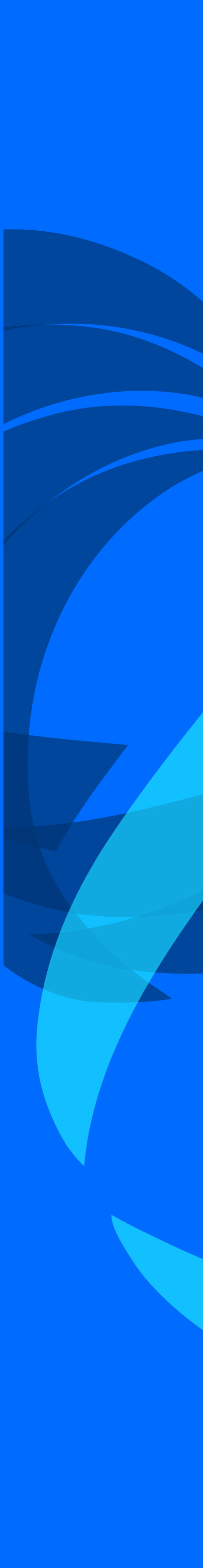 Wagon Trails
Lesson Alignment to the West Virginia College- and Career-Readiness (WVCCR) Standards
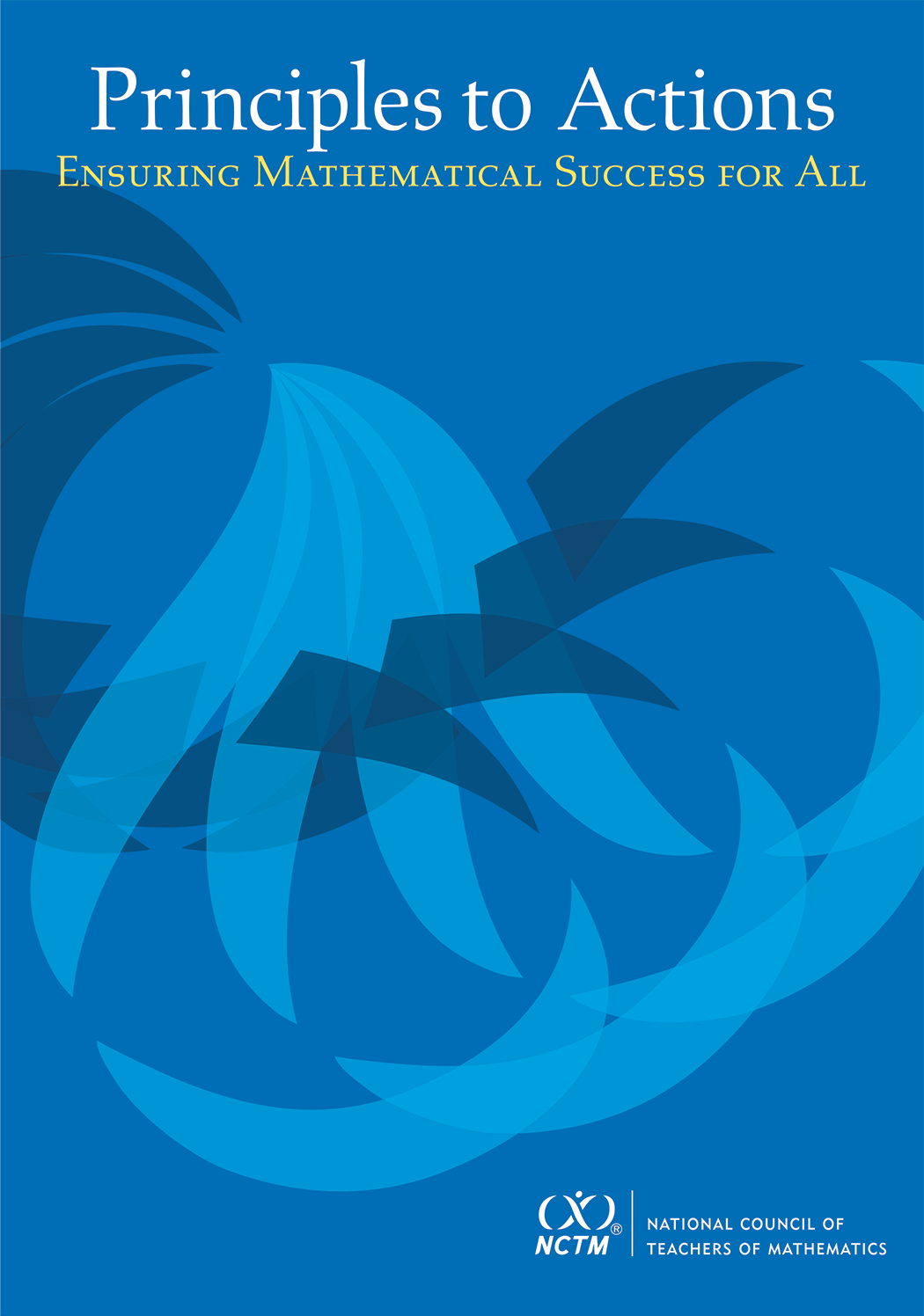 Analyze proportional relationships and use them to solve real-world mathematical problems

M.7.3
Use proportional relationships to solve multistep ratio and percent problems (e.g., simple interest, tax, markups and markdowns, gratuities and commissions, fees, percent increase and decrease, and/or percent error).
[Speaker Notes: This standard is one of the three WVCCRS standards in the 7th grade Ratios and Proportional Relationships cluster.]
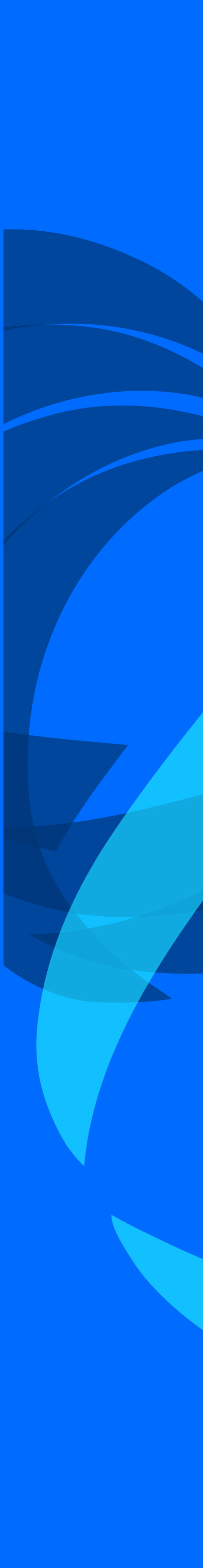 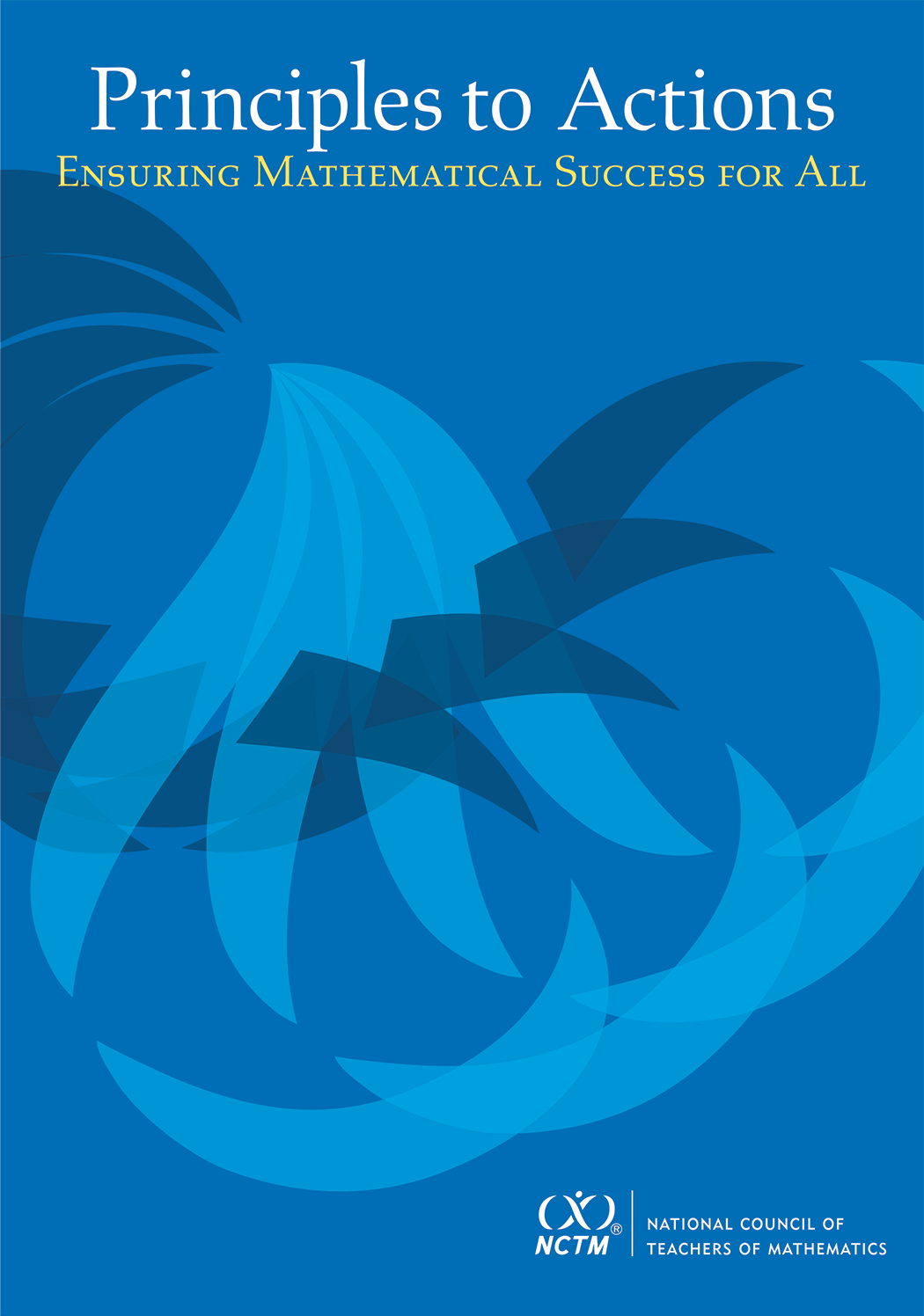 WV Classroom Video - Wagon Trails
Goals to focus learning should be written in student-friendly language

Upon successful completion, students will use proportional reasoning to:

select a trail, based on previous success rates and amount of available water.
find distance of the trails, based on a map scale.
find number of days for the trip, based on a distance traveled per day rate.
find the total amount of food needed, based on a pounds per day rate.
find the amount of each food needed based on proportions given.
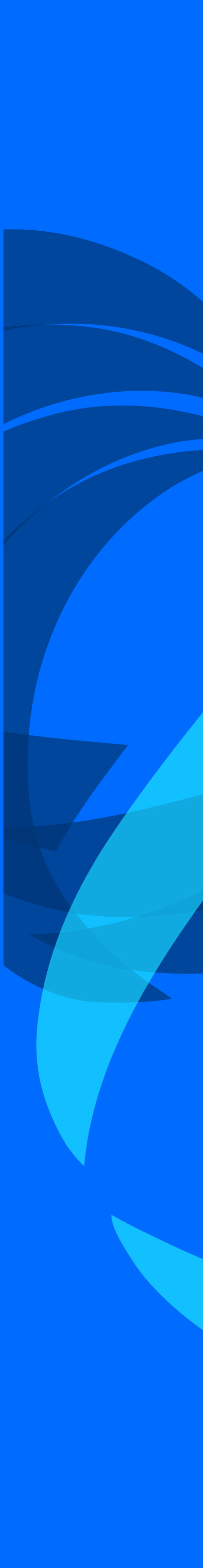 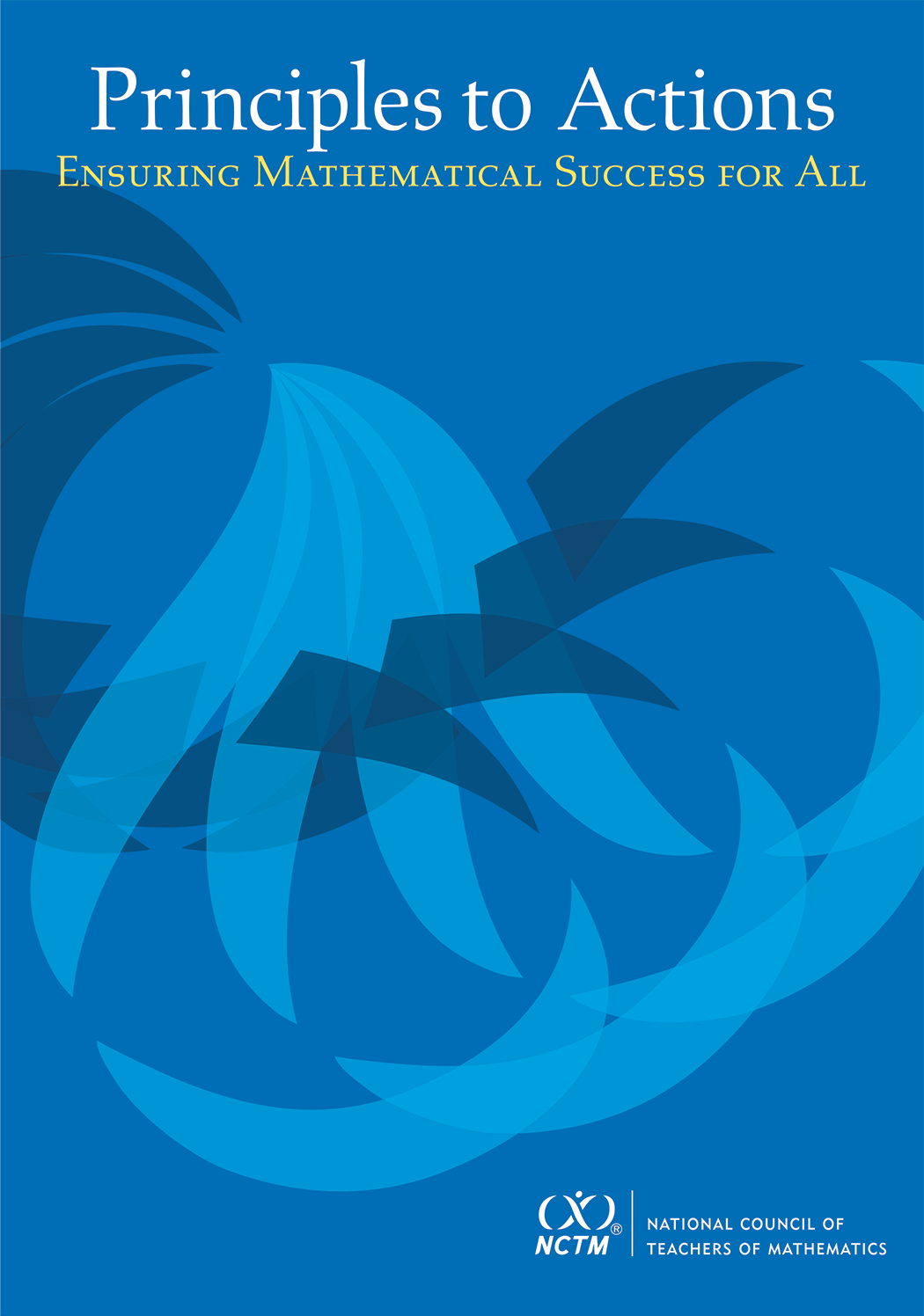 Establish Mathematics Goals to Focus Learning
Why is it important to establish math expectations for student learning?

In what ways will the math goals focus 
     the teacher’s interactions with
     students throughout the lesson?
[Speaker Notes: THINK, PAIR AND SHARE
Ask participants to respond to the questions.  Remind them to utilize their completed Effective Teaching Look Fors form.]
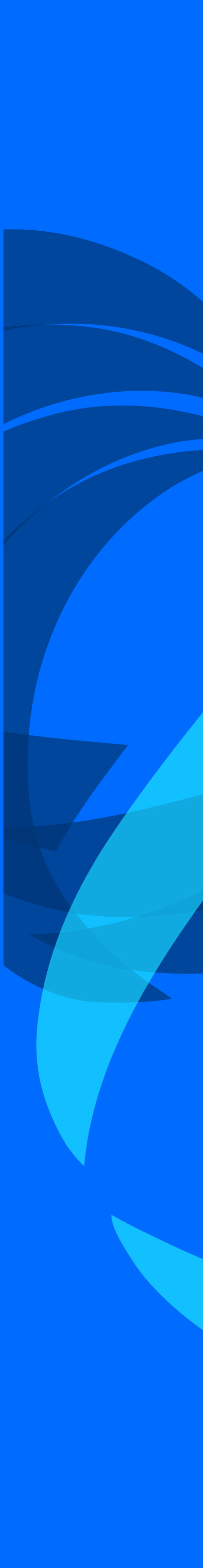 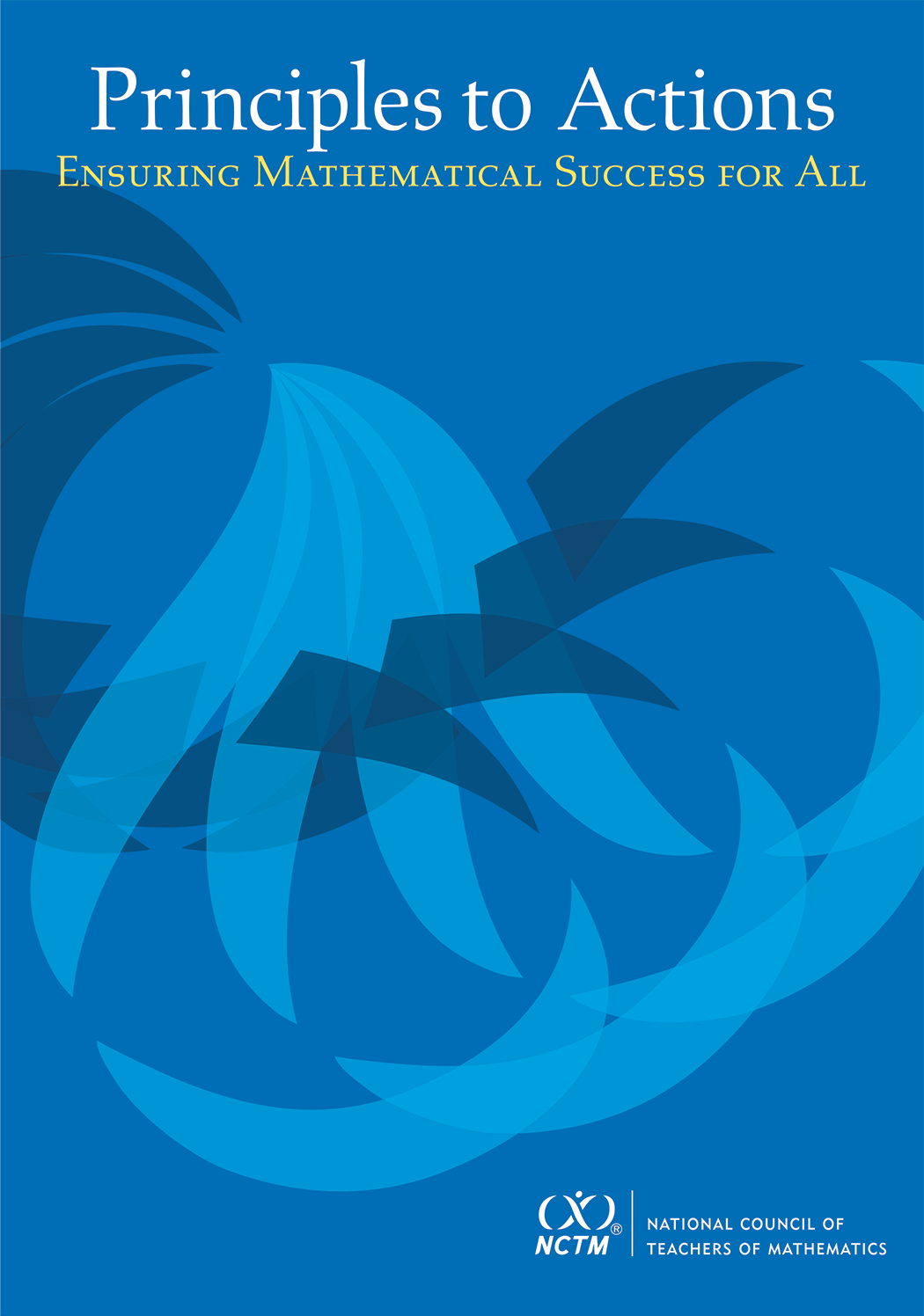 A Closer Look
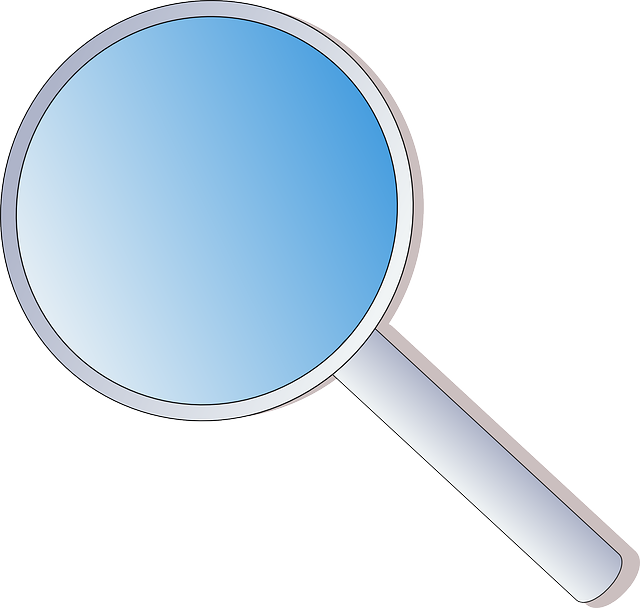 Wagon Trails

WV Classroom Video Experience
and the Effective Mathematics 
Teaching Practice:

Implement Tasks That Promote Reasoning and Problem Solving
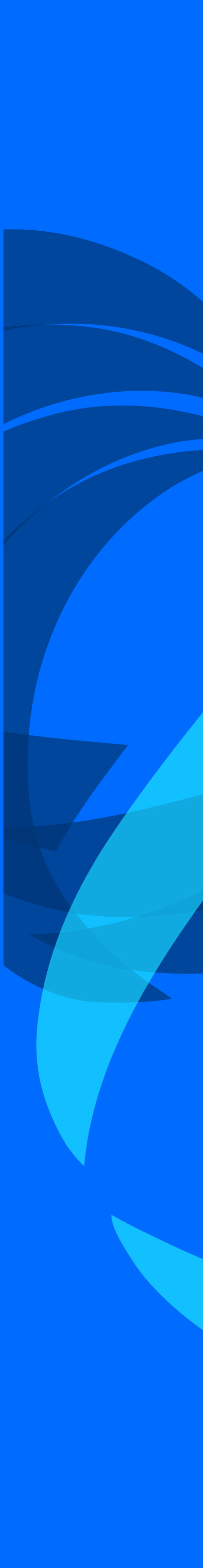 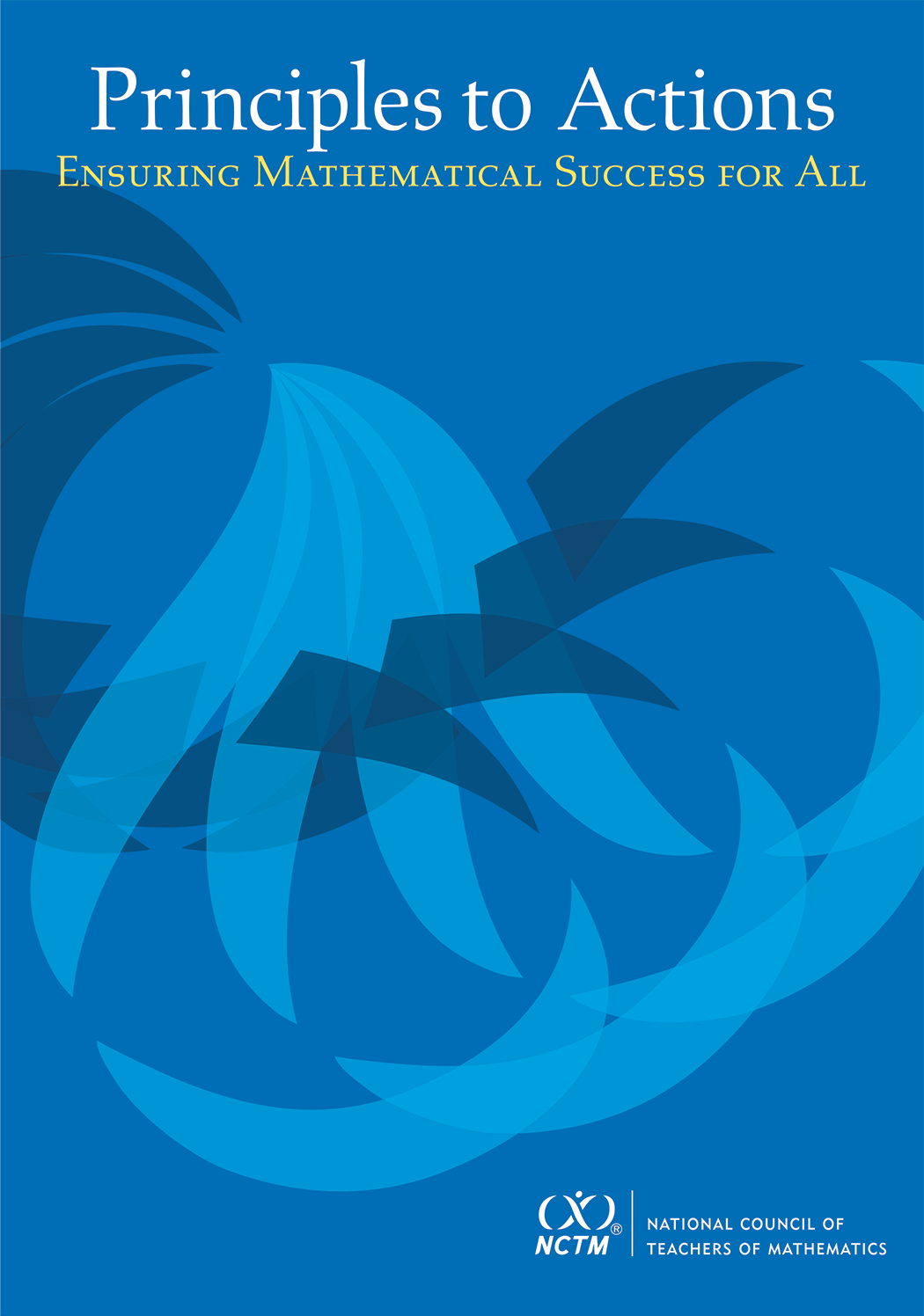 Implement Tasks That Promote Reasoning and Problem Solving
Mathematical tasks should:
Provide opportunities for students to engage in exploration or encourage students to use procedures in ways that are connected to understanding concepts
Build on students’ current understanding and experiences
Have multiple entry points
Allow for varied solution strategies
[Speaker Notes: Source: Principles to Action: Ensuring Mathematical Success for All, NCTM , 2014, p. 17.

There is no decision that teachers make that has a greater impact on students’ opportunities to learn and on their perceptions about what mathematics is than the selection or creation of the tasks with which the teacher engages students in studying mathematics.  

Tasks should provide opportunities for students to think and make sense of mathematics.

Having multiple entry points is very important because of the impact on equity.  If students can make a table, create a drawing, or use manipulatives, the math becomes more accessible to students who might not immediately know how to solve the problem.]
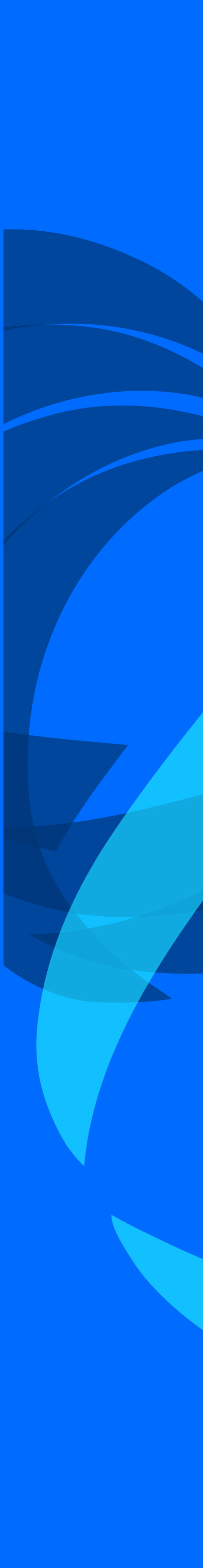 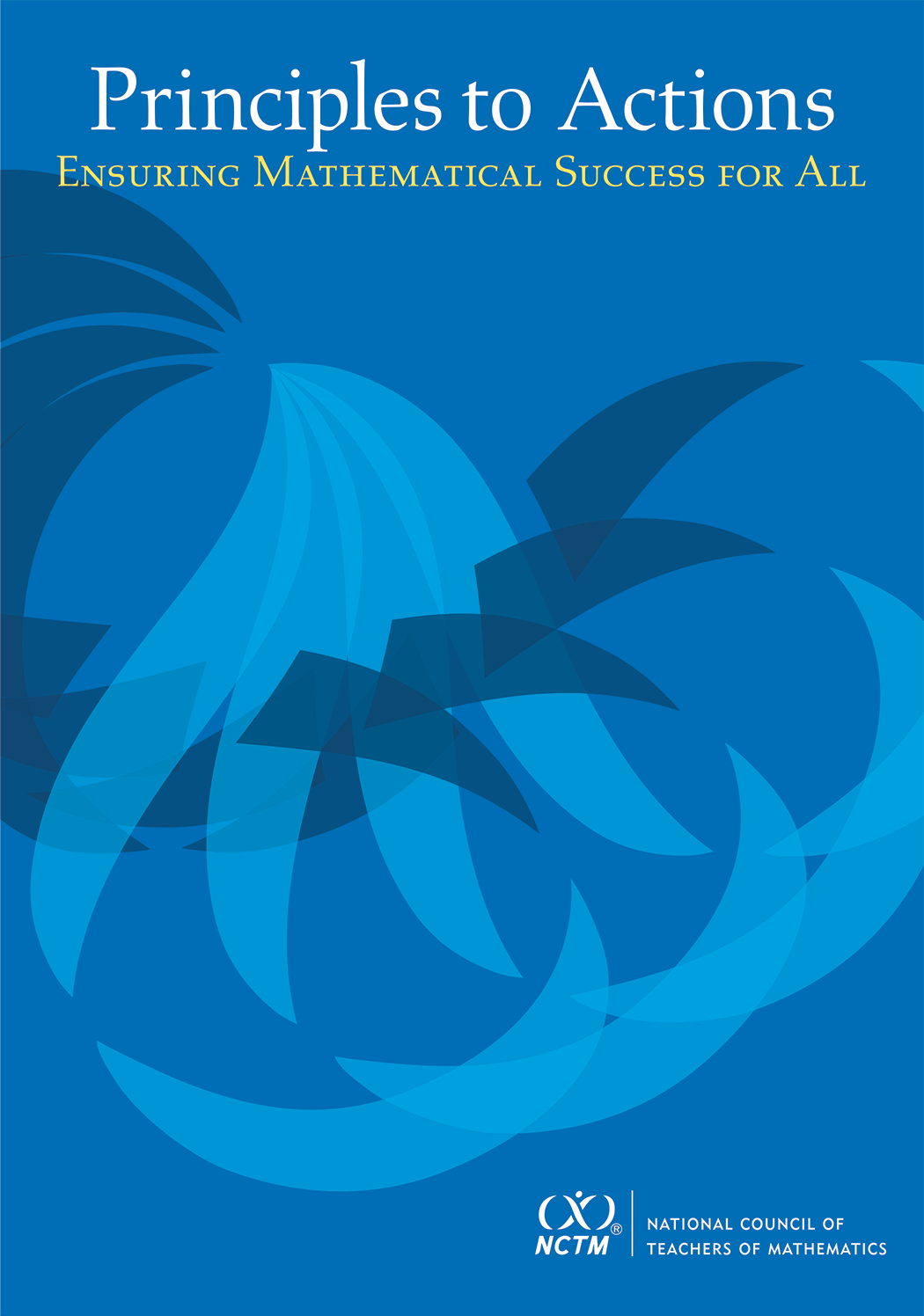 Why Are Tasks So Important?
Mathematical tasks :
Represent the meat of instruction
Are how we engage students and support the development of mathematical understanding
Connect learning goals to the actual classroom  opportunity to learn
Use procedures to get answers to simple problems BUT are opportunities to develop deeper and broader understanding and application of mathematics
[Speaker Notes: Source: Principles to Action: Ensuring Mathematical Success for All, NCTM , 2014, p. 17.

Tasks should provide opportunities for students to make sense of mathematics. Rich mathematical tasks engage students in sense-making through deeper learning that require high levels of thinking, reasoning, and problem solving.
.]
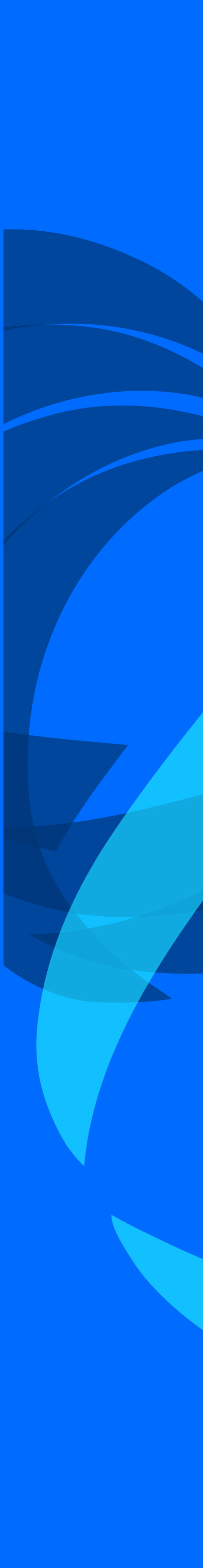 What Makes a GOOD Task?
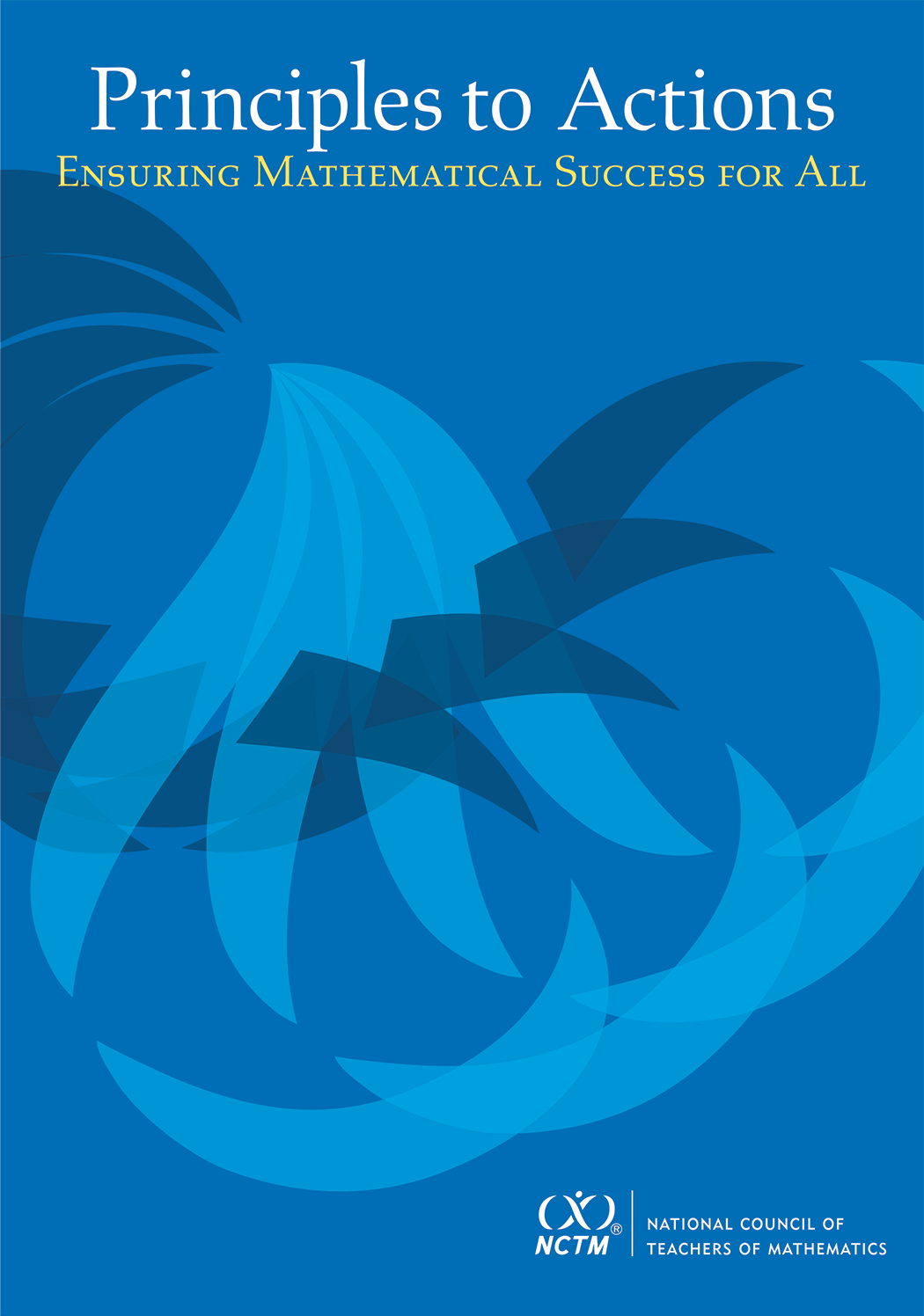 GOOD Mathematical Tasks Are:
Accessible – Have clear directions and multiple entry                           points
Fair –  All students are able to complete the task
Reasonable – Not too complex and have familiar context
Aligned – Matches standards and current learning goals
Comprehensive – Integrate key understandings and big enough bang for the time commitment
Engaging – Use graphics and have an intriguing or                     familiar context
Divergent – Have multiple pathways to solve
[Speaker Notes: Source: Principles to Action: Ensuring Mathematical Success for All, NCTM , 2014, p. 18.

THINK,PAIR AND SHARE:
Ask participants if the math tasks provided in students’ texts have all the characteristics of a GOOD math task.  If NO, discuss what traits are usually missing in textbook provided math tasks.
Ask participants to share how they find GOOD math tasks (outside of the adopted textbook) for their students.]
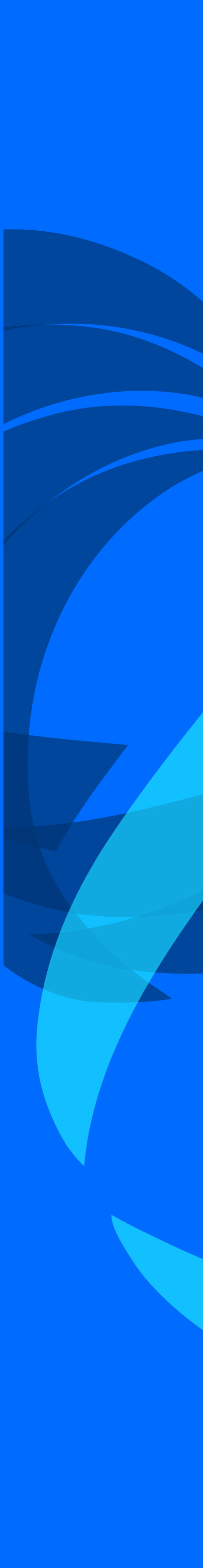 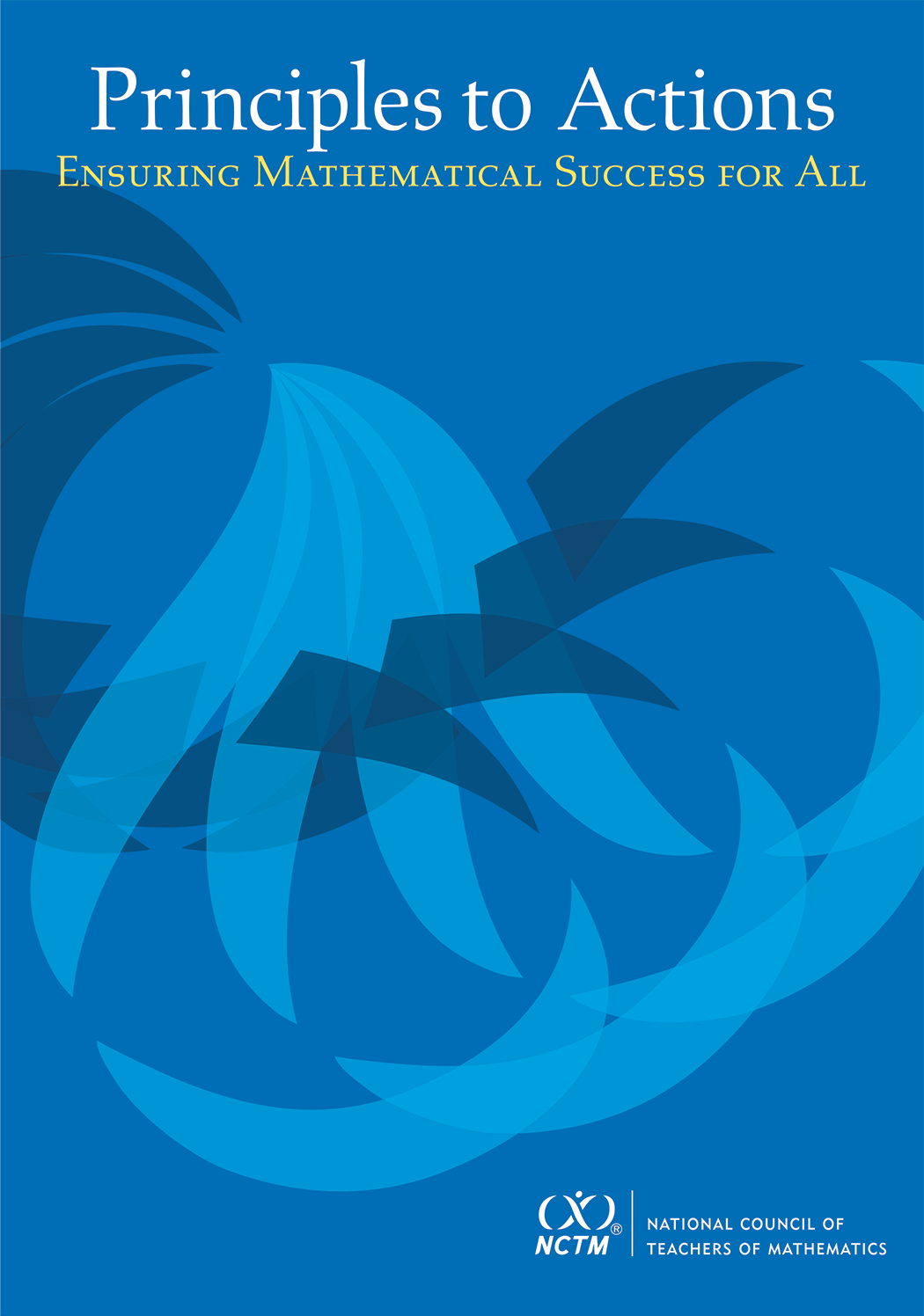 Implement Tasks That Promote Reasoning and Problem Solving
Based on the WV Classroom Video:
Video Clip

In what ways did the implementation of the task allow for multiple entry points and engage students in reasoning and problem solving?
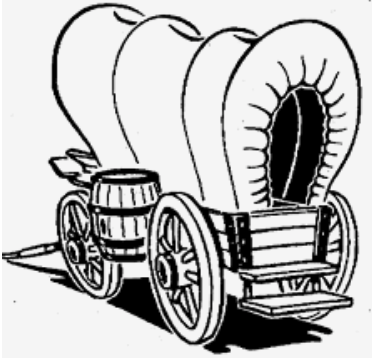 [Speaker Notes: Listen as the teacher engages students in this task that will promote mathematical reasoning and problem solving.

Consider its multiple entry points and possible solution strategies.


Upon reflection, the teacher in the video found that students did not use the Graphic Organizer.
It is suggested in the task guide that in order to make the students more independent problem solvers that only a Travelers’ Guide be given, and that string and markers be available, but not be suggested to or given to students unless requested.


THINK, PAIR AND SHARE
Ask participants to respond to the question.  Remind them to utilize their completed Effective Teaching Look Fors form.]
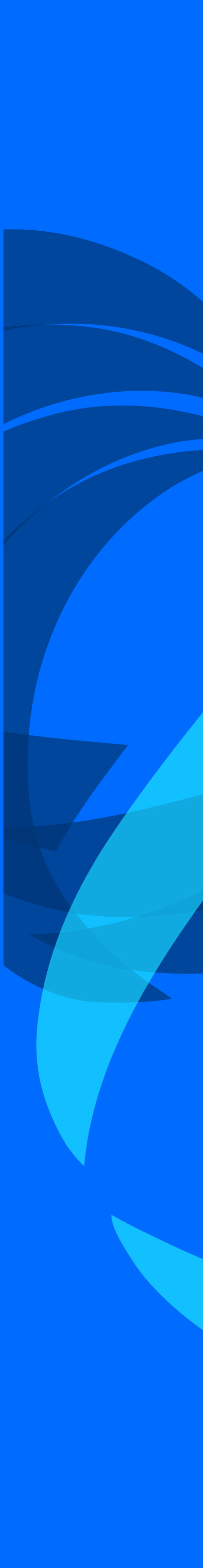 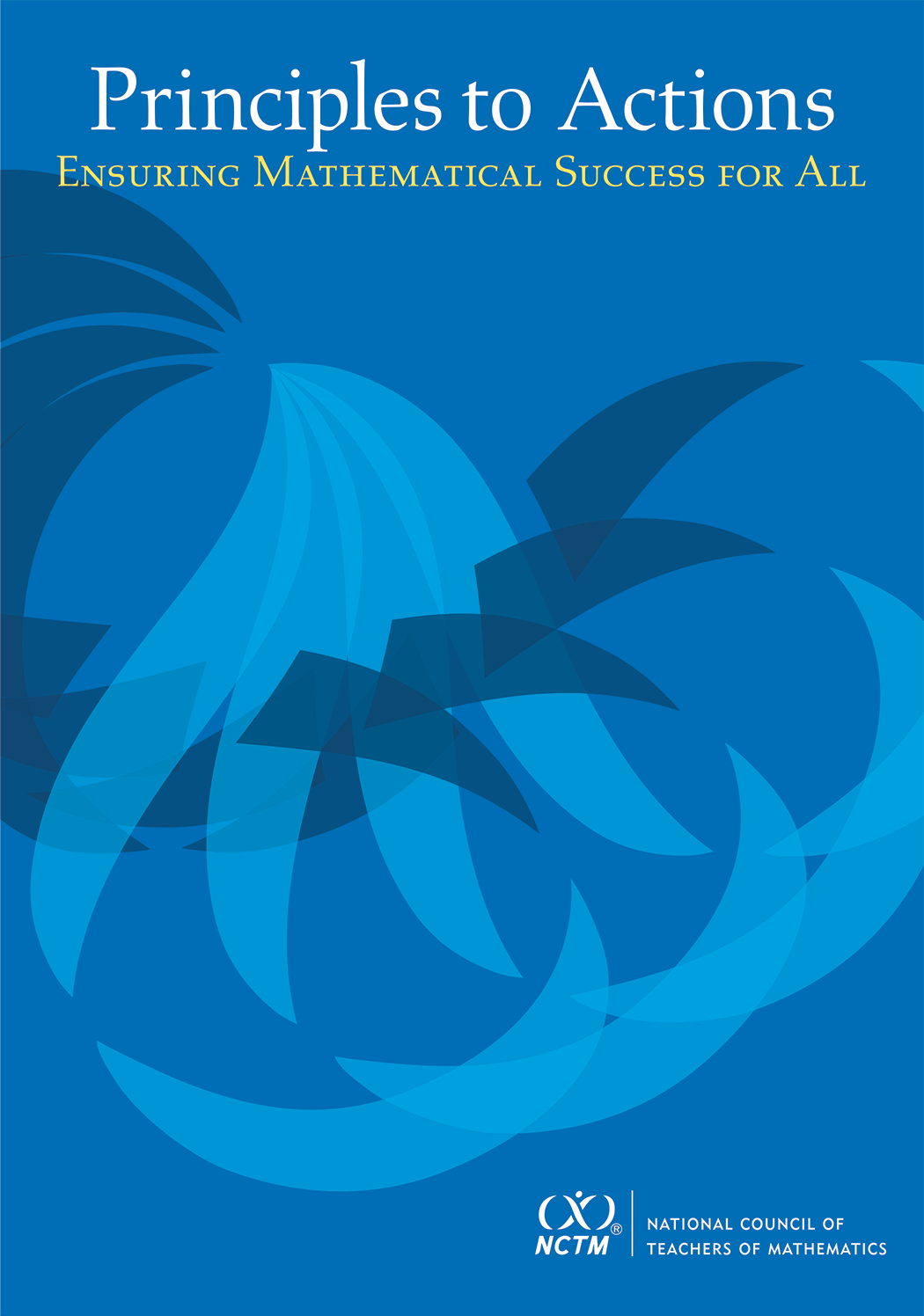 A Closer Look
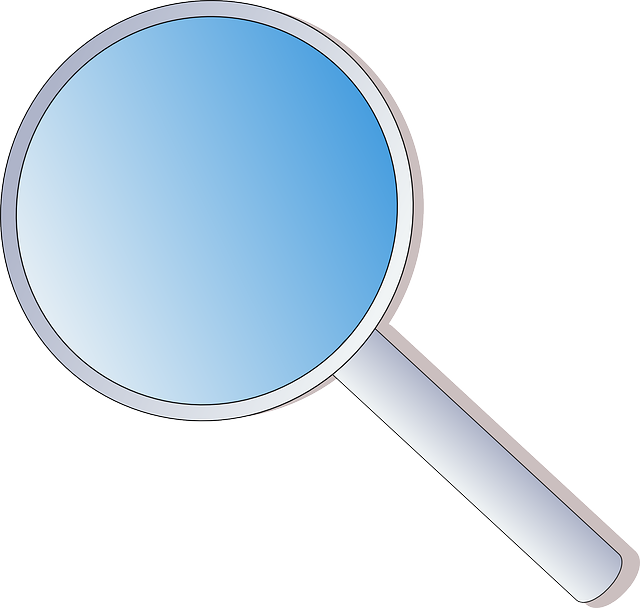 WV Classroom Video Experience
and the Effective Mathematics 
Teaching Practice:

Use and Connect Mathematical Representations
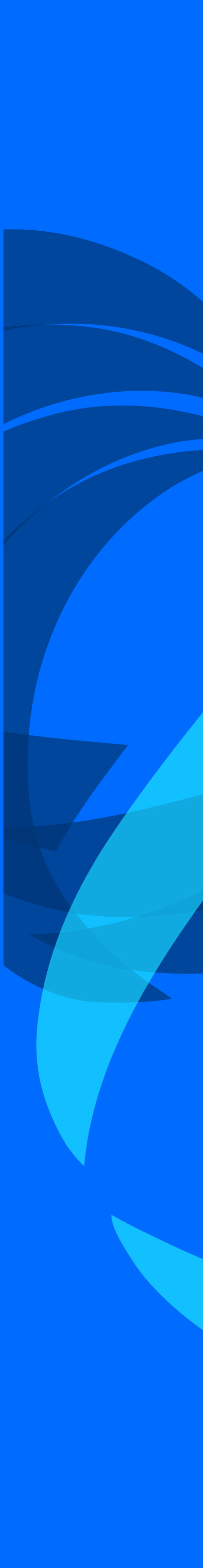 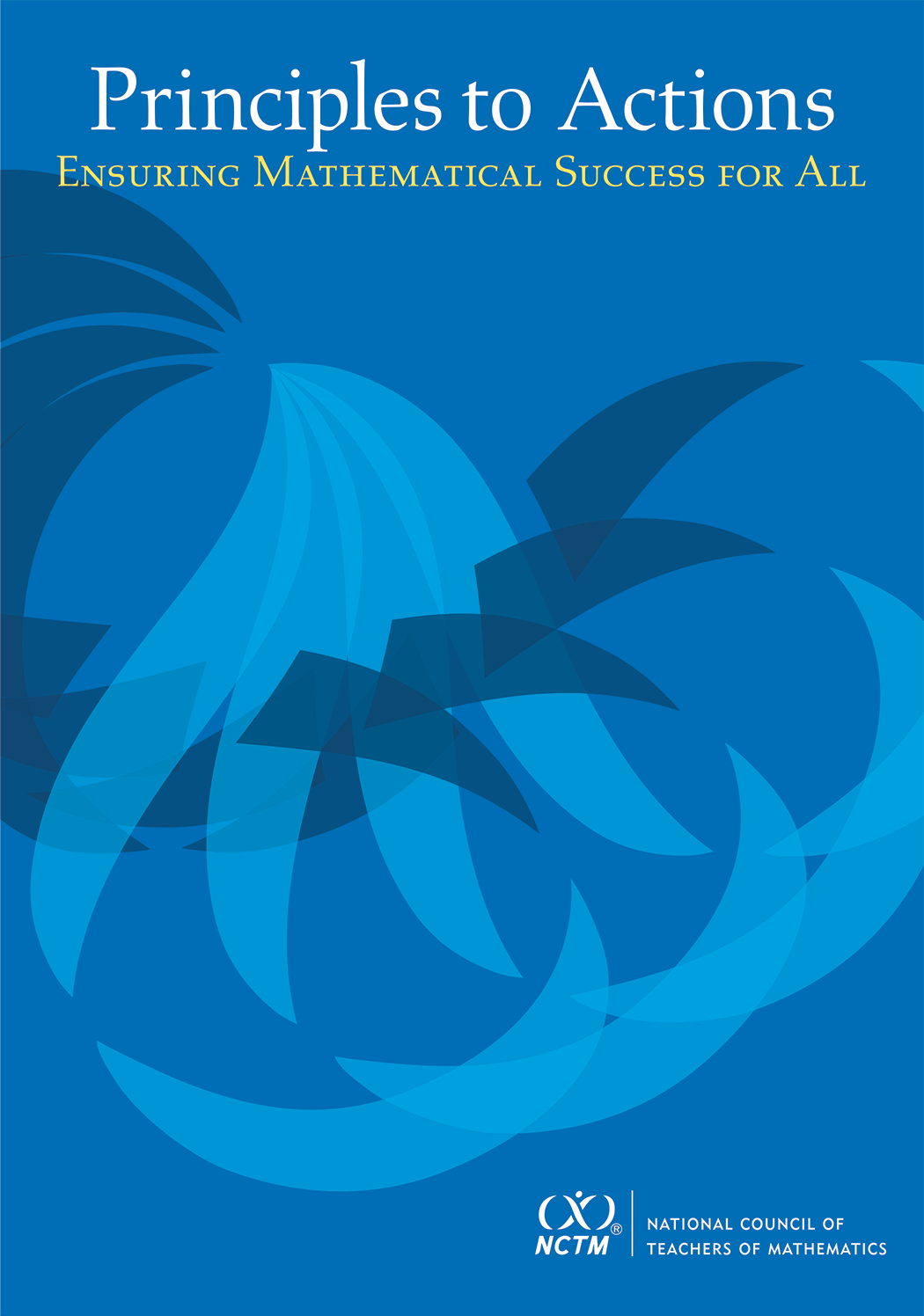 Use and Connect Mathematical Representations
Because of the abstract nature of mathematics, people have access to mathematical ideas only through the representations of those ideas.
                           
                                           National Research Council, 2001, p.94
[Speaker Notes: Source: Principles to Action: Ensuring Mathematical Success for All, NCTM, 2014, p. 24

Ask participants what is meant by representations of mathematical ideas.]
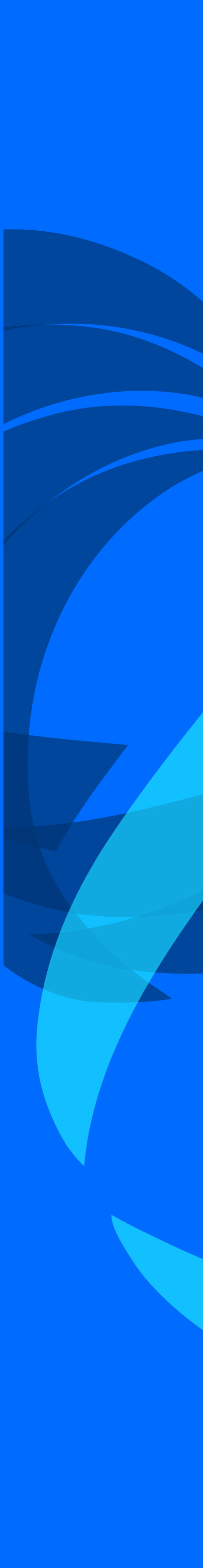 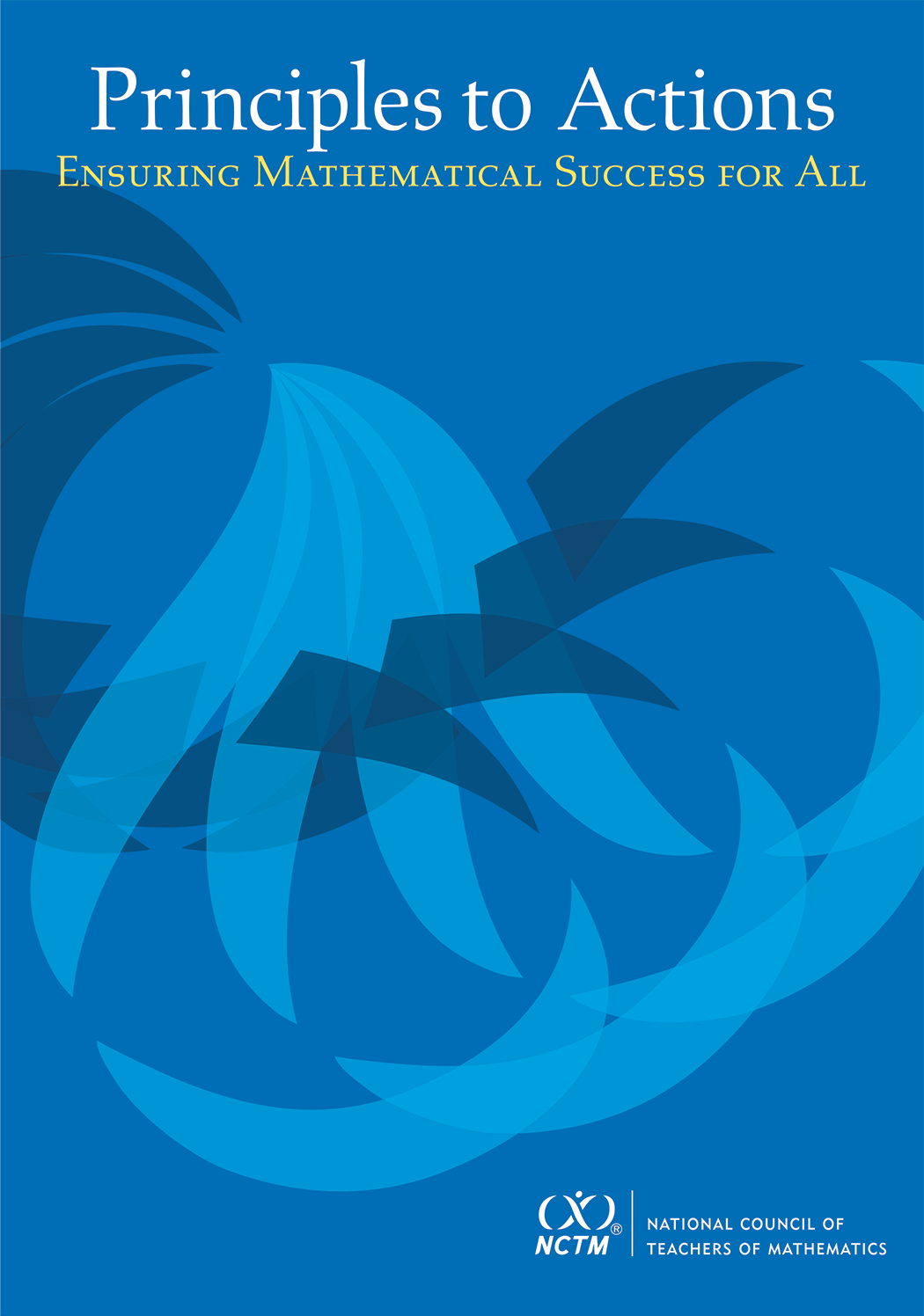 Use and Connect Mathematical Representations
Representations embody critical features of mathematical constructs and actions, such as drawing pictures, creating tables, or using manipulatives to show and explain mathematical understanding. When students learn to represent, discuss, and make connections among mathematical ideas in multiple forms, they demonstrate enhanced problem-solving ability.
[Speaker Notes: Source: Principles to Action: Ensuring Mathematical Success for All, NCTM, 2014, p. 24]
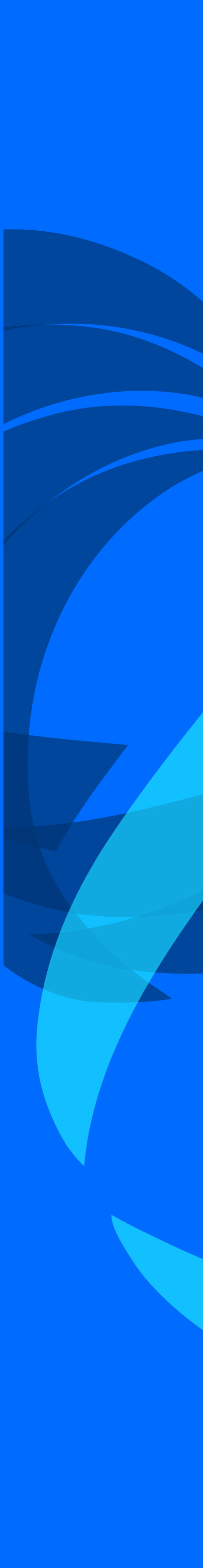 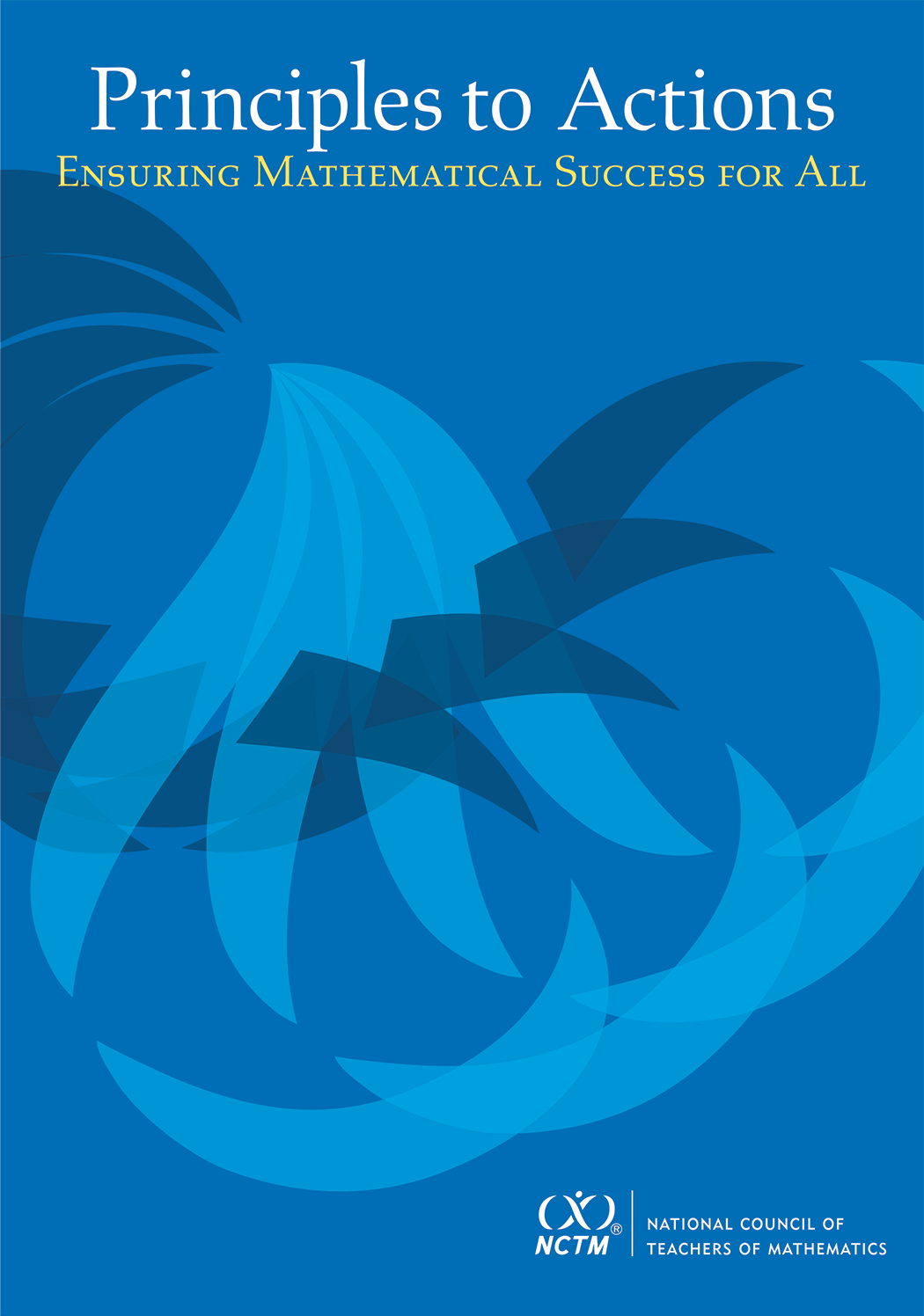 Different Types of Mathematical Representations
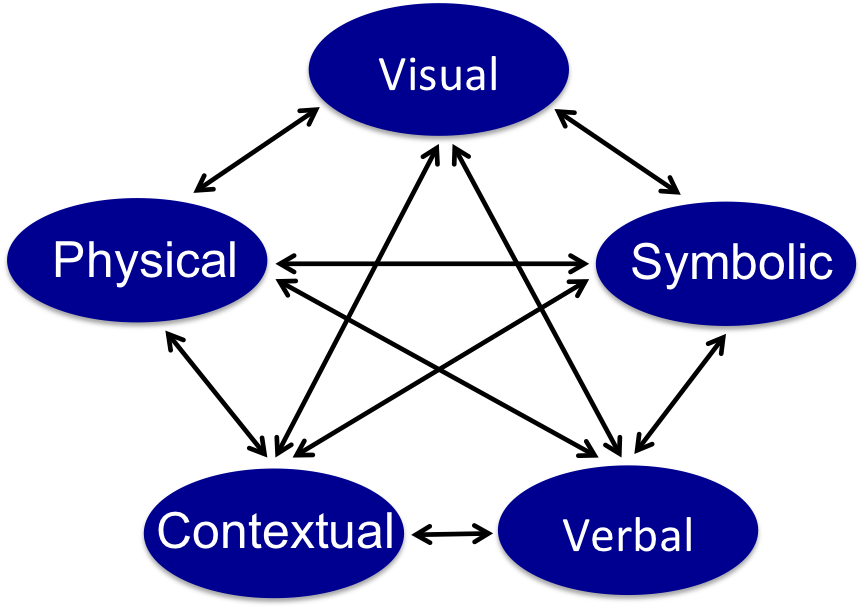 [Speaker Notes: Source: Principles to Action: Ensuring Mathematical Success for All, NCTM, 2014, p. 25

Engage participants in a discussion of the graphic. Some probing questions you might ask include:
What is the distinction between physical and visual representations?
Describe some physical representations that might support students’ thinking.
Describe some visual representations you would expect students to produce. 
In the diagram, why do the arrows go both ways?  

The point is not for students to use different representations just for the sake of it. What’s crucial is that students are using/connecting representations as TOOLS to solve problems and to build understanding of concepts.  The depth of understanding is related to the strength of connections among mathematical representations that students have internalized (Pape and Tchoshanov 2001; Webb, Boswinkel, and Dekker 2008). For example, students develop understanding of the meaning of the fraction 7/4 (symbolic form) when they can see it as the quantity formed by “7 parts of size one-fourth” with a tape diagram or on a number line (visual form), or measure a string that has a length of 7-fourths yards (physical form).]
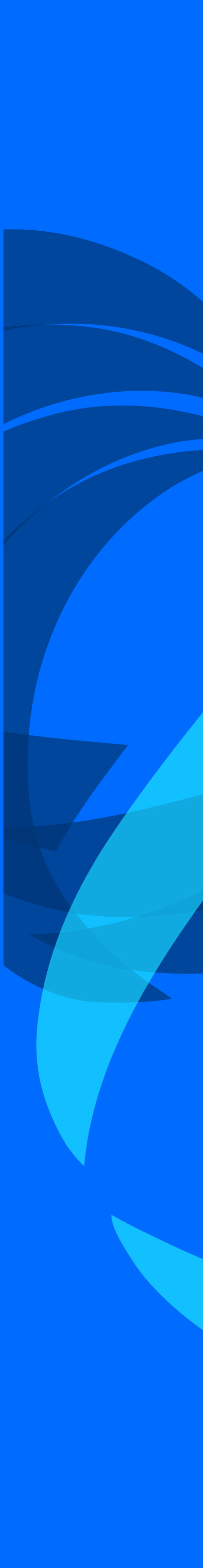 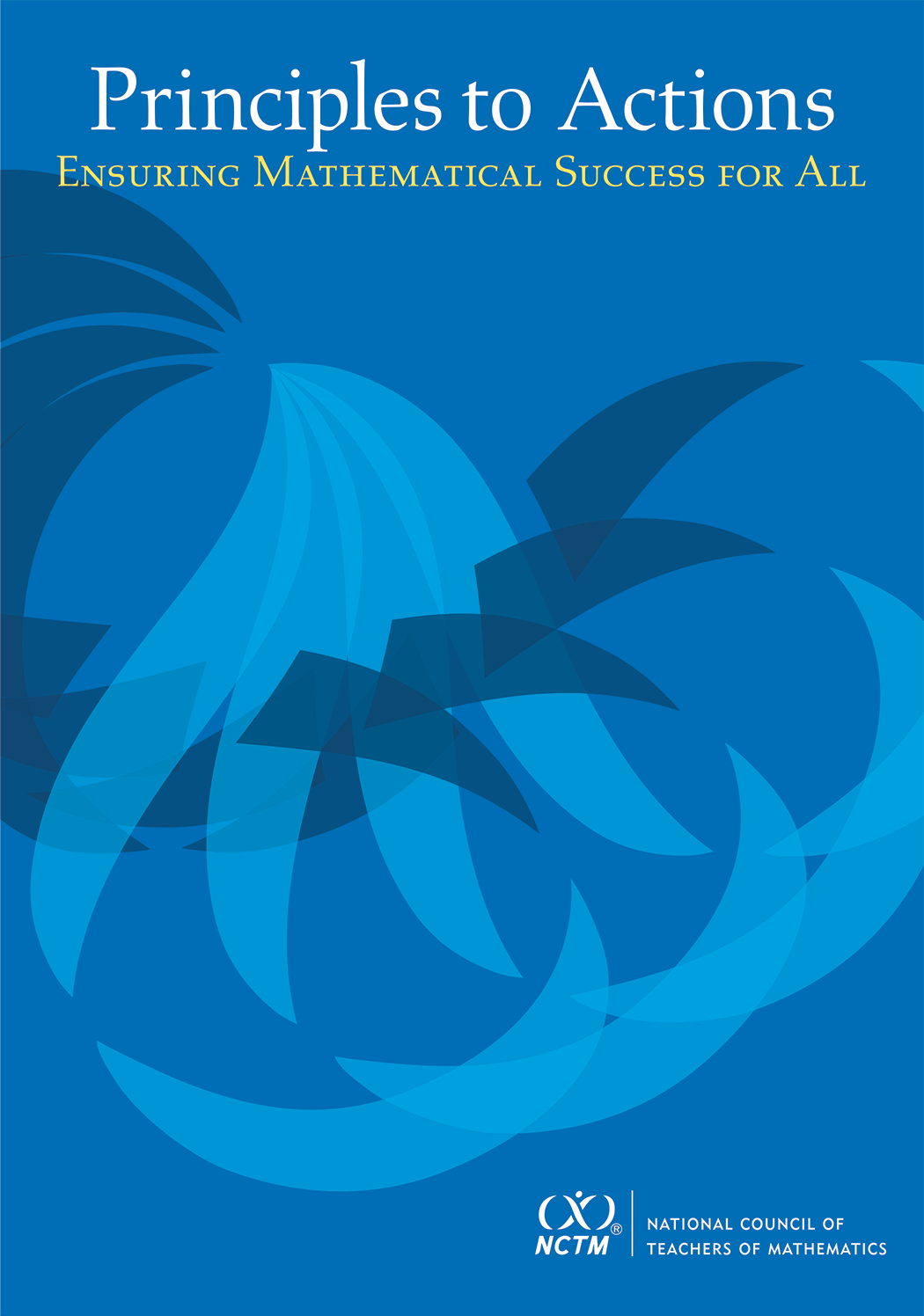 Use and Connect Mathematical Representations
Teachers should:

Allocate instructional time for students to use, discuss, and make connections among representations

Encourage students to explain, elaborate or clarify their thinking 

Ask students to use pictures to explain and justify their reasoning
[Speaker Notes: Source: Principles to Action: Ensuring Mathematical Success for All, NCTM, 2014, p. 25]
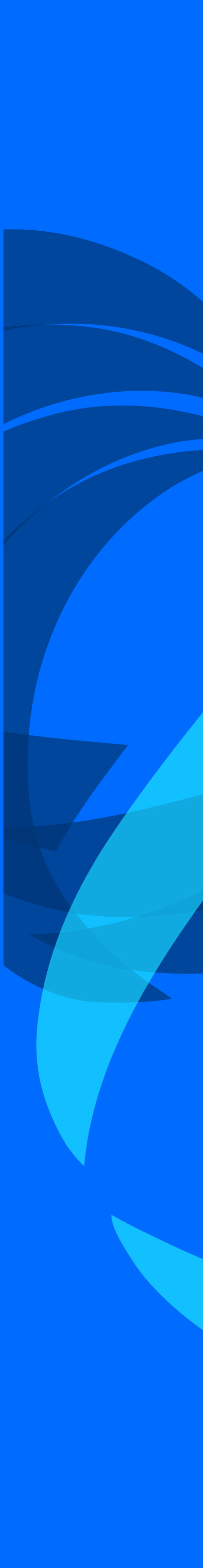 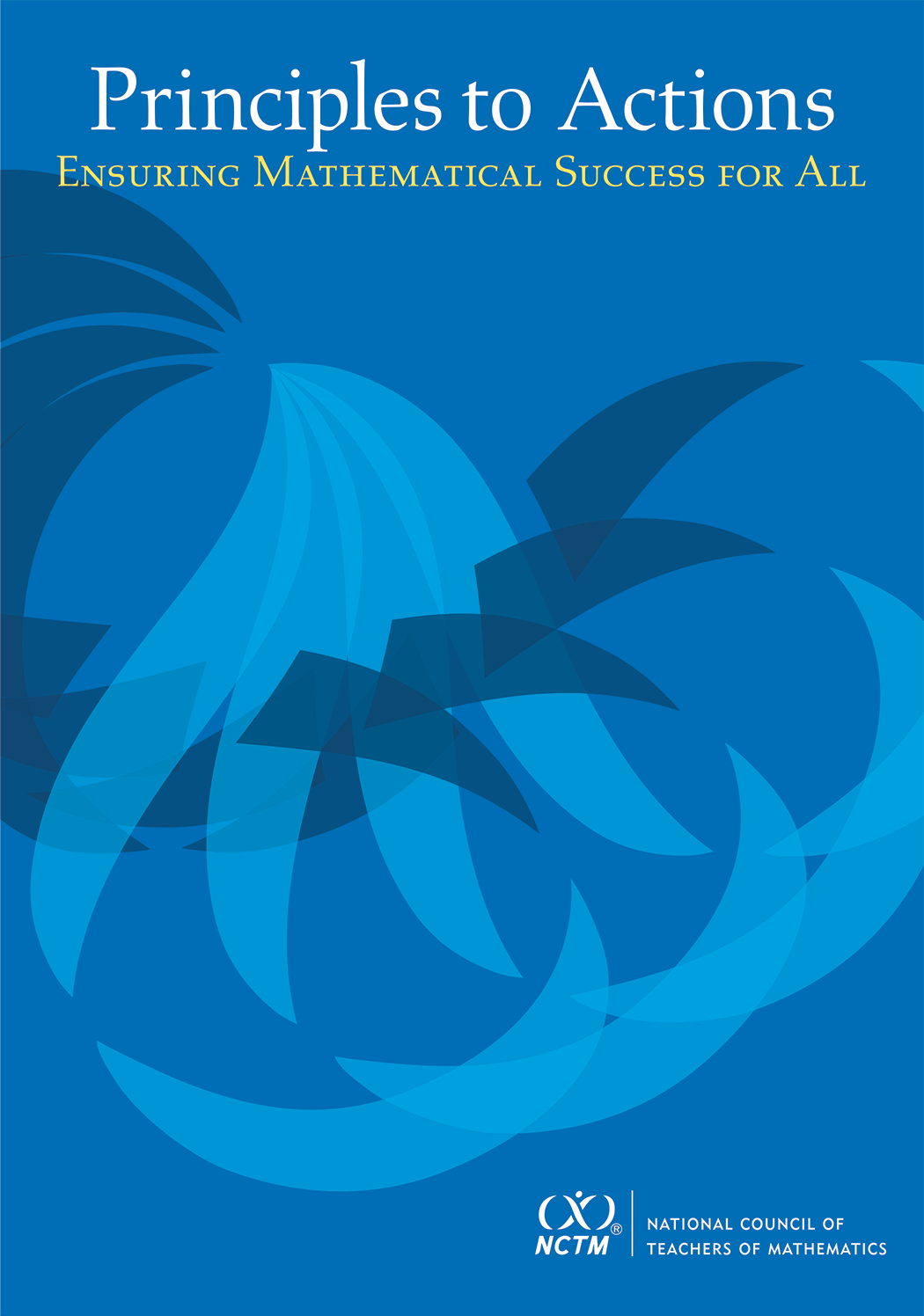 Rich Mathematical Task Rubric – Representations and Connections
[Speaker Notes: Source: Virginia Department of Education Mathematics Institutes 2019  Professional Development Resources
http://www.doe.virginia.gov/instruction/mathematics/professional_development/institutes/2019/index.shtml  

Provide participants with a copy of the Rich Mathematical Task Rubric.  Allow time for participants to read the rubric.  
Discuss the Task Levels and the Descriptions for Representations and Connections.]
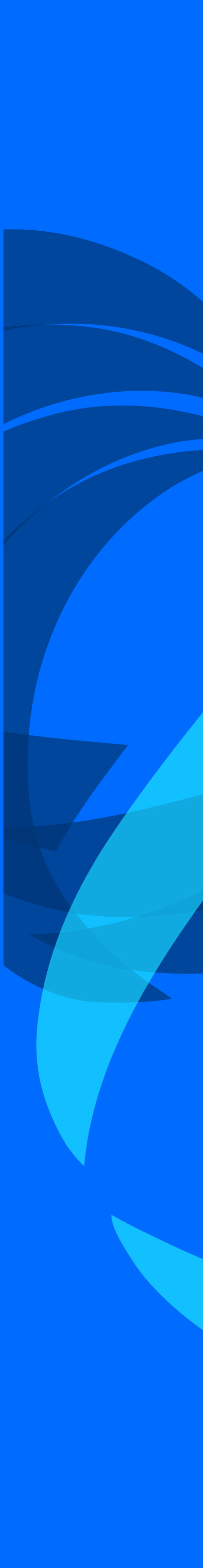 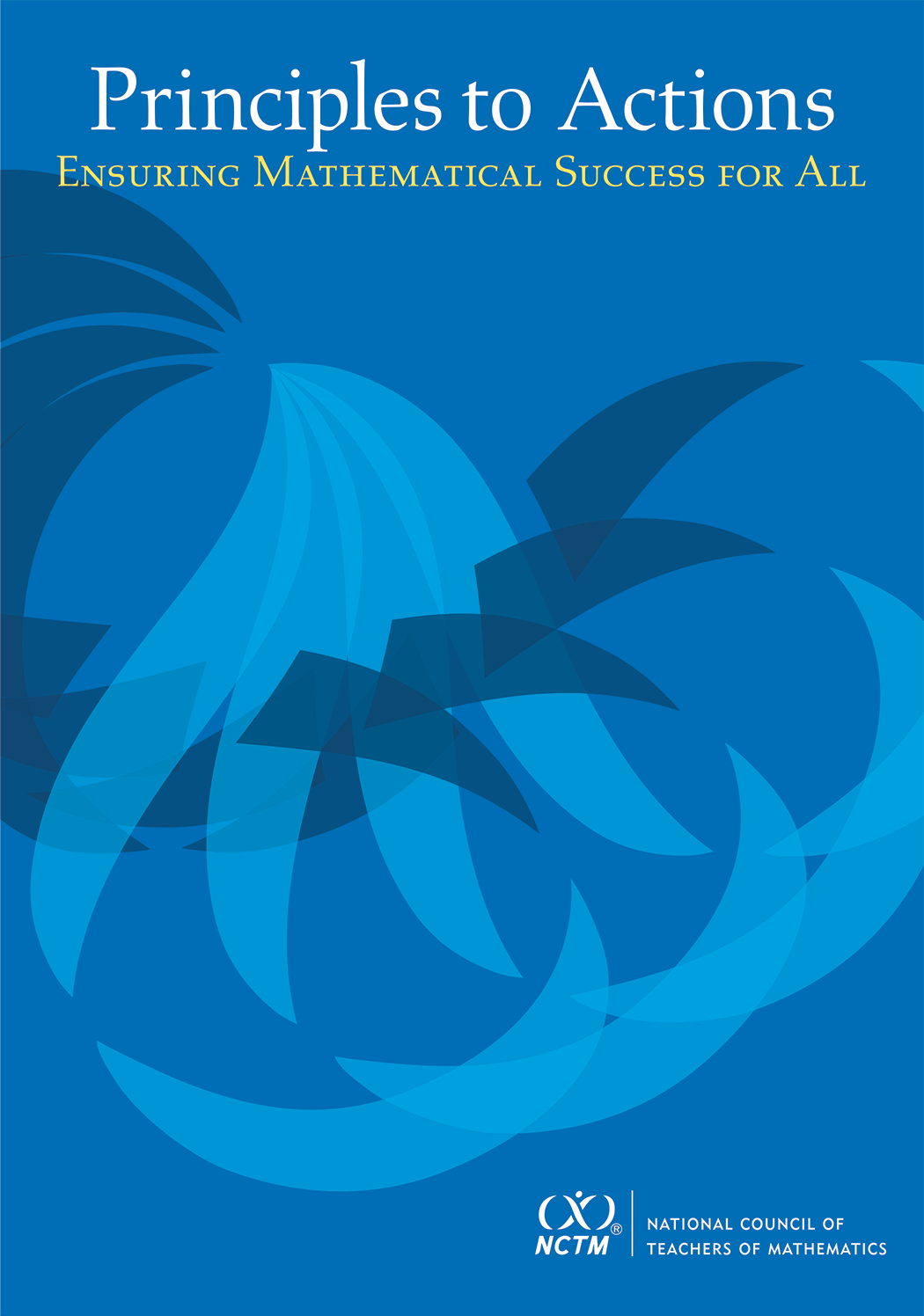 Use and Connect Mathematical Representations
How can teachers support students in
    making connections between and within
    different types of representations?
[Speaker Notes: THINK, PAIR AND SHARE
In pairs, ask participants to respond to the questions.  Remind them to utilize their completed Effective Teaching Look Fors form.]
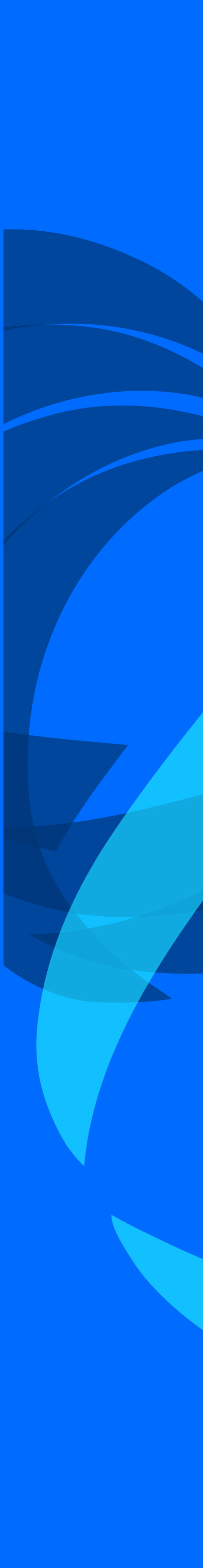 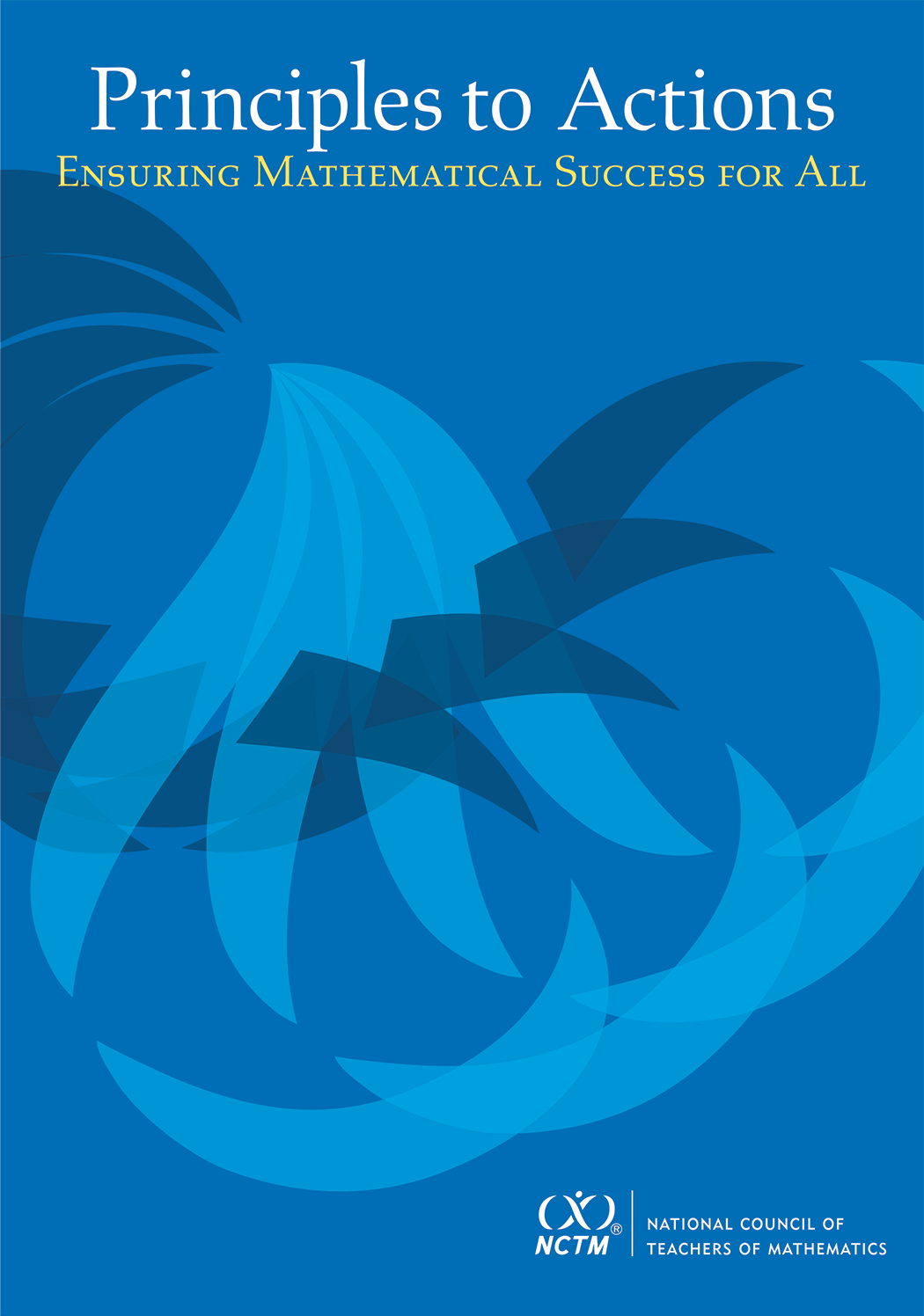 A Closer Look
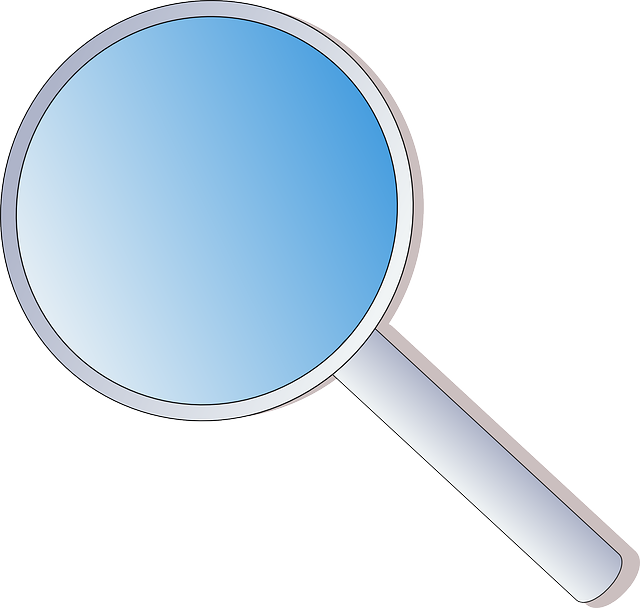 Wagon Trails

WV Classroom Video Experience
and the Effective Mathematics 
Teaching Practice:

Facilitate Meaningful 
Mathematical Discourse
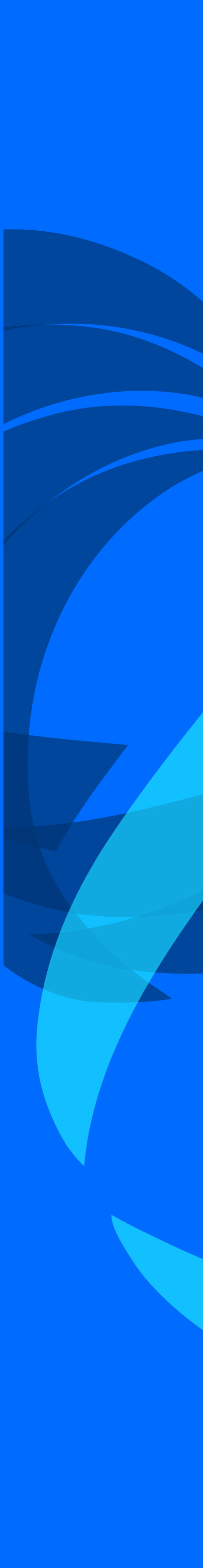 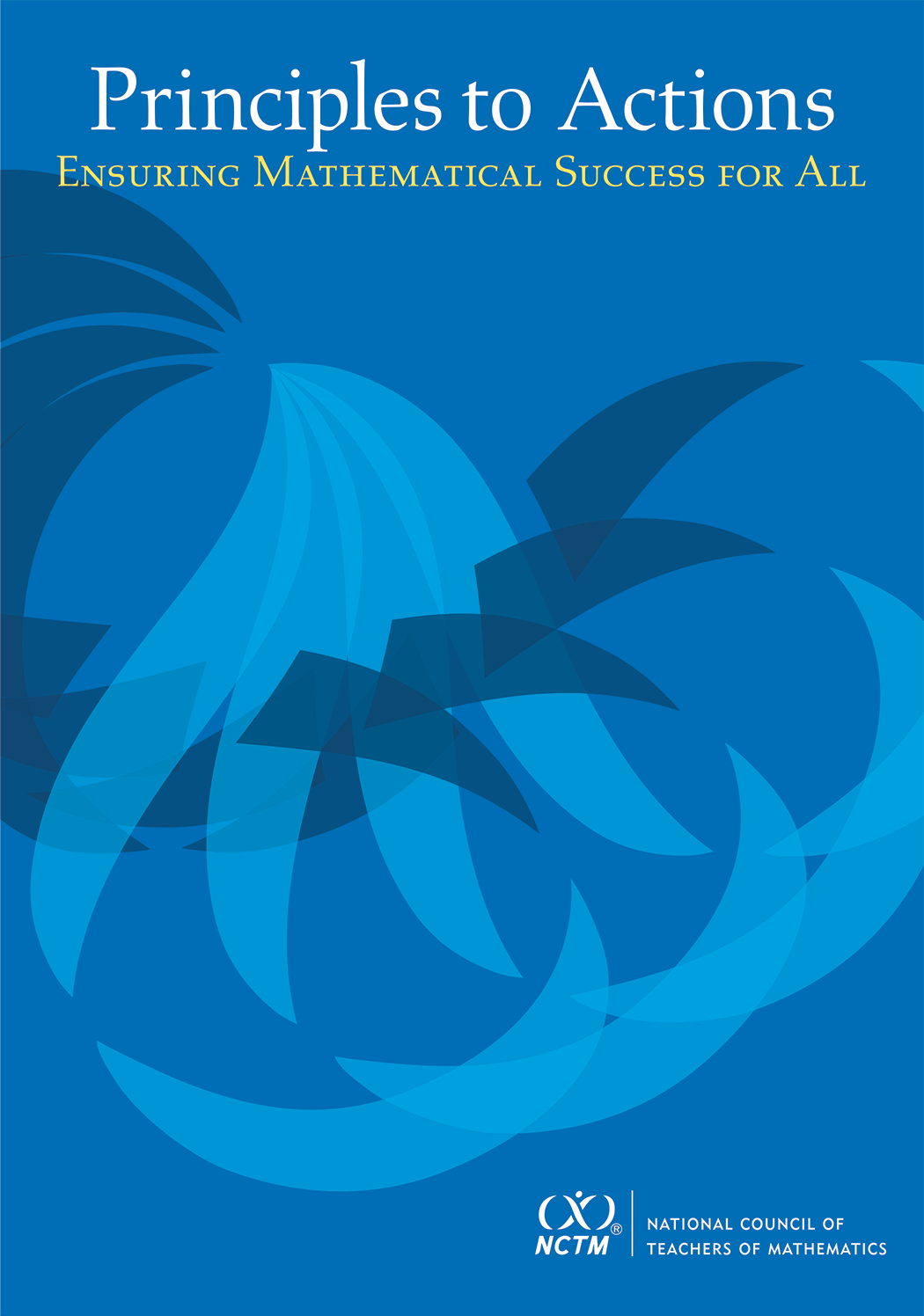 Facilitate Meaningful Mathematical Discourse
Mathematical discourse should:
Build on and honor students’ thinking;
Provide students with the opportunity to share ideas, clarify understandings, and develop convincing arguments; and
Advance the math learning of the whole class.
Mathematical discourse includes the purposeful exchange of ideas through classroom discussion, as well as through other forms of verbal, visual and written communication.  The discourse in the mathematics classroom gives students opportunities to share ideas, clarify understandings, construct convincing arguments, develop language for expressing mathematical ideas, and learn to see things from other perspectives.
[Speaker Notes: Source: Principles to Action: Ensuring Mathematical Success for All, NCTM, 2014, p. 29

Ask participants what are their concerns about facilitating meaningful mathematical discourse.]
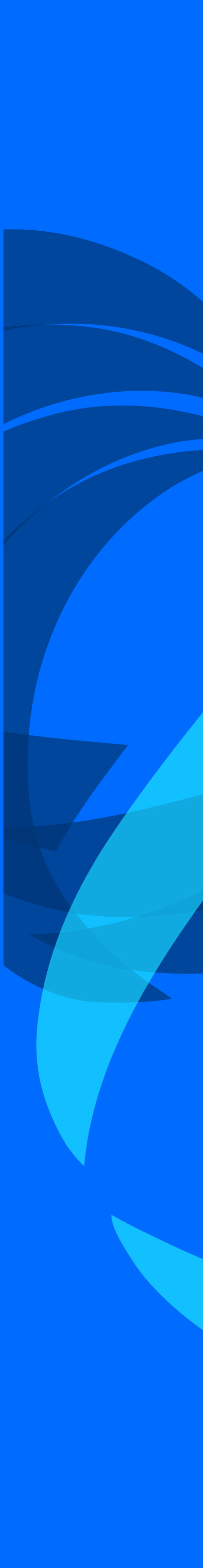 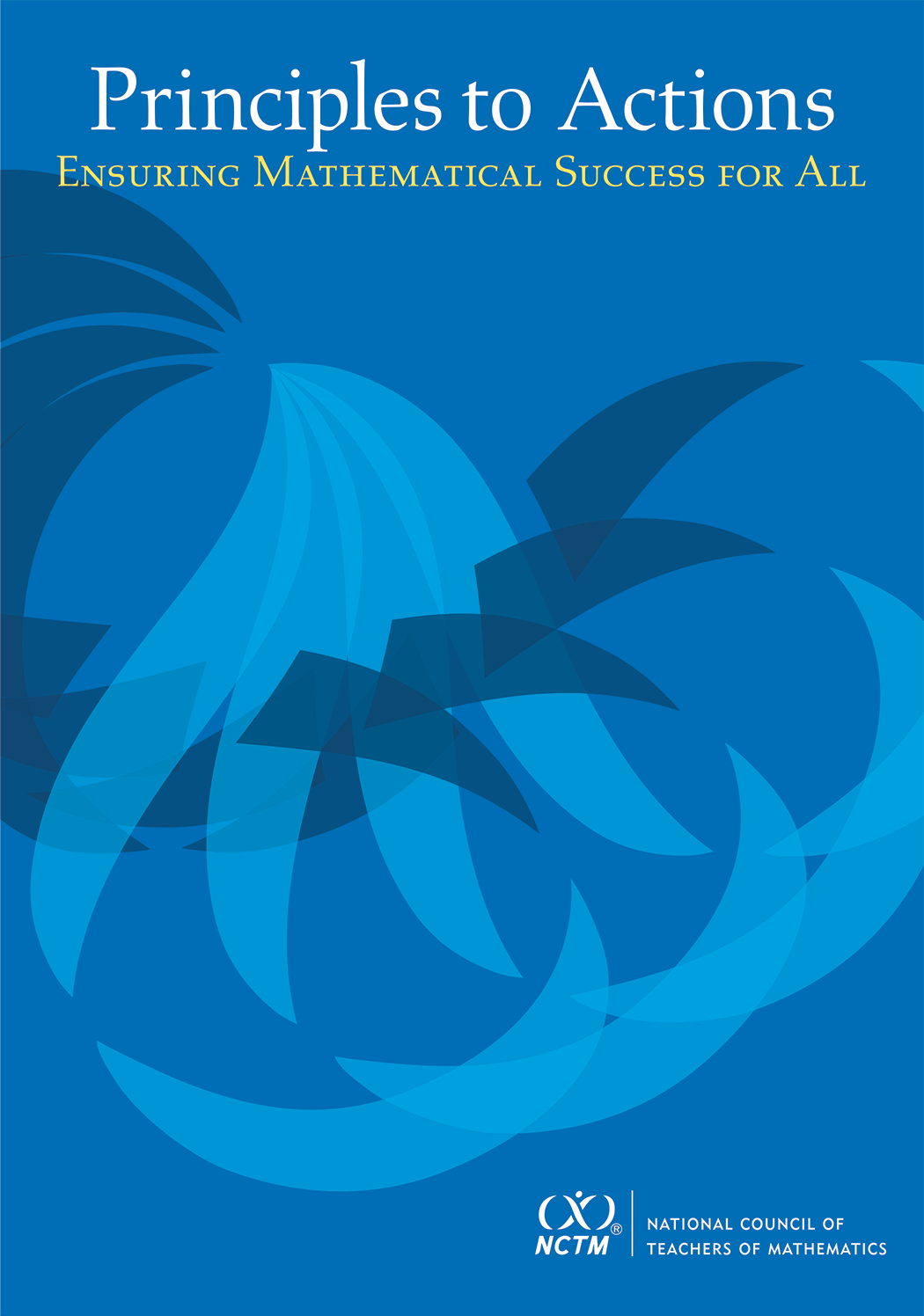 Facilitate Meaningful Mathematical Discourse
Set up classroom norms so that everyone knows their role in the classroom.

The teacher's role includes orchestrating discourse by:
Posing questions to challenge student thinking;
Listening carefully and monitoring understanding; and
Encouraging each student to participate - even if it means asking, "Who can repeat what Andrew said?" or "Who can explain in another way what Bailey did?"

The student's role includes:
Listening and responding to the teacher and one another;
Using a variety of tools to reason, make connections, solve problems; and
Communicating, and make convincing arguments of particular representations, procedures, and solutions.
[Speaker Notes: Source: Asking Questions and Promoting Discourse, NCTM 
https://www.nctm.org/Conferences-and-Professional-Development/Tips-for-Teachers/Asking-Questions-and-Promoting-Discourse/

Mathematical discourse is a powerful sense-making tool, but it doesn’t just happen.  Students must develop both the inclination and habit of attending to each other’s mathematical ideas, and they must have the time and space to make sense of, critique, and develop the ideas. Teacher talk moves are crucial supports for developing students’ capacity to engage in productive mathematical discussions (Kazemi and Hintz, 2014; Chapin, O’Connor, and Anderson, 2009).]
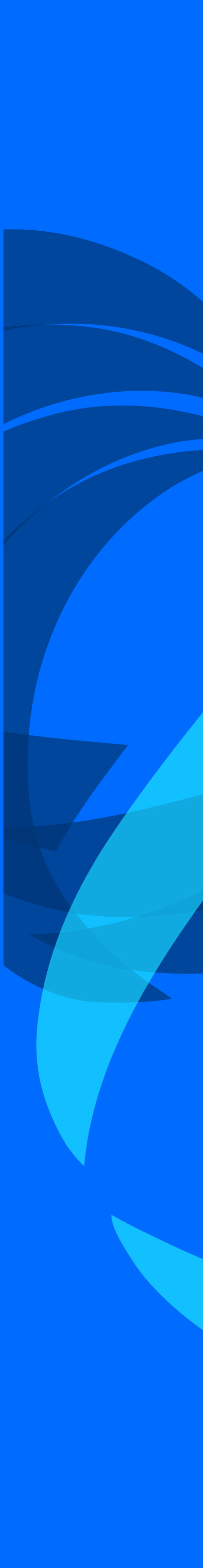 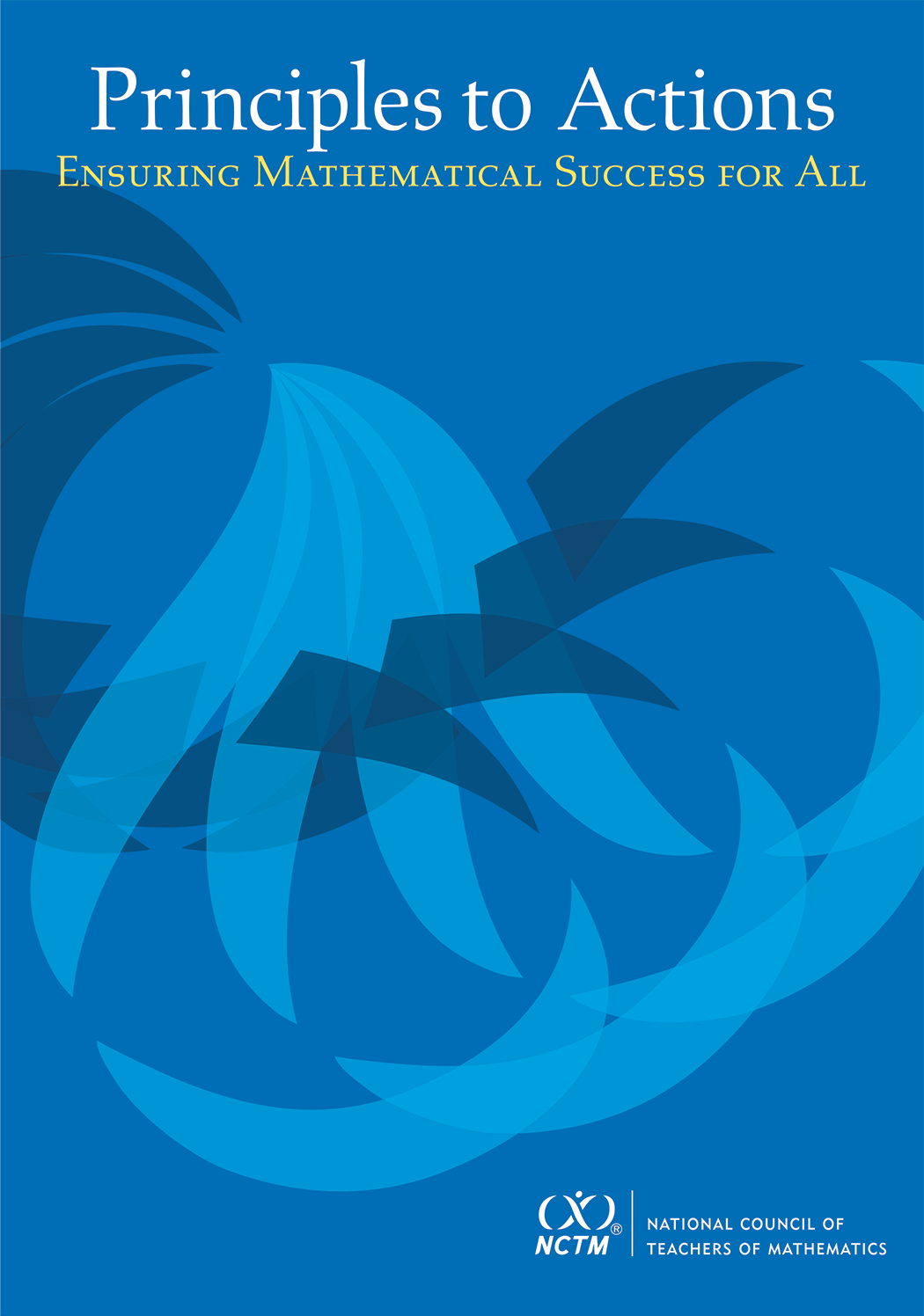 Facilitate Meaningful Mathematical Discourse
[Speaker Notes: Source: Principles to Action: Ensuring Mathematical Success for All, NCTM , 2014, p.35.

Ask participants about student interest in engaging in mathematical discourse.    Why do some students try to avoid participating in mathematical discourse?  

How can the teacher help students to become more active participants in mathematical discourse?]
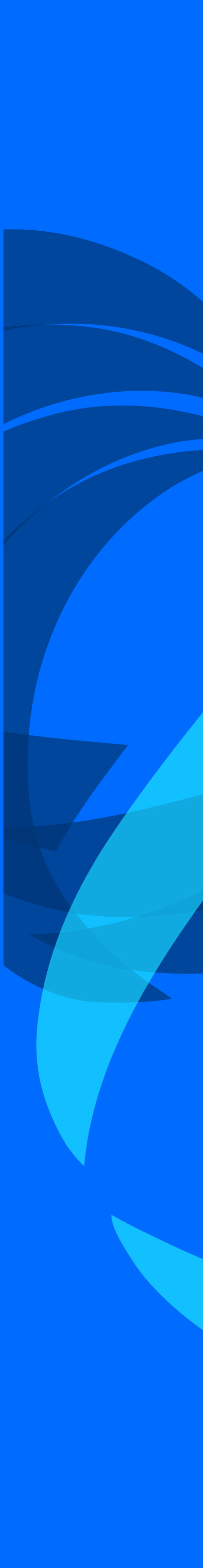 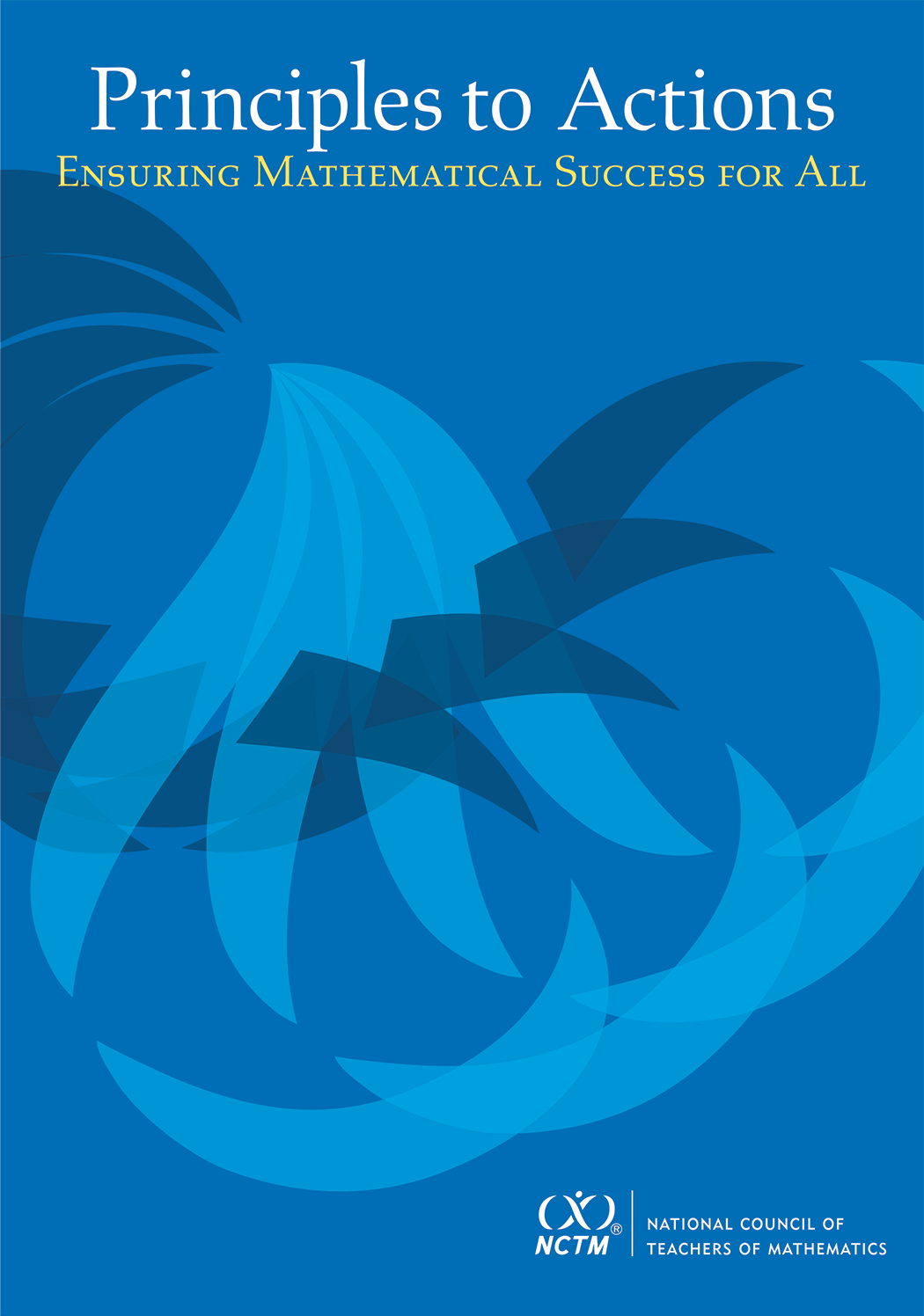 Impact of Meaningful Mathematical Discourse
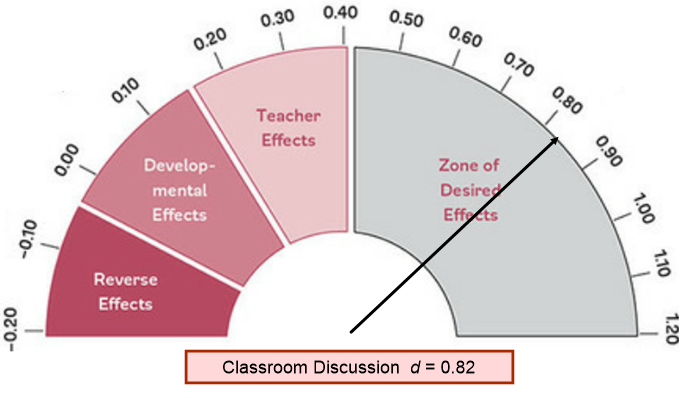 [Speaker Notes: Source: Virginia Department of Education Mathematics Institutes 2019  Professional Development Resources
Grades 6-8 Institute Powerpoint
http://www.doe.virginia.gov/instruction/mathematics/professional_development/institutes/2019/index.shtml  

The chart is from the work of Dr. John Hattie.  He analyzed the impact of student, teacher, home, curriculum and community actions on student learning.  Based on data, each action scored an Effect Rate for the ability to affect student achievement.  The values range from a negative .20 to a positive 1.20.  The higher the score, the greater the positive impact of the action on student achievement.

Classroom discussion has an effect size of 0.82, which is more than twice what we need to know that a specific strategy will make a difference in learning. Classroom discussion is defined as “a method of teaching that involves the entire class in a discussion.

Classroom discussion is a critical area with a huge effect size.  Classroom discussions provide the opportunity for students to communicate with one another for a variety of functions including to activate prior knowledge, to explore new topics, to learn from others, and to demonstrate their learning.  This is an engagement strategy which provides all students the chance to participate, especially when structured in a way that extends beyond a teacher-student question and answer sequence.  

Consider what visiblelearning.org, asserts regarding what the most effective classrooms discussions should include:
creating a series of questions for the students to think about
allocating enough time in the lesson for an elaborate discussion
making sure that students can freely express their opinion without being laughed at or ridiculed]
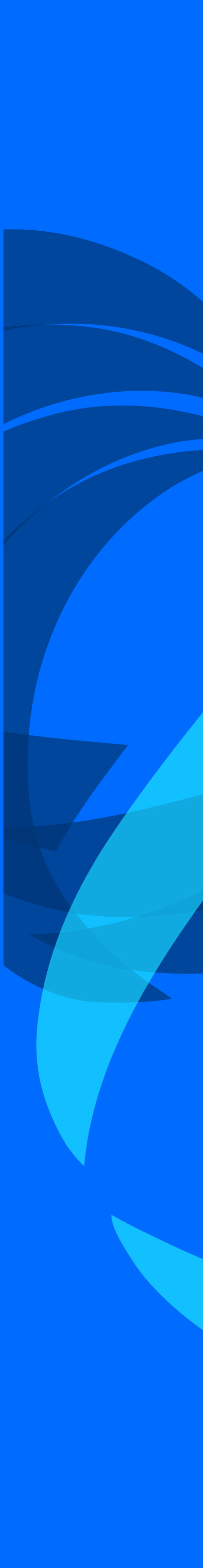 Facilitate Meaningful Mathematical Discourse
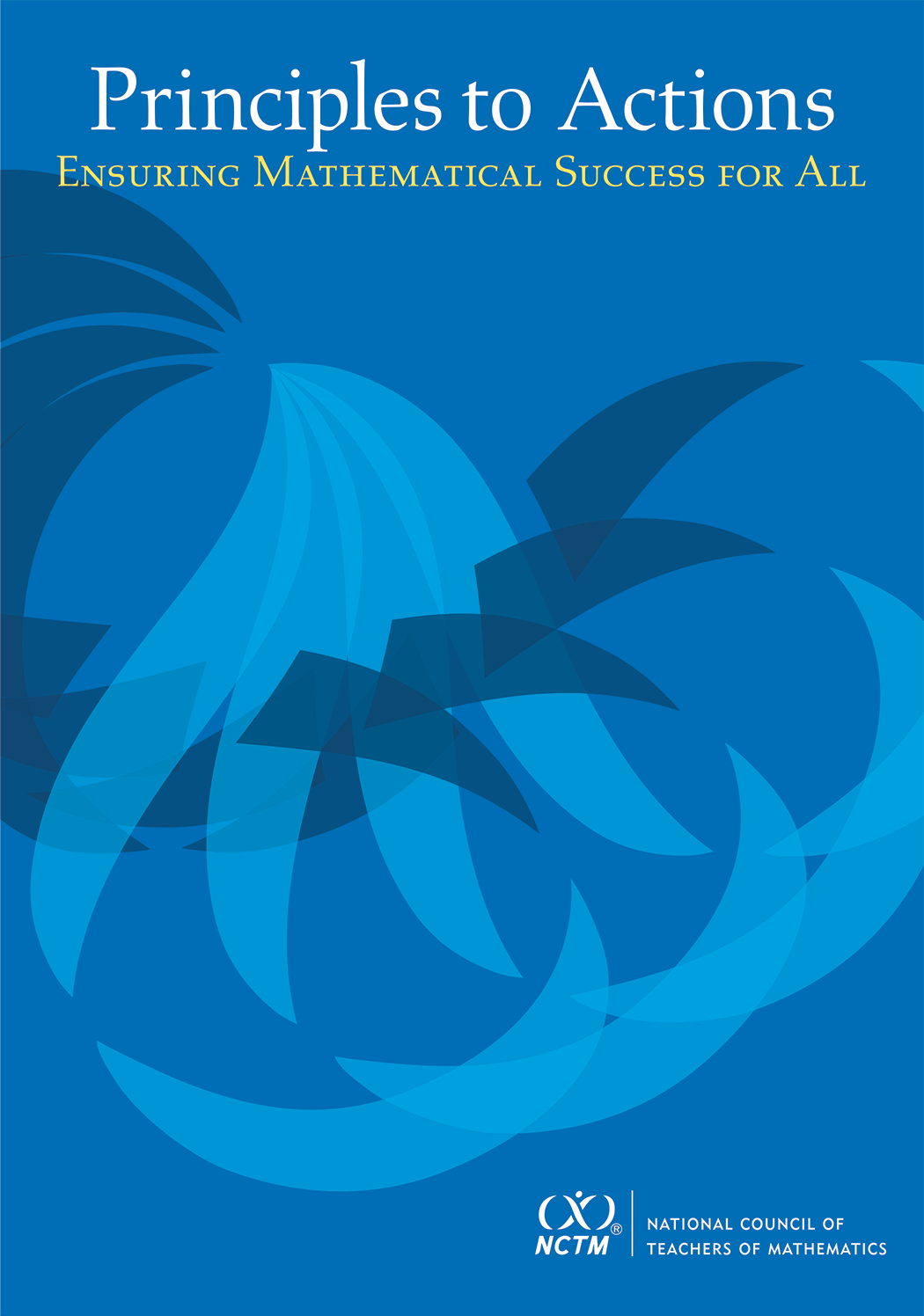 Based on the WV Classroom Video:  
Video Clip

What teacher actions did you view that supported meaningful mathematical discourse?  Cite evidence from the video to support your response.

2.  Did the mathematical discourse within the lesson
     promote equity in the classroom?  If yes, how?  
     If no, what could the teacher have done to promote
     equity through mathematical discourse?

To what extent did the discourse facilitate student
      explanations or clarify their thinking?
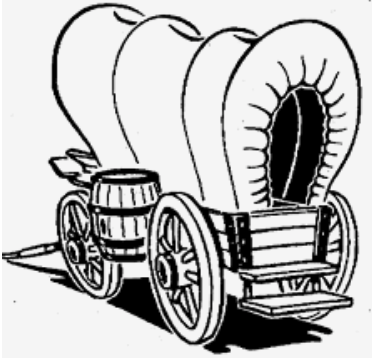 [Speaker Notes: Listen to the discussion between the teacher and the female students before you even see them.

Listen to their reasoning.
Notice how students are engaging with each other, even answering each others’ questions instead waiting on a teacher response.


THINK, PAIR AND SHARE
In pairs, ask participants to respond to the questions.  Remind them to utilize their completed Effective Teaching Look Fors form.]
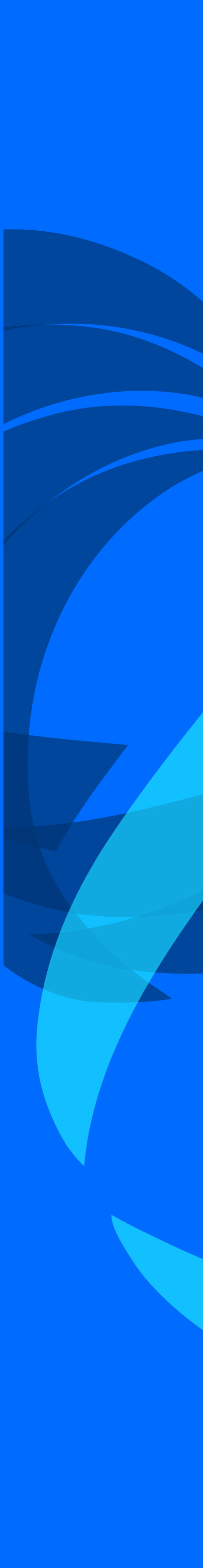 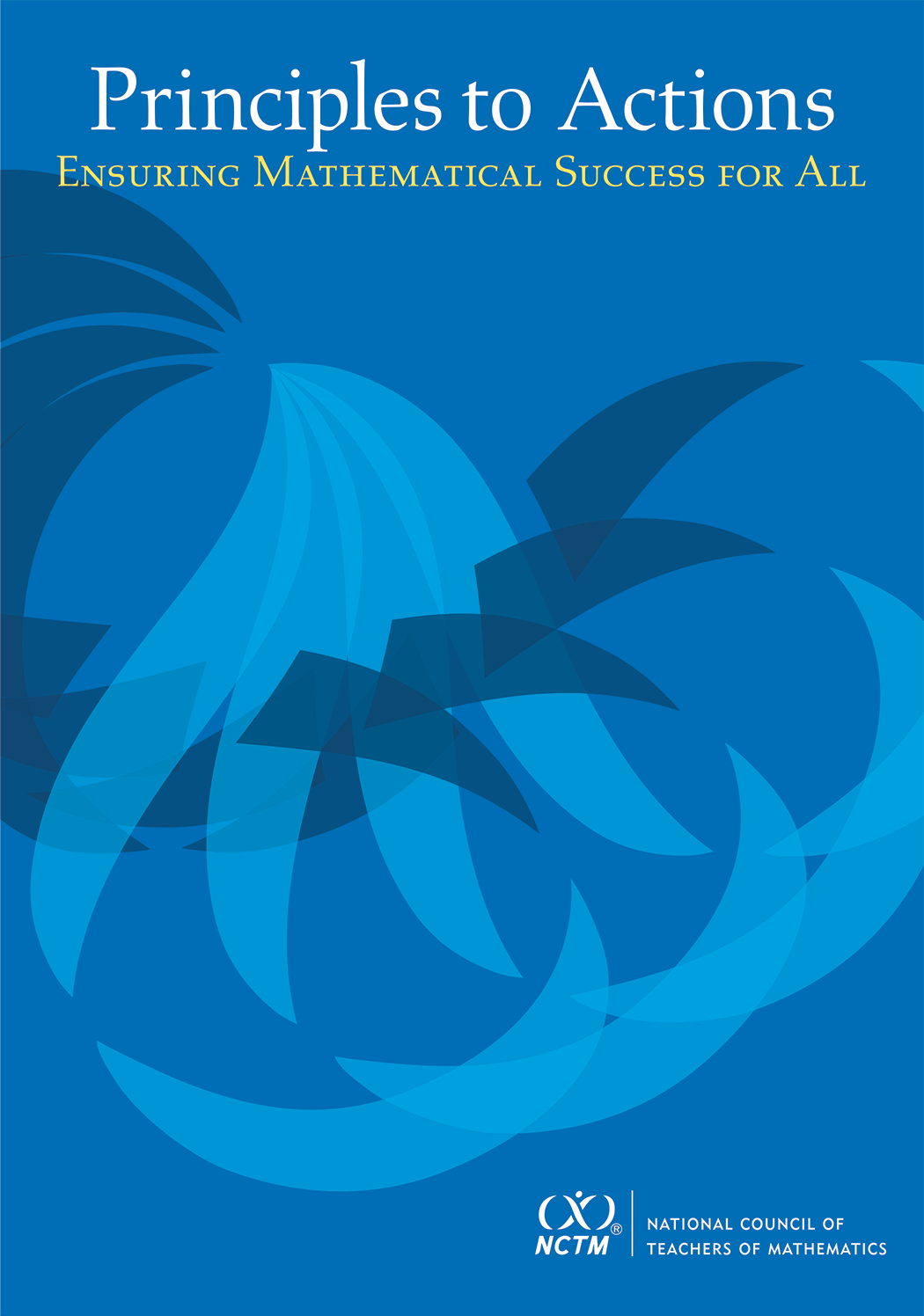 A Closer Look
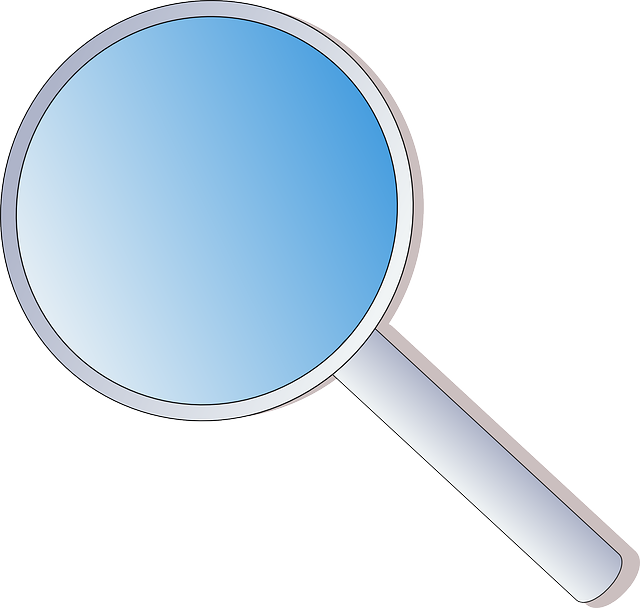 WV Classroom Video Experience
and the Effective Mathematics 
Teaching Practice:
Pose Purposeful Questions
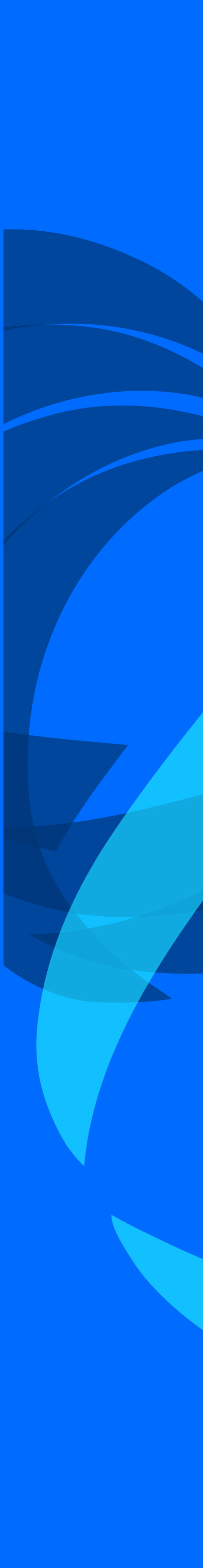 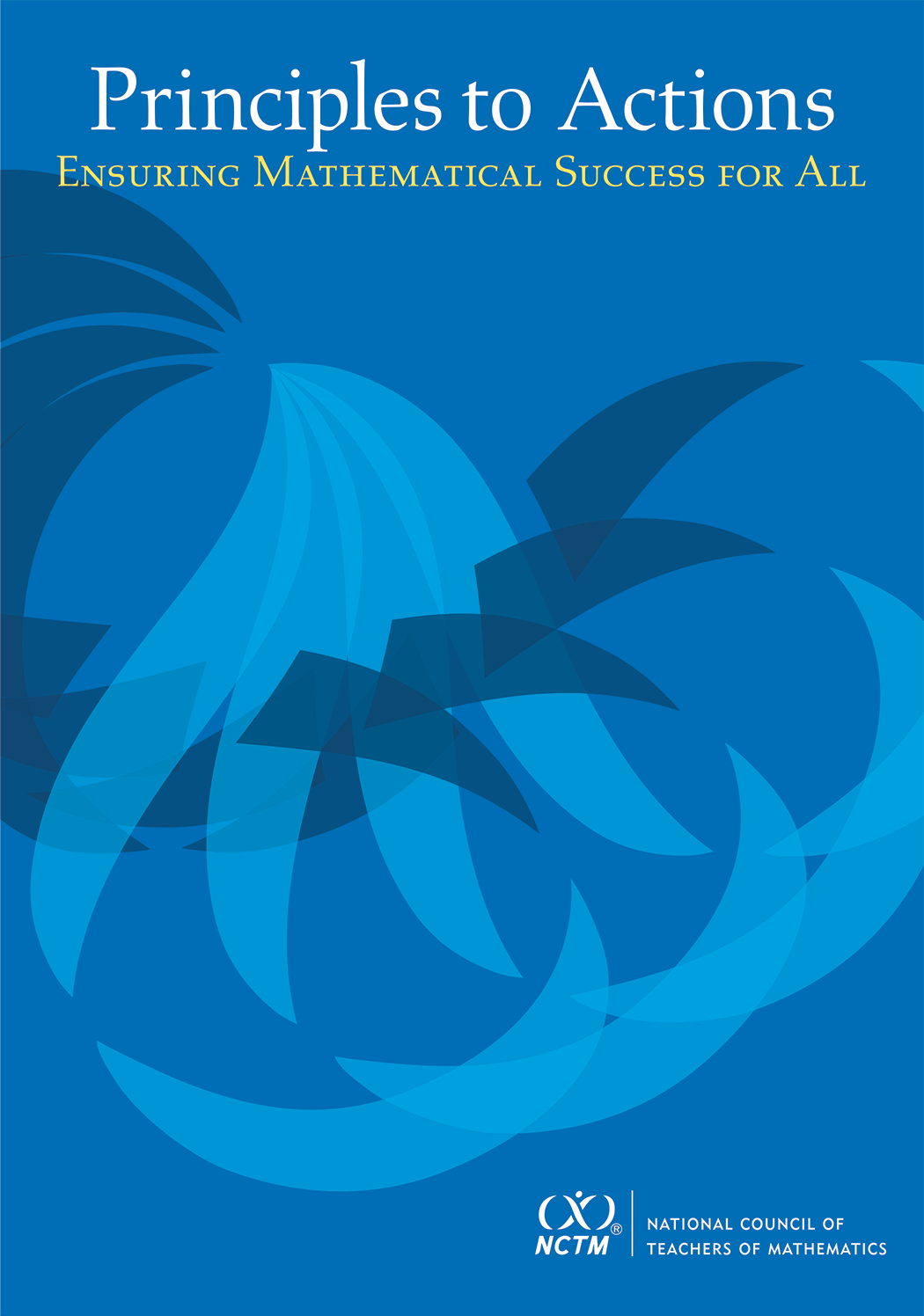 Pose Purposeful Questions
Effective teaching of mathematics uses  purposeful questions to assess and advance student reasoning and sense making about important mathematical ideas and relationships.
[Speaker Notes: Ask participants how posing purposeful questions can be used to inform instruction and assess student understanding?

Ask participants how posing purposeful questions can promote equitable learning opportunities for all students?

Identify, in advance, the big ideas that your lesson examines and the mathematical outcomes that students should achieve. Take time to brainstorm the multiple approaches that could be taken to work through similar problems and the misconceptions that students might have. Make sure that you prepare questions that address these multiple approaches and misconceptions, prompting a discussion about when particular approaches are better than others and how to explain why each misconception is faulty. Close each lesson with a summarizing question that reiterates the big ideas.]
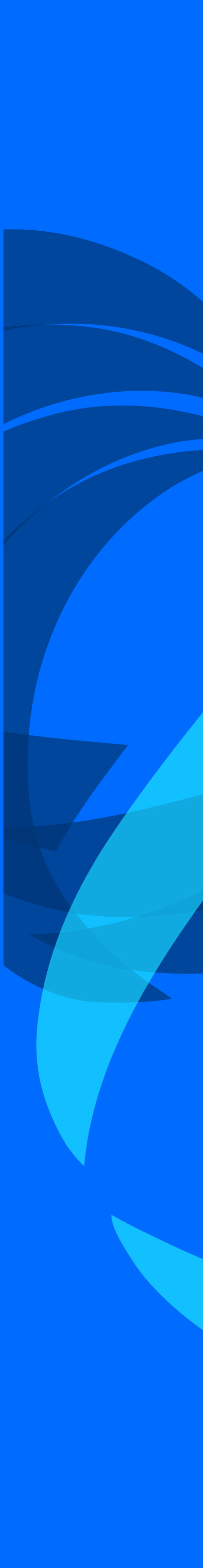 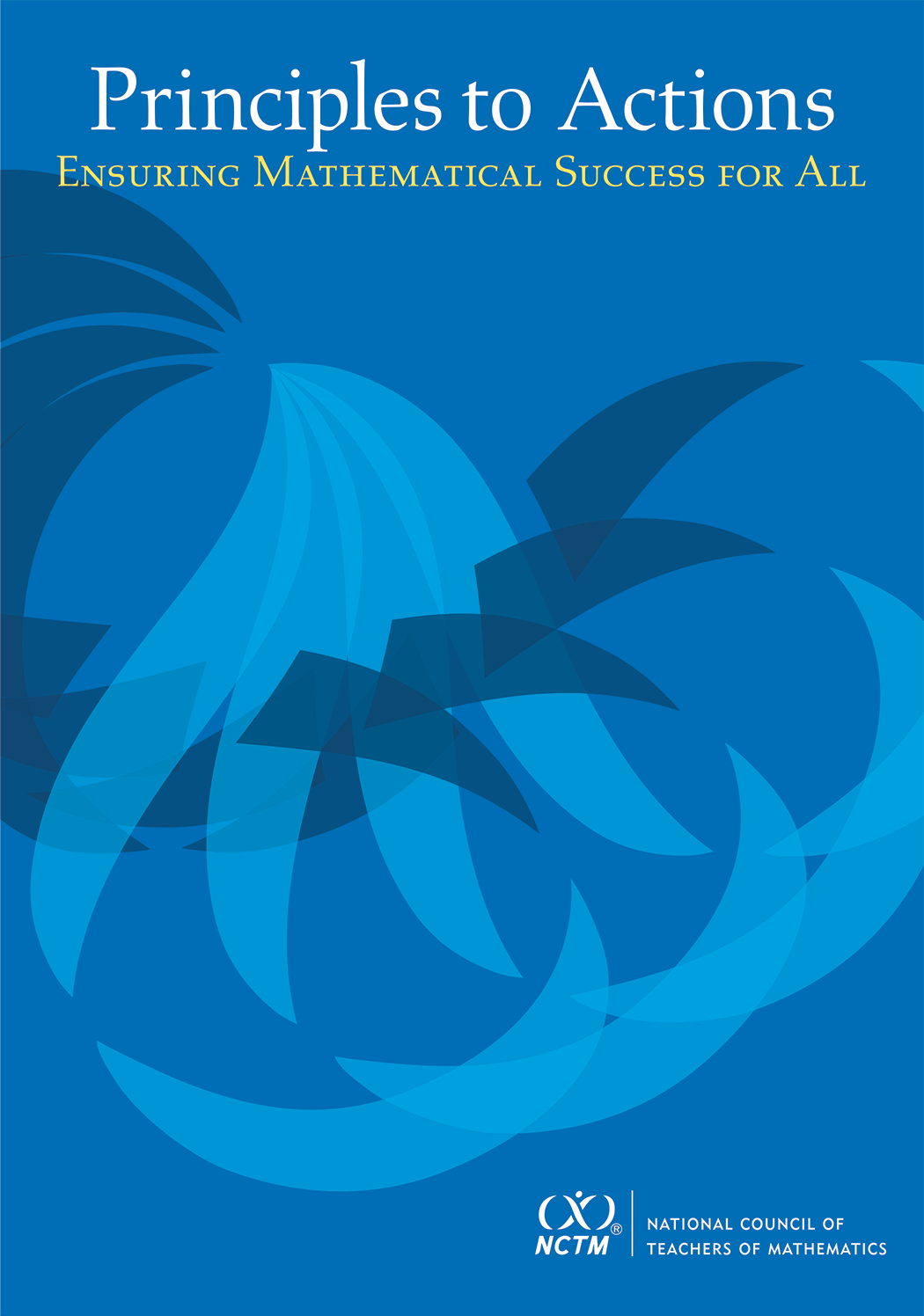 Pose Purposeful Questions
Effective Questions should:
Reveal students’ current understandings
Encourage students to explain, elaborate or clarify their thinking
Make the mathematics more visible and accessible for students
Teachers’ questions are crucial in helping students make connections and learn important mathematics concepts. Teachers need to know how students typically think about particular concepts, how to determine what a particular student or group of students thinks about those ideas, and how to help students deepen their understanding.
[Speaker Notes: Source: Principles to Action: Ensuring Mathematical Success for All, NCTM, 2014 

Effective mathematics teaching relies on questions that encourage students to explain and reflect on their thinking as an essential component of meaningful mathematical discourse. Purposeful questions allow teachers to discern what students know and adapt lessons to meet varied levels of understanding, help students make important mathematical connections, and support students in posing their own questions. However, merely asking questions is not enough to ensure that students make sense of mathematics and advance their reasoning.]
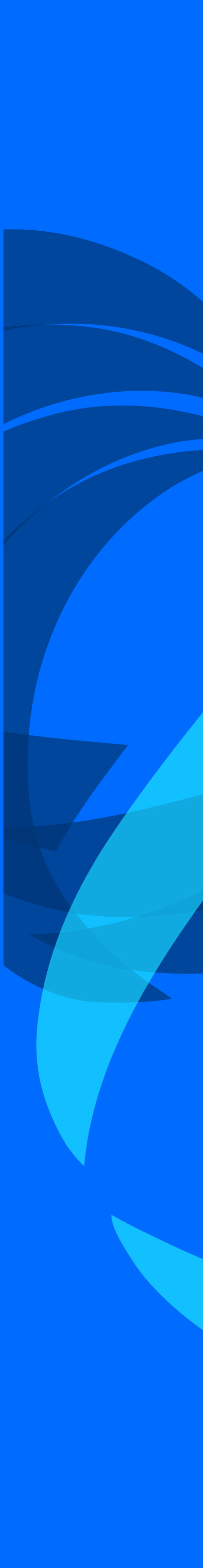 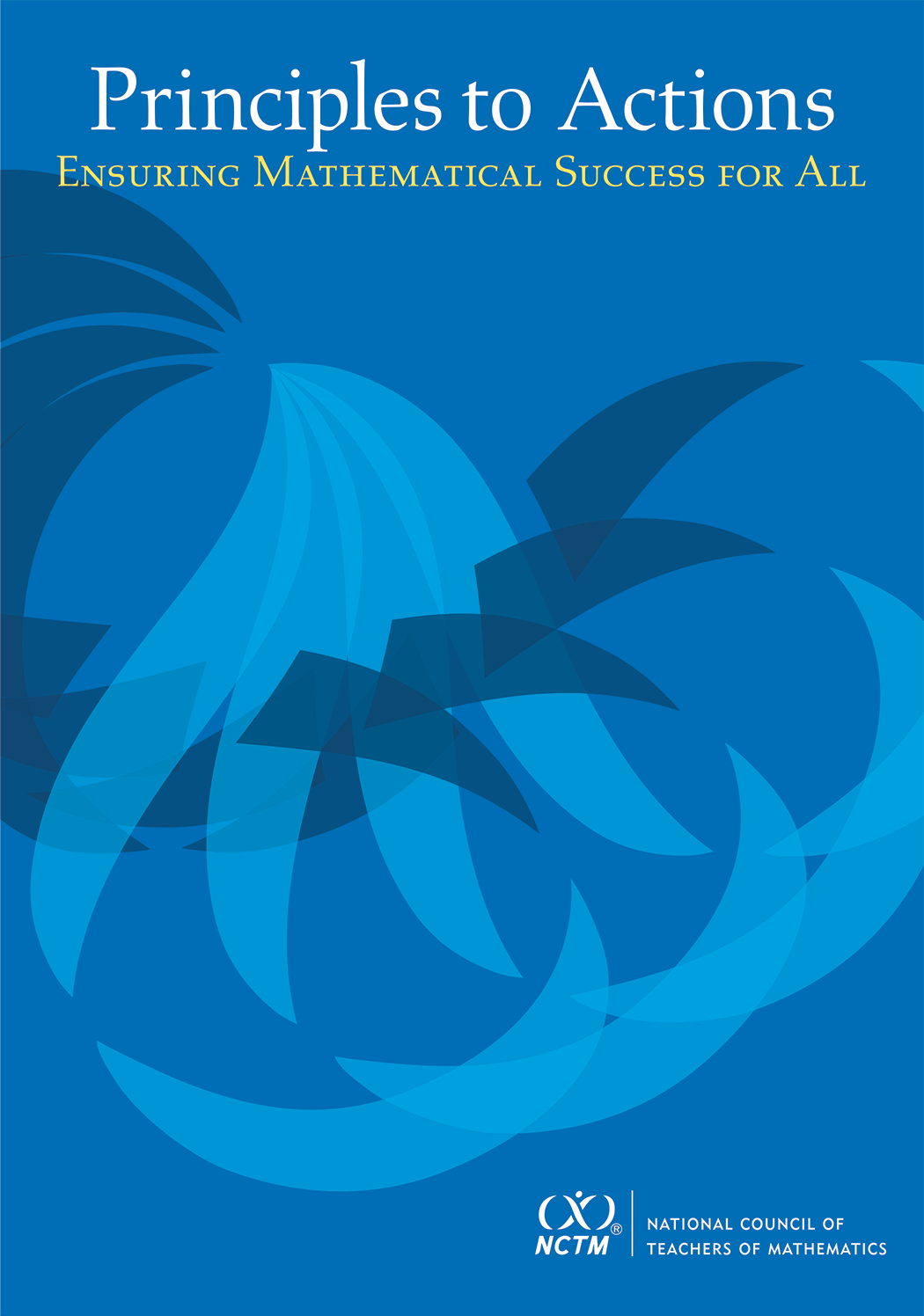 Pose Purposeful Questions
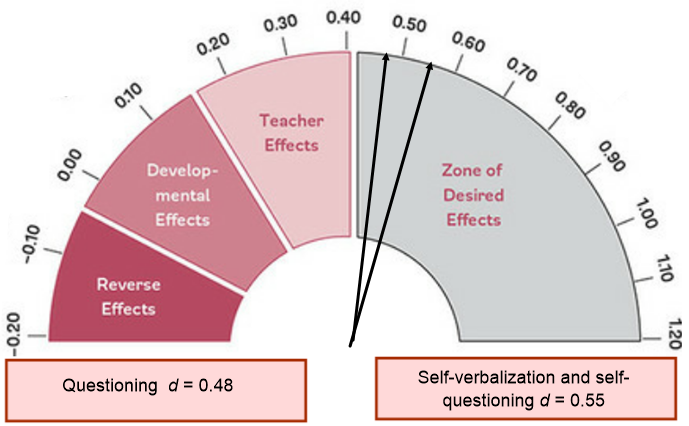 [Speaker Notes: Source: Virginia Department of Education Mathematics Institutes 2019  Professional Development Resources
Grades 6-8 Institute Powerpoint
http://www.doe.virginia.gov/instruction/mathematics/professional_development/institutes/2019/index.shtml  

The chart is from the work of Dr. John Hattie.  He analyzed the impact of student, teacher, home, curriculum and community actions on student learning.  Based on data, each action scored an Effect Rate for the ability to affect student achievement.  The values range from a negative .20 to a positive 1.20.  The higher the score, the greater the positive impact of the action on student achievement.

Ask participants why Self-verbalization and Self-questioning have a greater impact on student achievement.

So much of classroom time is spent with teachers questioning the students. Cotton (1989), for example, reviewed the evidence and found questioning was the second most dominant teaching method (after teacher talk), with teachers spending between 35–50 percent of teaching time posing questioning (e.g., Long & Sato, 1983; van Lier, 1998)— that is about 100 questions per hour (Mohr, 1998)—and the responses from the teacher to the students’ answers to these questions was some form of judgment or correction, primarily reinforcing in nature, affirming, restating, and consolidating student responses. Brualdi (1998) claimed that teachers asked 300 to 400 questions per day, and the majority of these were low-level cognitive questions—60 percent recall facts and 20 percent are procedural in nature (Wilen, 1991) These are not open, inquiry questions, as students understand that the teacher already knows the answer (they are “display” questions; 82 percent are of this nature: Cotton, 1989). The reason for so much questioning relates to the conceptions of teaching and learning held by many teachers—that is, their role is to impart knowledge and information about a subject, and student learning is the acquisition of this information through processes of repetition, memorization, and recall: hence the need for much questioning to check that they have recalled this information. The overall effects of questioning vary, and the major moderator is the type of question asked—surface questions can enhance surface knowing and higher-order questions can enhance deeper understanding.]
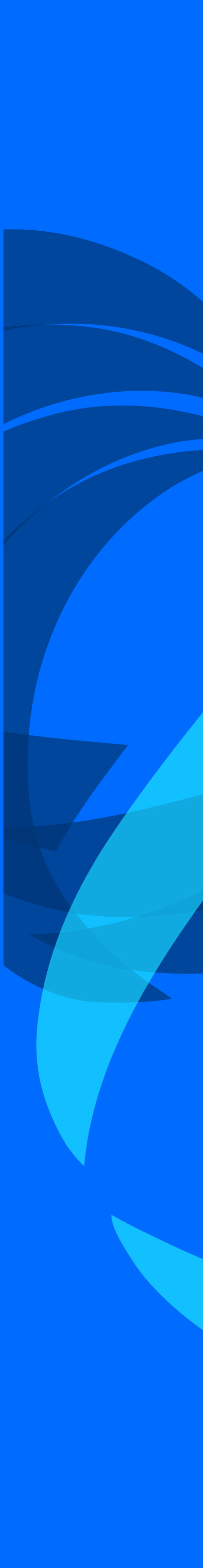 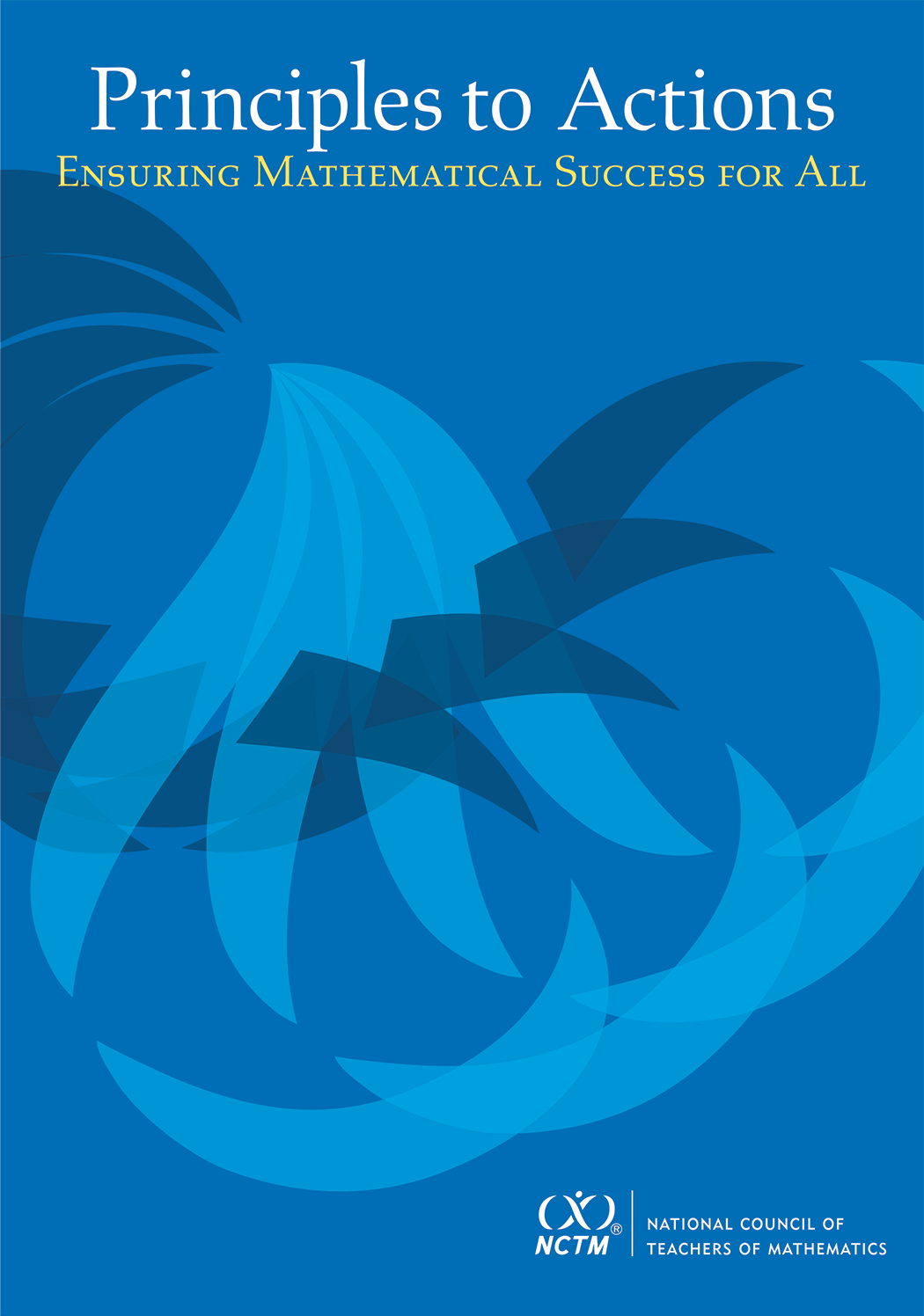 Five Types of Questions
[Speaker Notes: Adapted from Smith, M. S., et al. (2017).  Taking Action: Implementing Effective Mathematics Teaching Practices,, National Council of Teachers of Mathematics, p.102 

Researchers have created a variety of frameworks to categorize the types of questions that teachers ask (e.g., Boaler and Brodie 2004; Chapin and O’Connor 2007). Though the categories differ across frameworks, commonalities exist among the types of questions. For example, the frameworks generally include questions that ask students to recall information, as well as questions that ask students to explain their reasoning. The chart above displays a set of question types that synthesizes key aspects of these frameworks that are particularly important for mathematics teaching. Although the question types differ with respect to the level of thinking required in a response, all of the question types are necessary in the interactions among teachers and students. For example, questions that gather information are needed to establish what students know, while questions that encourage reflection and justification are essential to reveal student reasoning.]
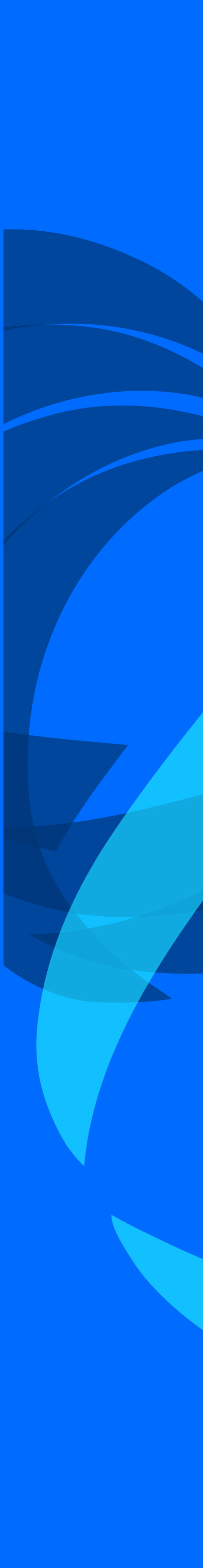 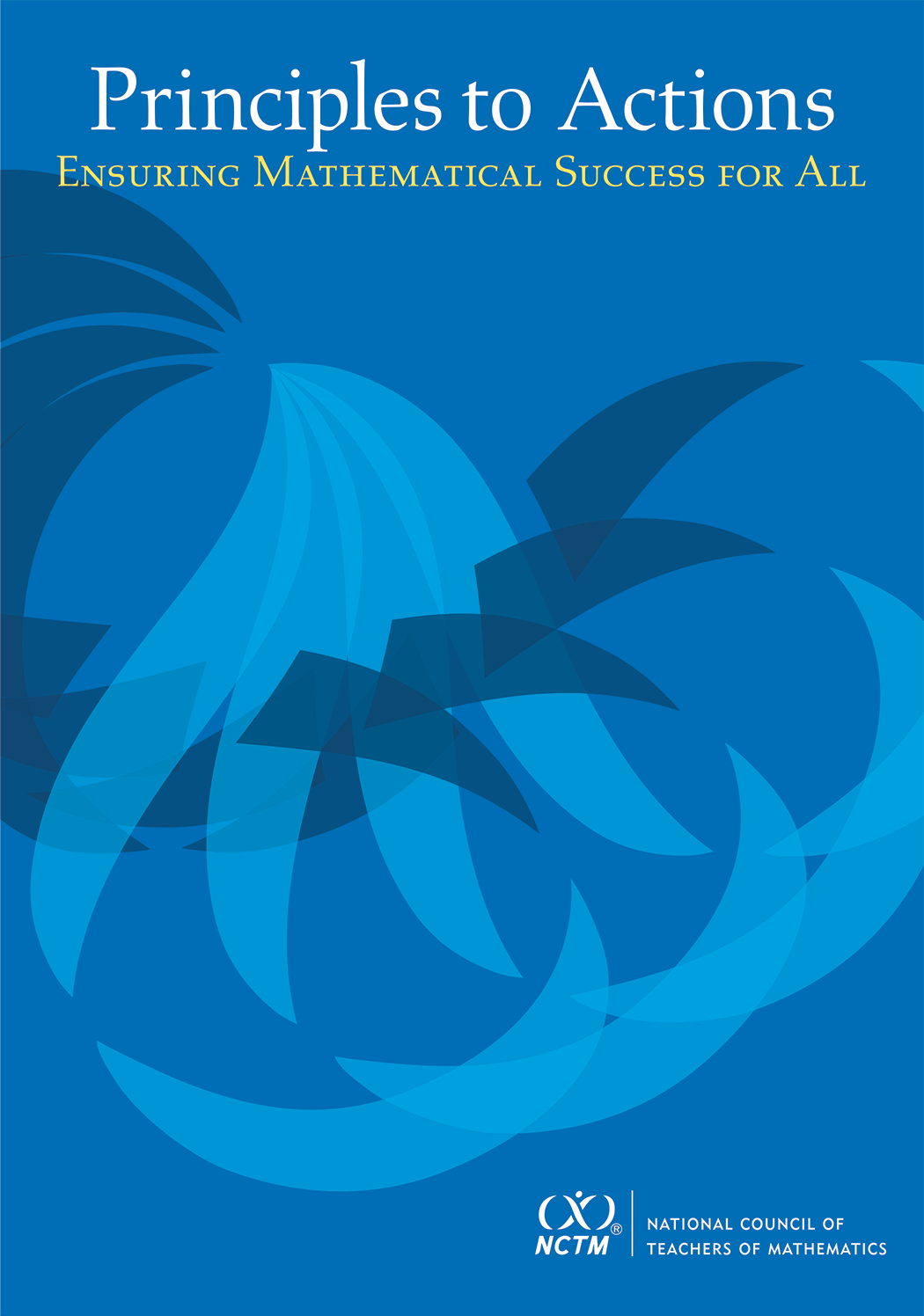 Pose Purposeful Questions
What purposes should the questions serve?

How can all students’ ideas and questions be heard, valued and pursued?
[Speaker Notes: THINK, PAIR AND SHARE
With participants grouped in pairs, ask participants to respond to the questions.  Remind them to utilize their completed Effective Teaching Look Fors form.]
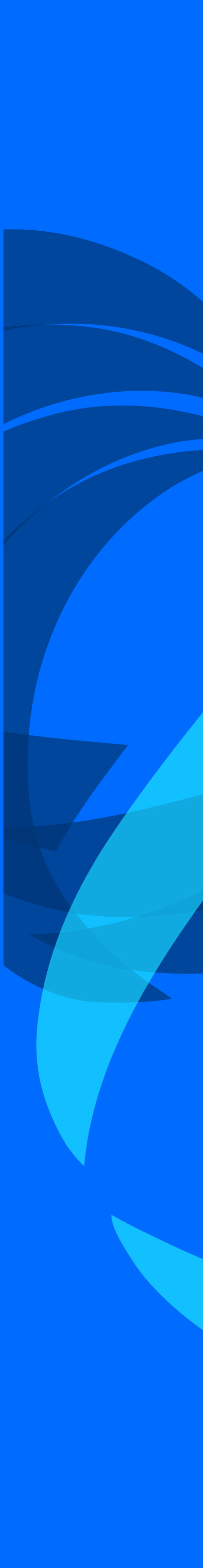 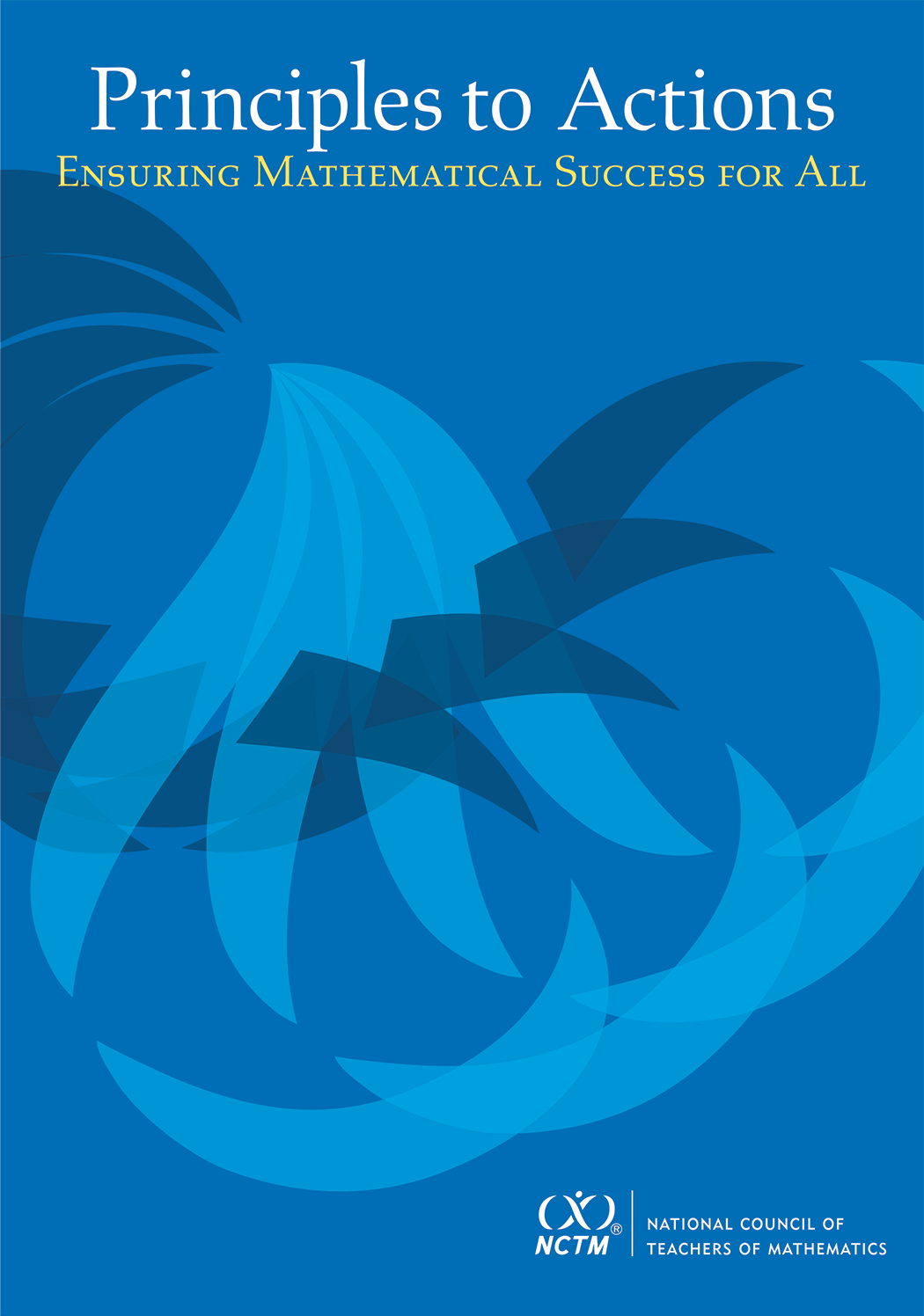 A Closer Look
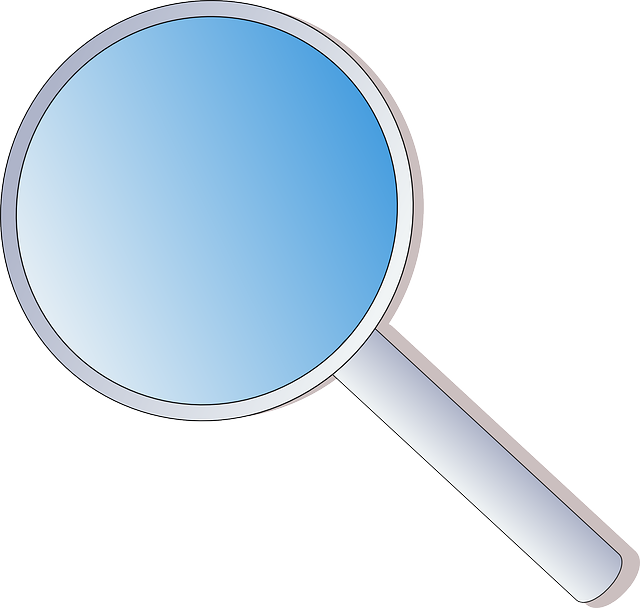 Effective Mathematics 
Teaching Practice:

Build Procedural 
Fluency from 
Conceptual Understanding
[Speaker Notes: There is no video for this section.]
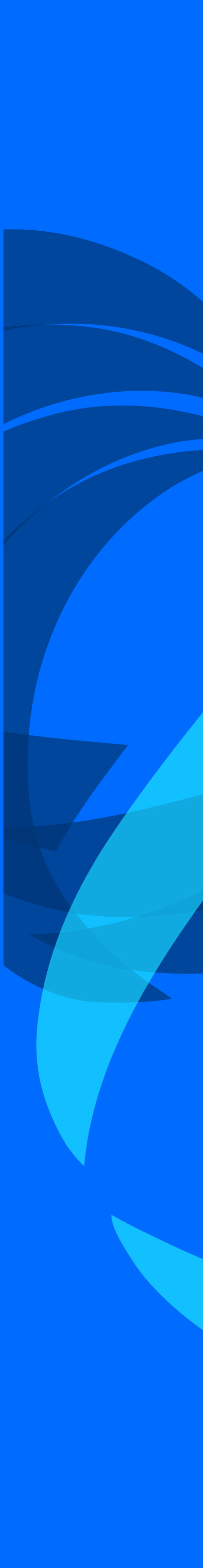 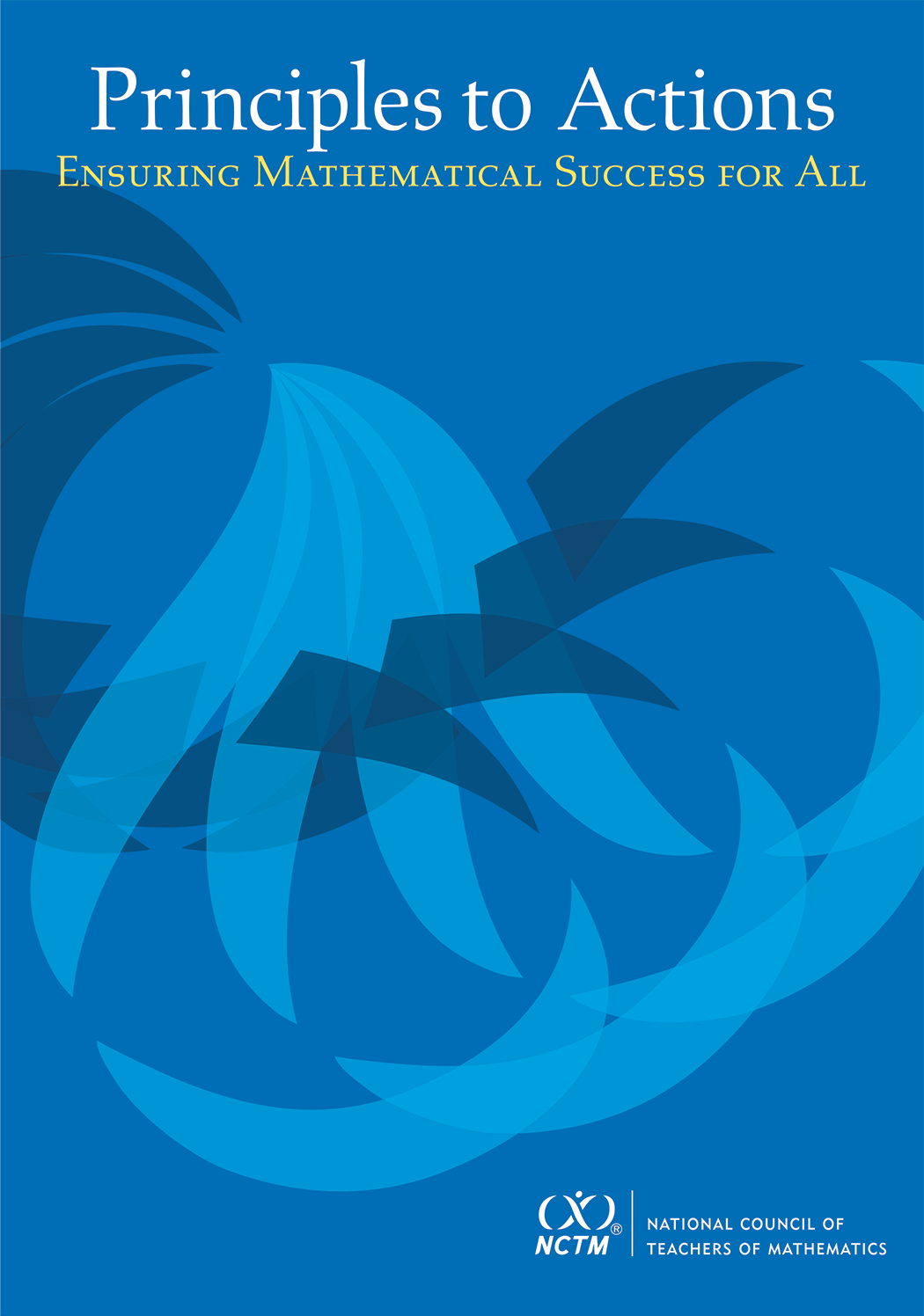 Build Procedural Fluency from Conceptual Understanding
Effective teaching of mathematics builds  fluency with procedures on a foundation of  conceptual understanding so that students,  over time, become skillful in using procedures  flexibly as they solve contextual and  mathematical problems.
A rush to fluency undermines students’
confidence and interest in mathematics and is considered a cause of mathematics anxiety. 


(Ashcraft 2002; Ramirez Gunderson, Levine, & Beilock, 2013)
[Speaker Notes: Source: Principles to Action: Ensuring Mathematical Success for All, NCTM, 2014 

Ask participants to share their thoughts on the importance of fluency with procedures to student success in mathematics.  

Discuss with the participants the significance of the quote: A rush to fluency undermines students’ confidence and interest in mathematics and is considered a cause of mathematics anxiety.]
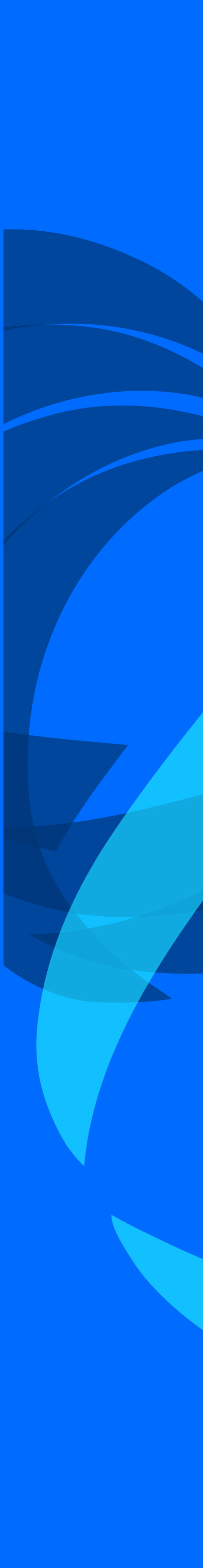 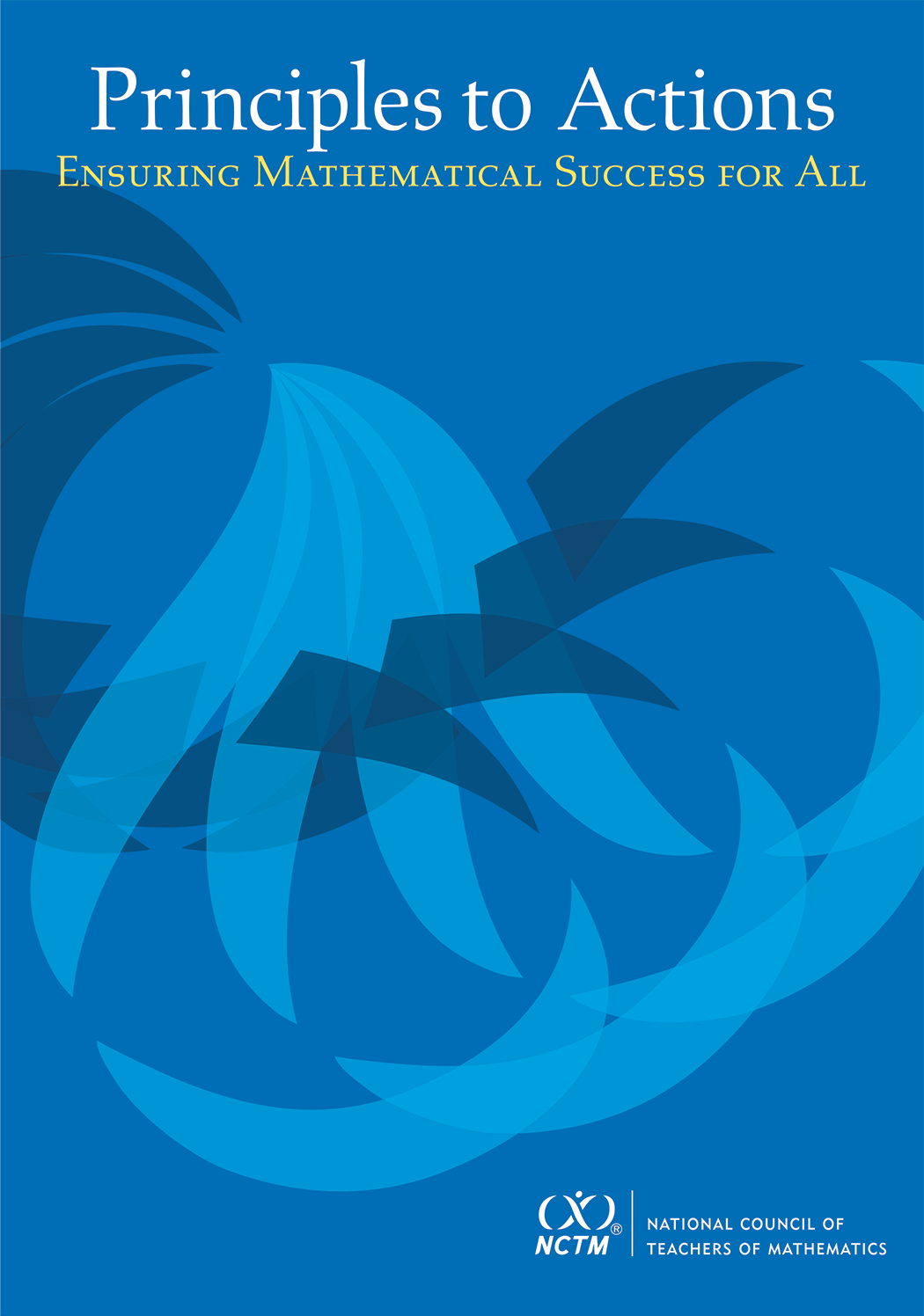 Build Procedural Fluency from Conceptual Understanding
Procedural Fluency should:
Build on a foundation of conceptual understanding
Over time (months, years), result in known facts and generalized methods for solving problems
Enable students to flexibly choose among methods to solve contextual and mathematical problems.
[Speaker Notes: Source: Principles to Action: Ensuring Mathematical Success for All, NCTM, 2014 

Paraphrase the bullets on the slide.

Fluency is not intended as the main or sole target of instruction.  Problem Solving and Reasoning that are the focus of the second teaching practice need to co-exit with procedural fluency.  This occurs when students first have opportunities to develop conceptual understanding.  

Computational fluency is strongly related to number sense and involves so much more than the conventional view of it encompasses. Developing students’ computational fluency extends far beyond having students memorize facts or a series of steps unconnected to understanding (Baroody 2006; Griffin 2005)   

Early work with reasoning strategies is related to algebraic reasoning. As students learn how quantities can be taken apart and put back together in different ways (i.e., decomposition and composition of numbers), they establish a basis for understanding properties of the operations. Students need this early foundation for meaningful learning of more formal algebraic concepts and procedures throughout elementary school and into middle and high school.]
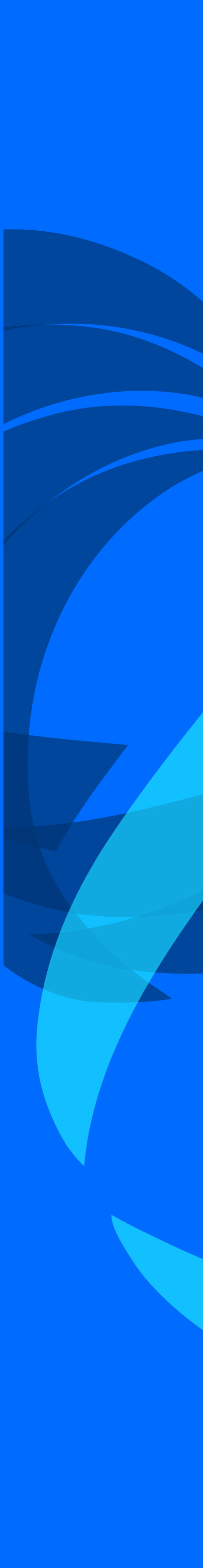 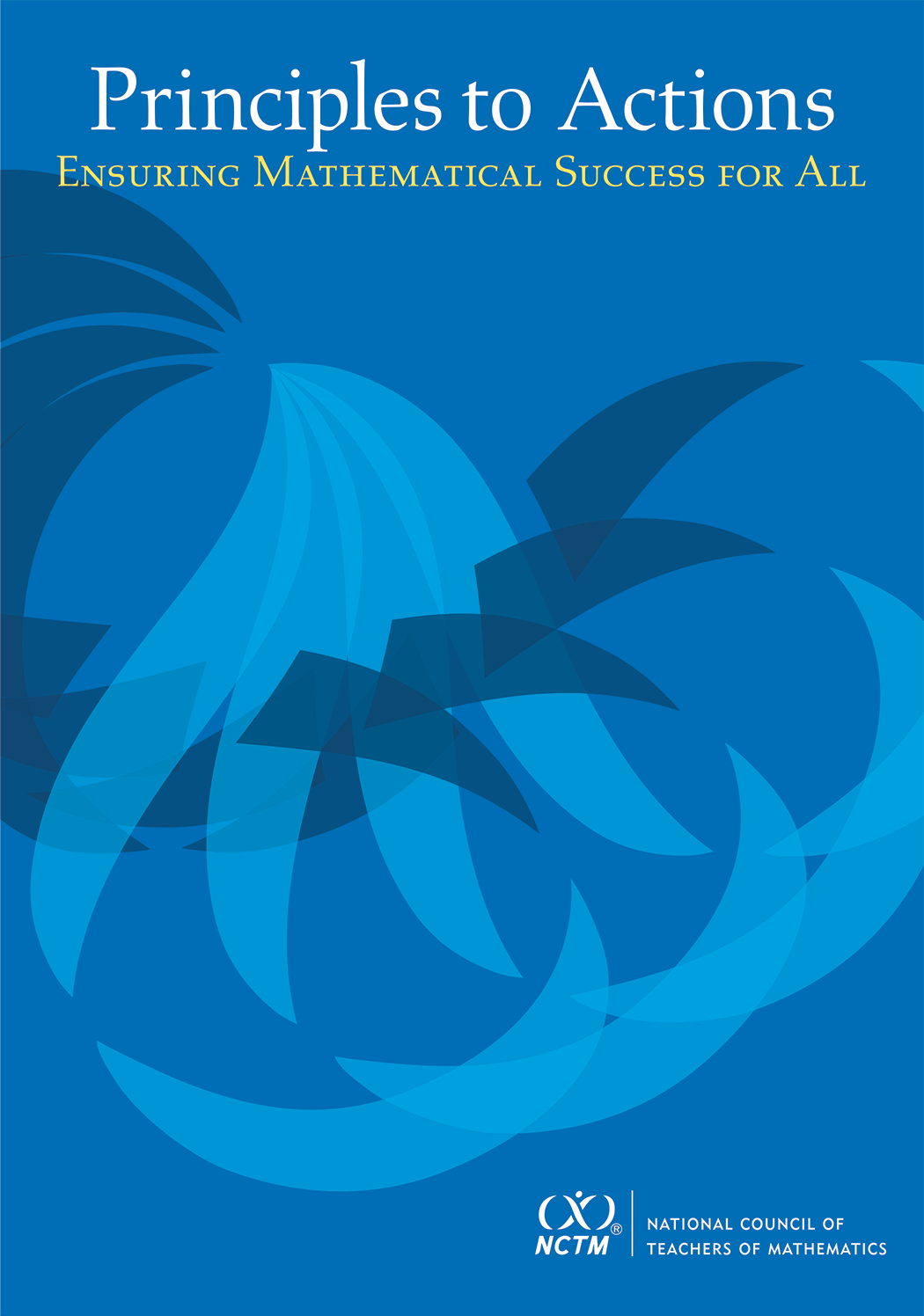 Build Procedural Fluency from Conceptual Understanding
To use mathematics effectively, students must be able to do much more than carry out mathematical procedures. They must know which procedure is appropriate and most productive in a given situation, what a procedure accomplishes, and what kind of results to expect. 
Mechanical execution of procedures without understanding their mathematical basis often leads to bizarre results.
[Speaker Notes: Source: Principles to Action: Ensuring Mathematical Success for All, NCTM, 2014, p. 42.

Discuss why is it important to build procedures from conceptual understanding.
Ask participants: What kind of “bizarre results’ could happen if students are taught mechanical execution of procedures without understanding the mathematical basis?

Fluency is not a simple idea. Being fluent means that students are able to choose flexibly among methods and strategies to solve contextual and mathematical problems, they understand and are able to explain their approaches, and they are able to produce accurate answers efficiently. Fluency builds from initial exploration and discussion of number concepts to using informal reasoning strategies based on meanings and properties of the operations to the eventual use of general methods as tools in solving problems. This sequence is beneficial whether students are building toward fluency with single- and multi-digit computation with whole numbers or fluency with, for example, fraction operations, proportional relationships, measurement formulas, or algebraic procedures.]
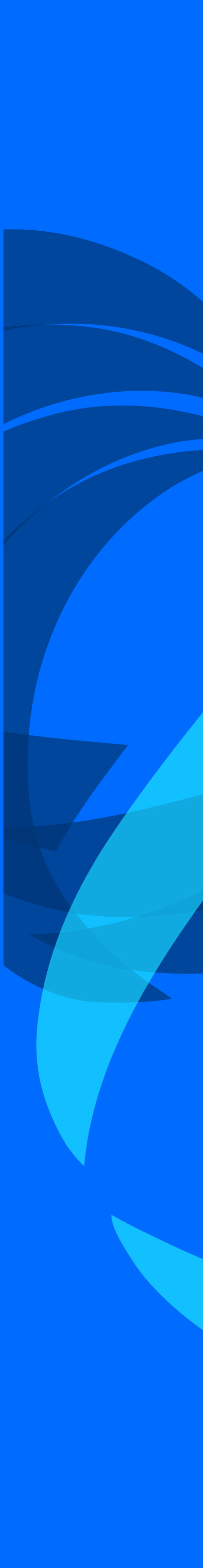 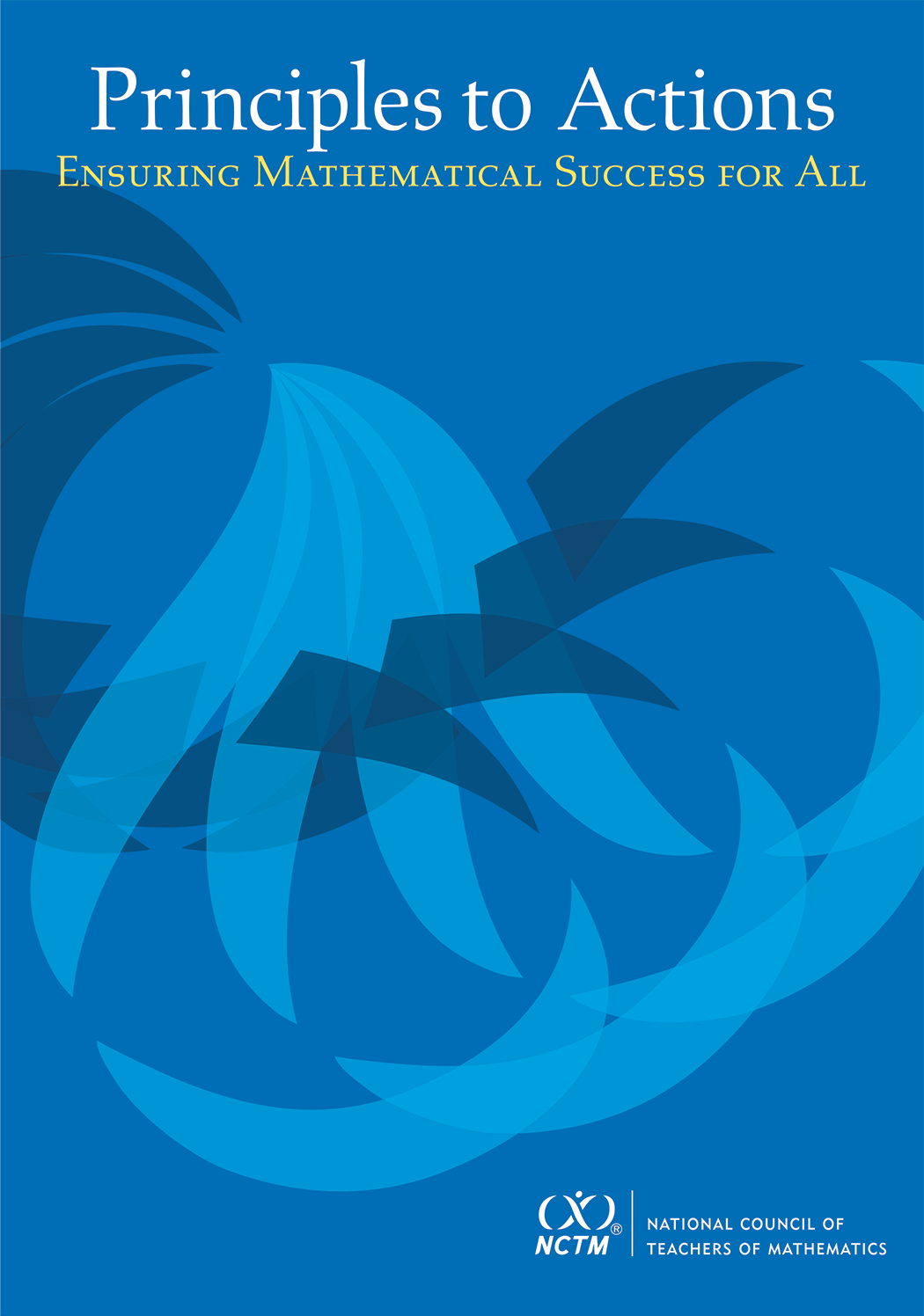 Build Procedural Fluency from Conceptual Understanding
[Speaker Notes: Source: Principles to Action: Ensuring Mathematical Success for All, NCTM, 2014, p. 47

Ask participants:
What visual models have they used to build procedural fluency? 
Is it important for students to be able to explain why the procedures they used worked?  Why?]
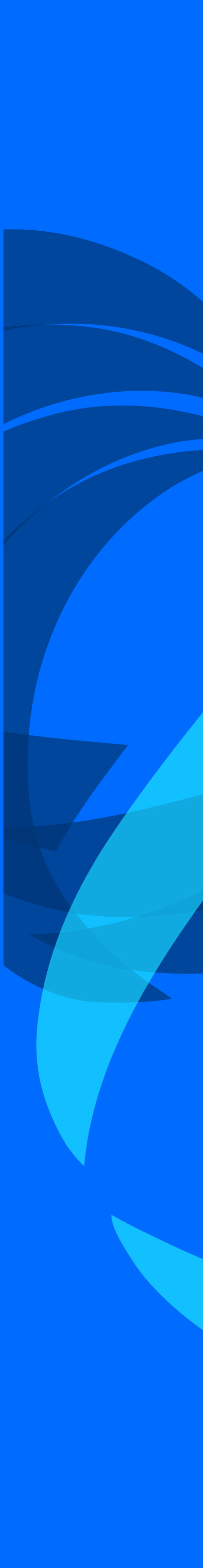 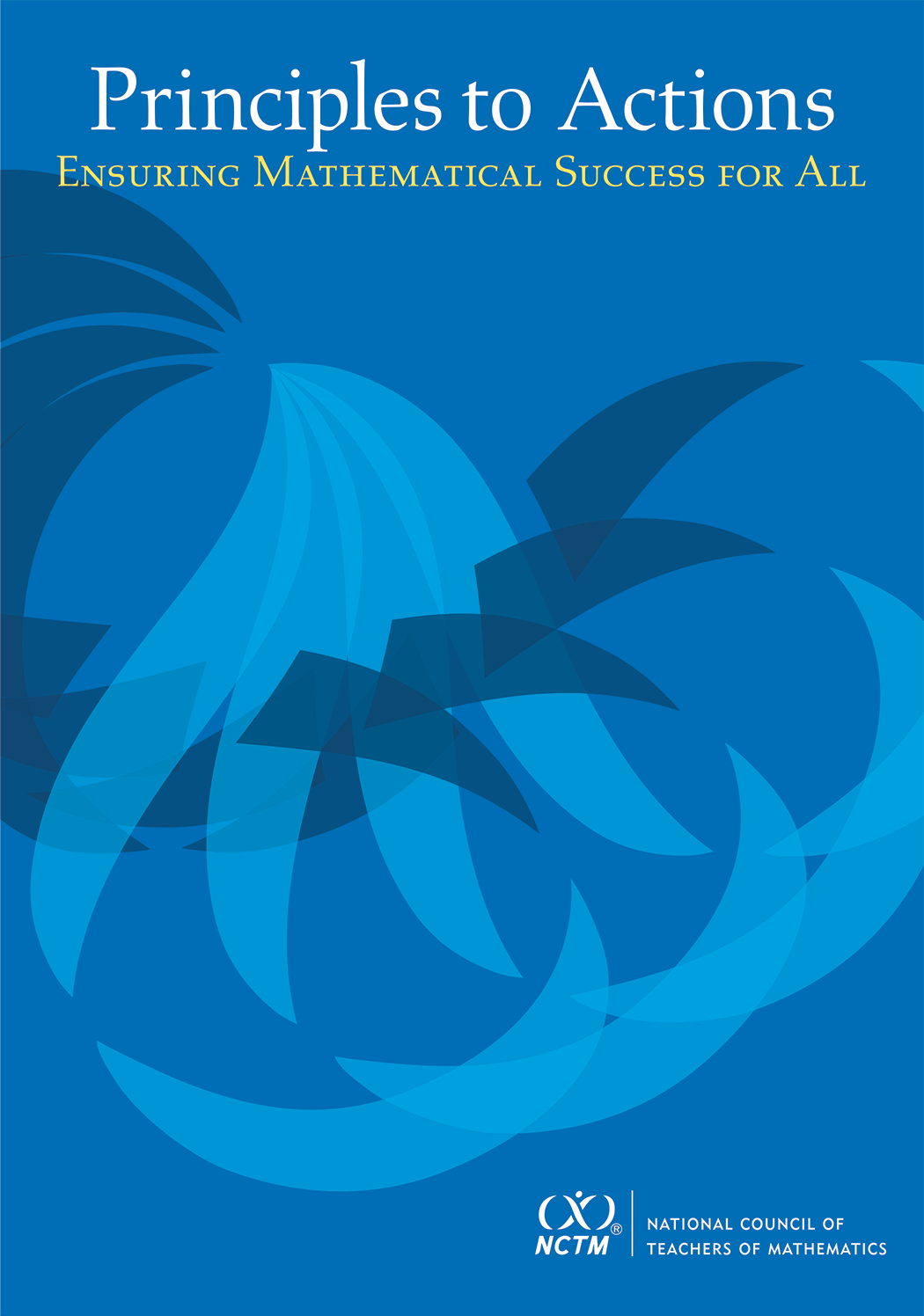 Build Procedural Fluency from Conceptual Understanding
What procedural fluency skills are essential to completing a task?

What teacher actions do teachers use to building procedural fluency from conceptual understanding?
[Speaker Notes: THINK, PAIR AND SHARE
With participants grouped in pairs, ask participants to respond to the questions.  Remind them to utilize their completed Effective Teaching Look Fors form.]
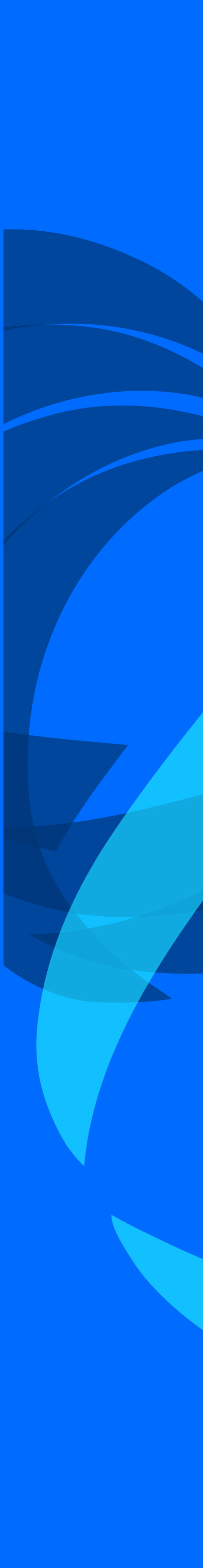 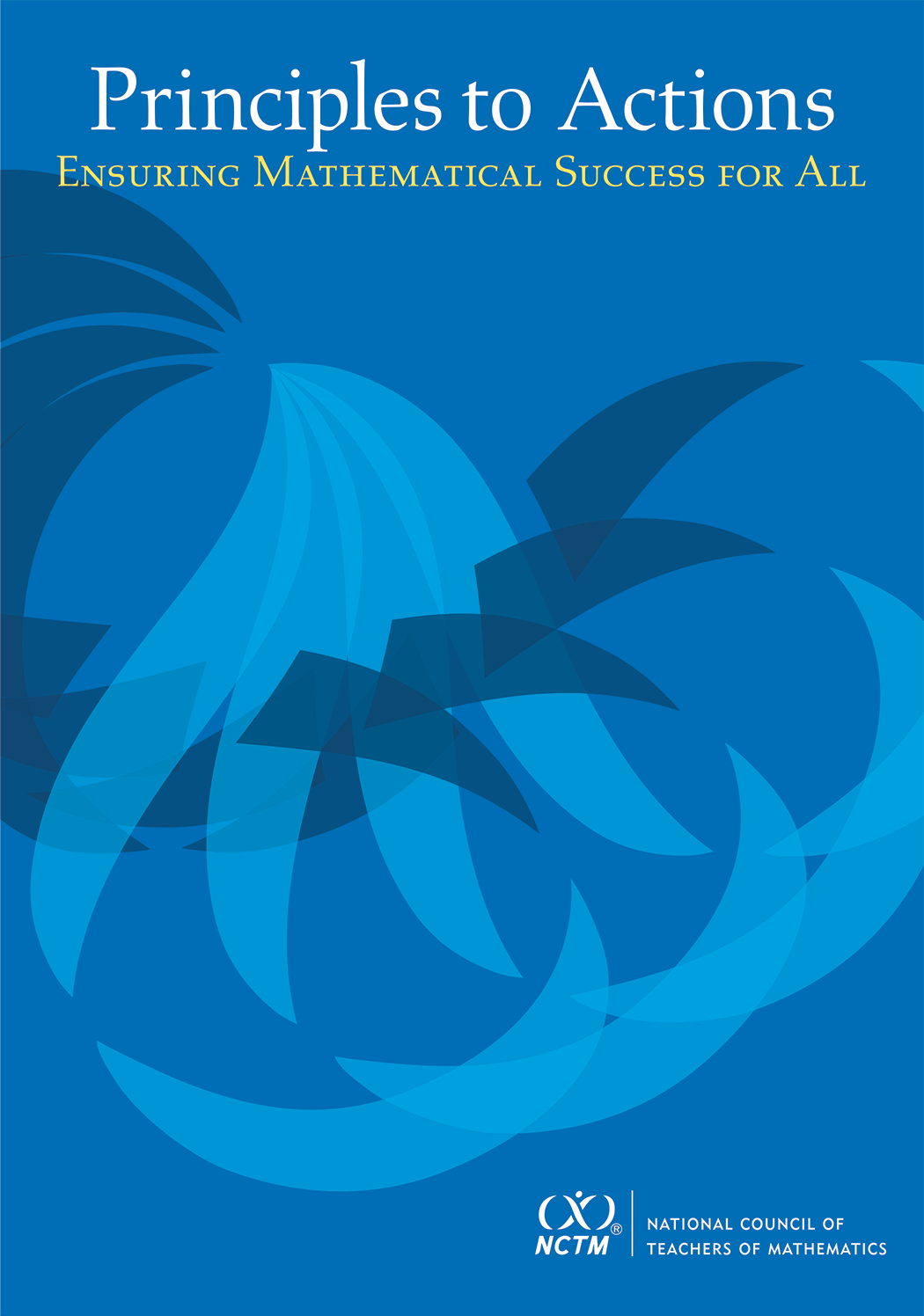 A Closer Look
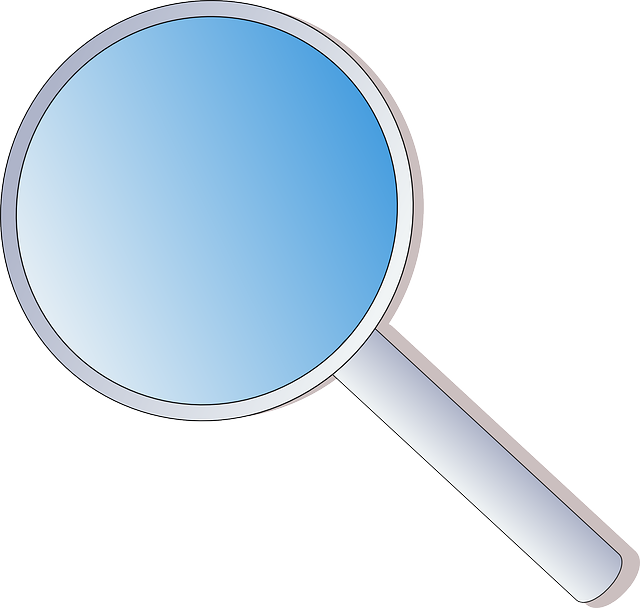 Wagon Trails

WV Classroom Video Experience
and the Effective Mathematics 
Teaching Practice:

Support Productive Struggle in 
Learning Mathematics
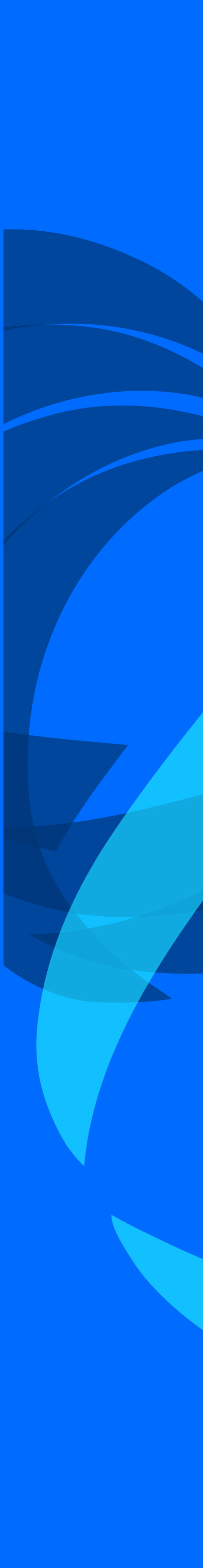 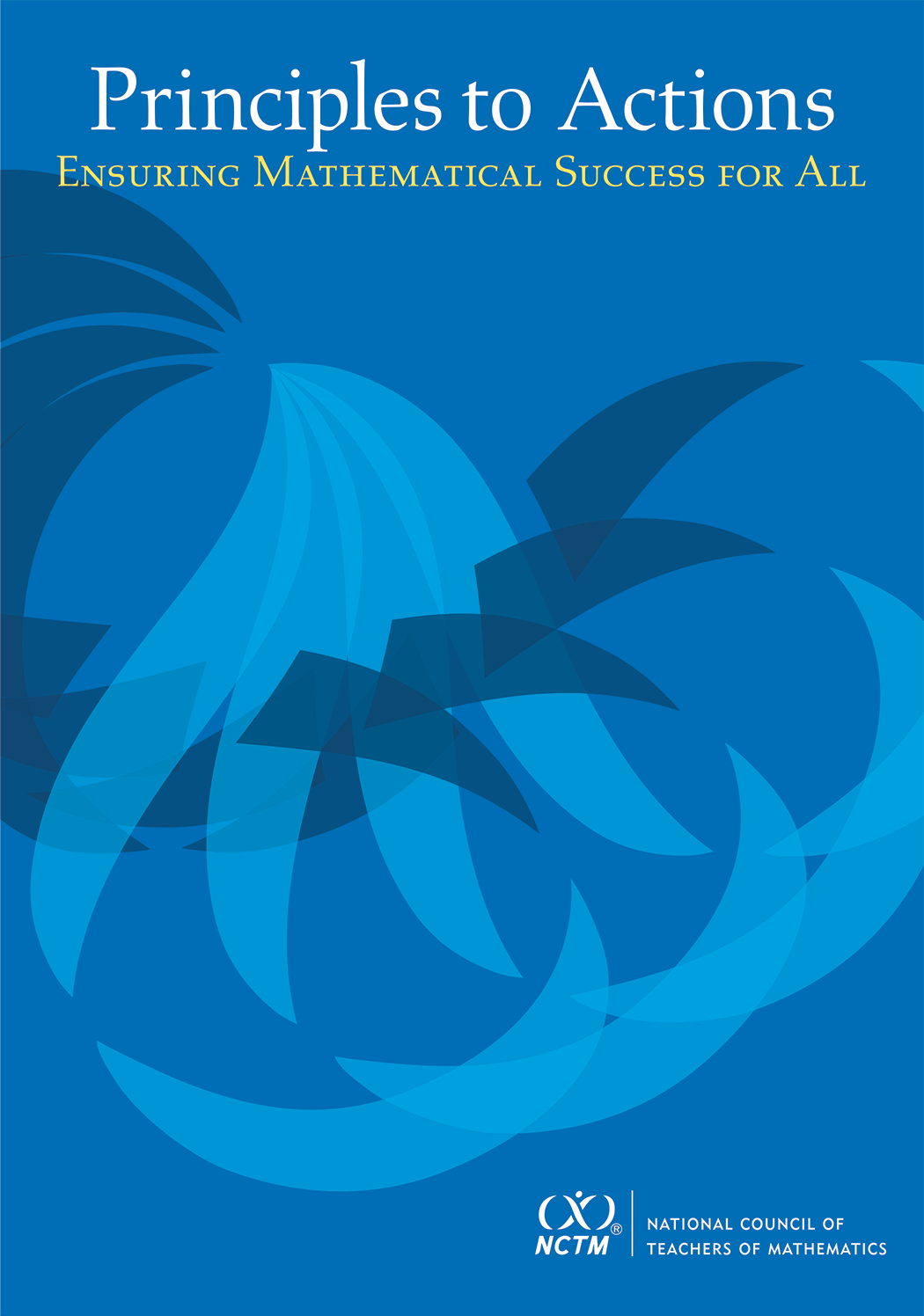 Support Productive Struggle in Learning Mathematics
Productive Struggle should:
Be considered essential to learning mathematics with understanding;
Develop students’ capacity to persevere in the face of challenge; and
Help students realize that they are capable of doing well in mathematics with effort.
By struggling with important mathematics we mean the opposite of simply being presented information to be memorized or being asked only to practice what has been demonstrated.
Hiebert & Grouws, 2007, pp. 387-388
[Speaker Notes: Source: Principles to Action: Ensuring Mathematical Success for All, NCTM, 2014 

Discuss with the participants the importance for students to be able to figure things out for themselves.  
It is through this process of figuring things own that they will develop authority and ownership of their own learning.]
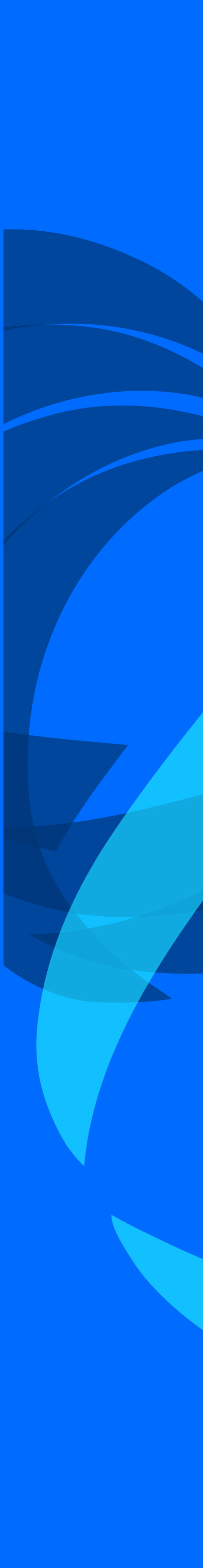 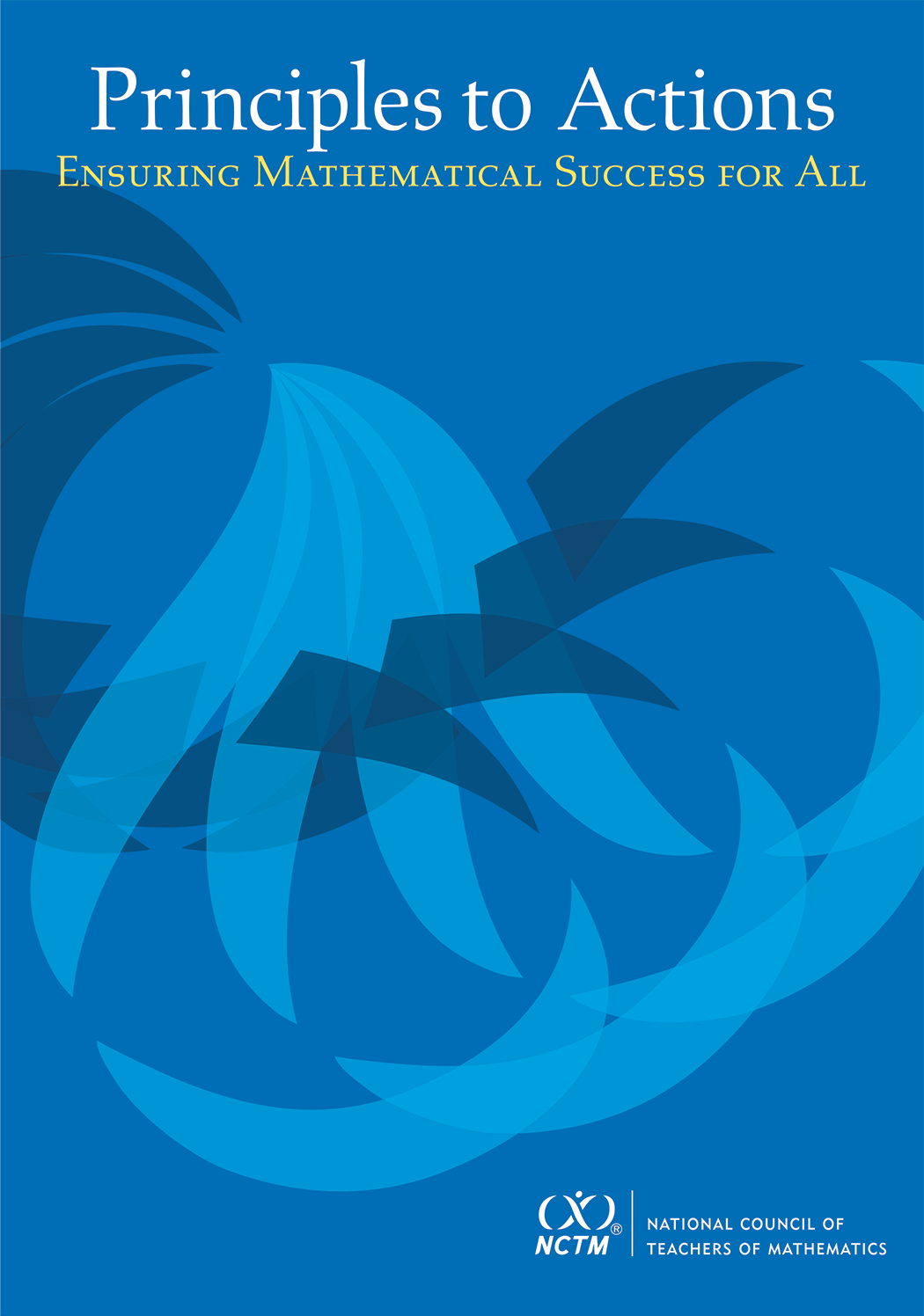 Support Productive Struggle in Learning Mathematics
Productive Struggle entails:
Students individually and collectively grappling with mathematical ideas and relationships
Teachers and students understanding that frustration may occur, but perseverance is important
Communicating about thinking to make it possible for students to help one another make progress on the task
[Speaker Notes: Source: Principles to Action: Ensuring Mathematical Success for All, NCTM, 2014, p.48.

In comparisons of mathematics teaching in the United States and in high-achieving countries, U.S. mathematics instruction has been characterized as rarely asking students to think and reason with or about mathematical ideas (Banilower et al. 2006; Hiebert and Stigler 2004). Teachers sometimes perceive student frustration or lack of immediate success as indicators that they have somehow failed their students. As a result, they jump in to “rescue” students by breaking down the task and guiding students step by step through the difficulties. Although well intentioned, such “rescuing” undermines the efforts of students, lowers the cognitive demand of the task, and deprives students of opportunities to engage fully in making sense of the mathematics.]
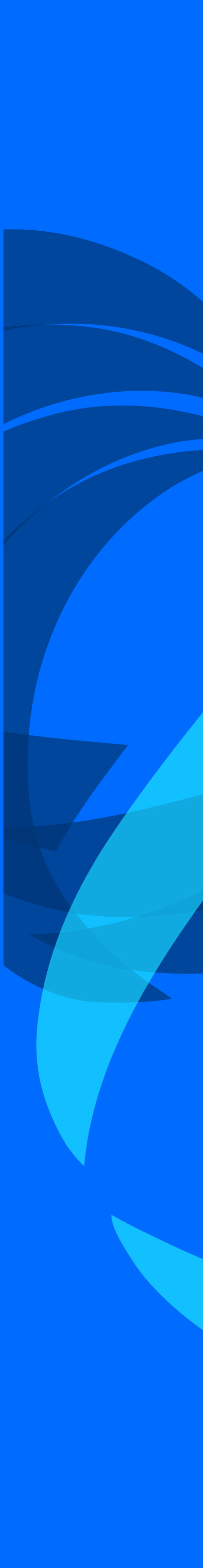 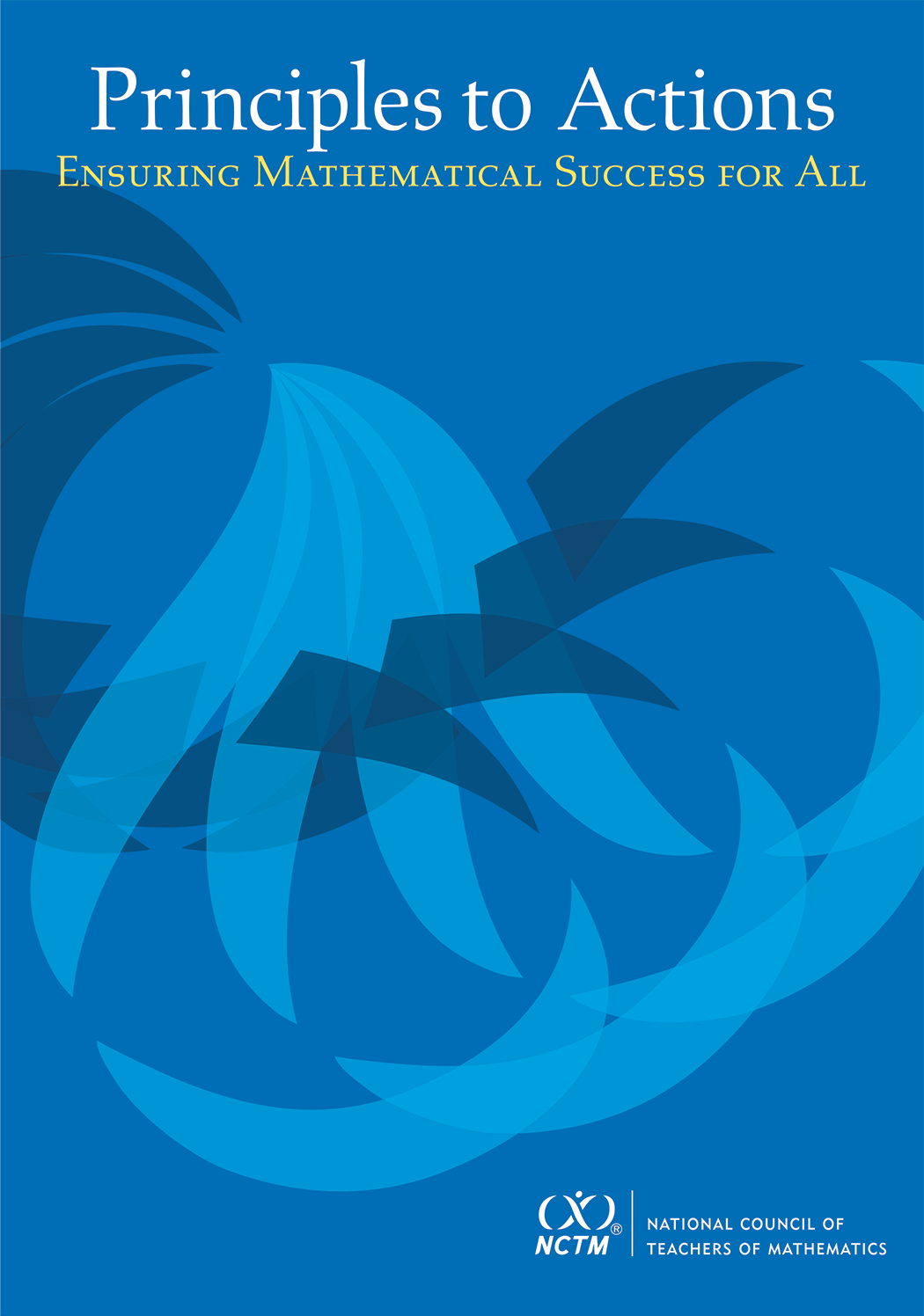 Support Productive Struggle in Learning Mathematics
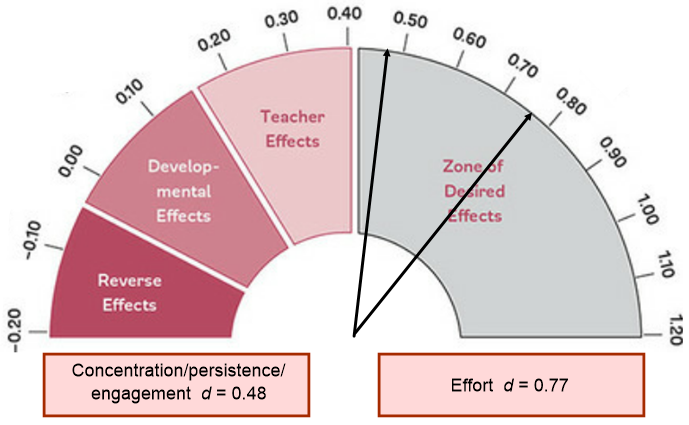 [Speaker Notes: Source: Virginia Department of Education Mathematics Institutes 2019  Professional Development Resources
Grades 6-8 Institute Powerpoint
http://www.doe.virginia.gov/instruction/mathematics/professional_development/institutes/2019/index.shtml 

The chart is from the work of Dr. John Hattie.  He analyzed the impact of student, teacher, home, curriculum and community actions on student learning.  Based on data, each action scored an Effect Rate for the ability to affect student achievement.  The values range from a negative .20 to a positive 1.20.  The higher the score, the greater the positive impact of the action on student achievement.


There is a high relationship between engagement and degree of concentration on tasks. One way of enhancing concentration is to mentally visualize the processes and strategies involved in a task.  Students who mentally visualized various motor tasks were more effective compared to those that did not (d = 0.48).

Teachers greatly influence how students perceive and approach struggle in the mathematics classroom. Even young students can learn to value struggle as an expected and natural part of learning, as demonstrated by the class motto of one first-grade math class: “If you are not struggling, you are not learning” (Carter 2008, p. 136). Teachers must accept that struggle is important to students’ learning of mathematics, convey this message to students, and provide time for them to try to work through their uncertainties. Unfortunately, this may not be enough, since some students will still simply shut down in the face of frustration, proclaim “I don’t know,” and give up. Dweck (2006) has shown that students with a fixed mindset— that is, those who believe that intelligence (especially math ability) is an innate trait—are more likely to give up when they encounter difficulties because they believe that learning mathematics should come naturally. By contrast, students with a growth mindset—that is, those who believe that intelligence can be developed through effort—are likely to persevere through a struggle because they see challenging work as an opportunity to learn and grow.]
Support Productive Struggle in Learning Mathematics
[Speaker Notes: Source: Principles to Action: Ensuring Mathematical Success for All, NCTM, 2014, p.52.

Use the chart to engage participants in a discussion of how they support students to persevere in problem solving.]
Support Productive Struggle in Learning Mathematics
Based on the WV Classroom Video:
Video Clip

How did the teacher support productive struggle among the students – individually and collectively?

Did the teacher restrain from “taking over” the thinking of the students?  
      
      If YES, cite evidence from the video that the restrain
      occurred.  
      
      If NO, cite when it occurred in the video                                 
      and suggest what the teacher could                                          
      have done to help the students persevere.
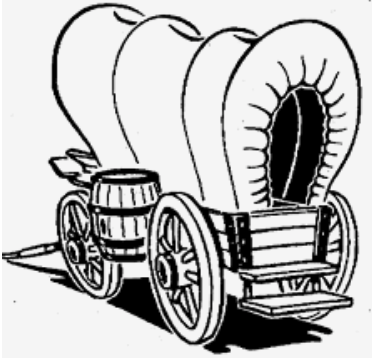 [Speaker Notes: What are the students doing?
What is the teacher doing?


Watch and listen as groups of students work together to grapple with the problem.  Listen as the teacher supports team by suggesting where to look for help and by asking question.

Notice how she supports without giving answers.


THINK, PAIR AND SHARE
With participants grouped in pairs, ask participants to respond to the questions.  Remind them to utilize their completed Effective Teaching Look Fors form.]
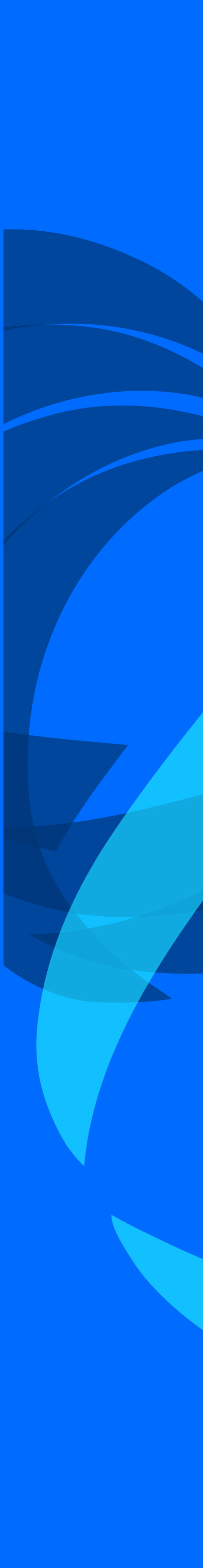 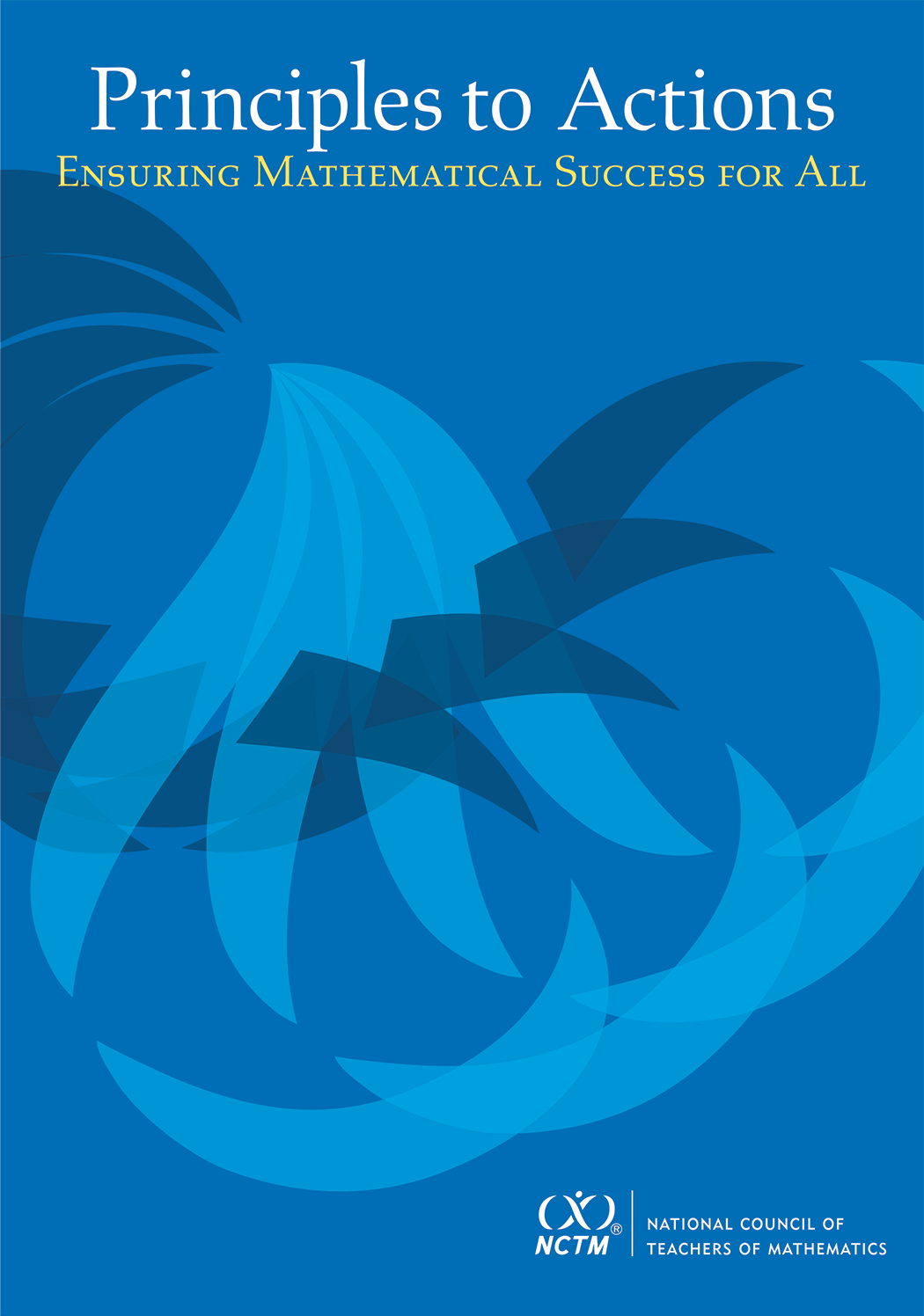 A Closer Look
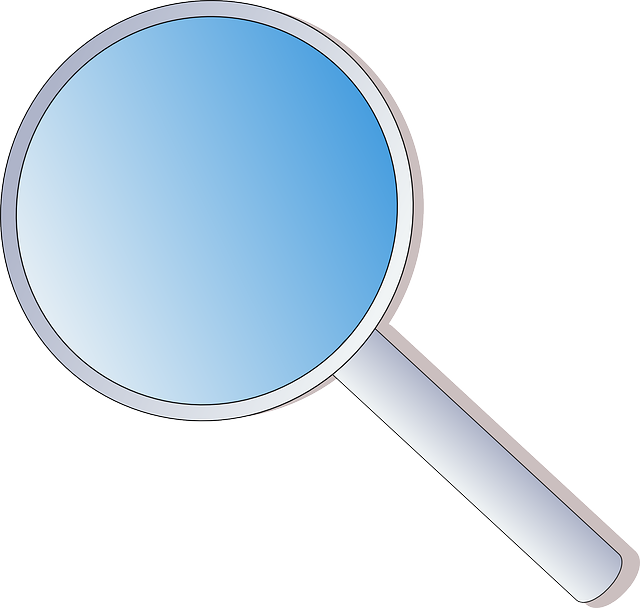 Effective Mathematics 
Teaching Practice:

Elicit and Use Evidence of 
Student Thinking
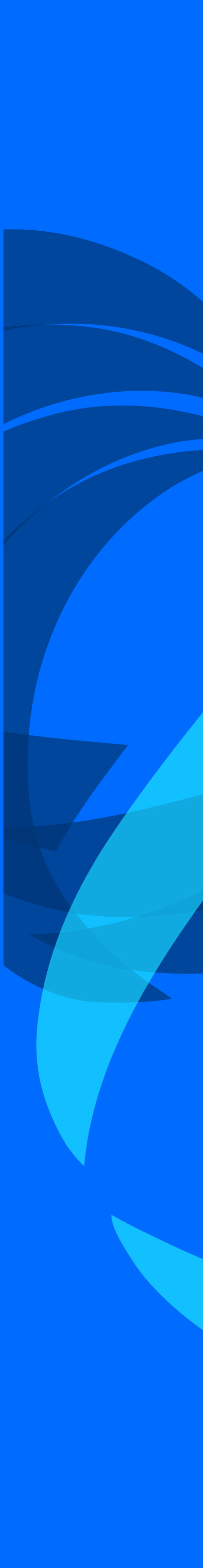 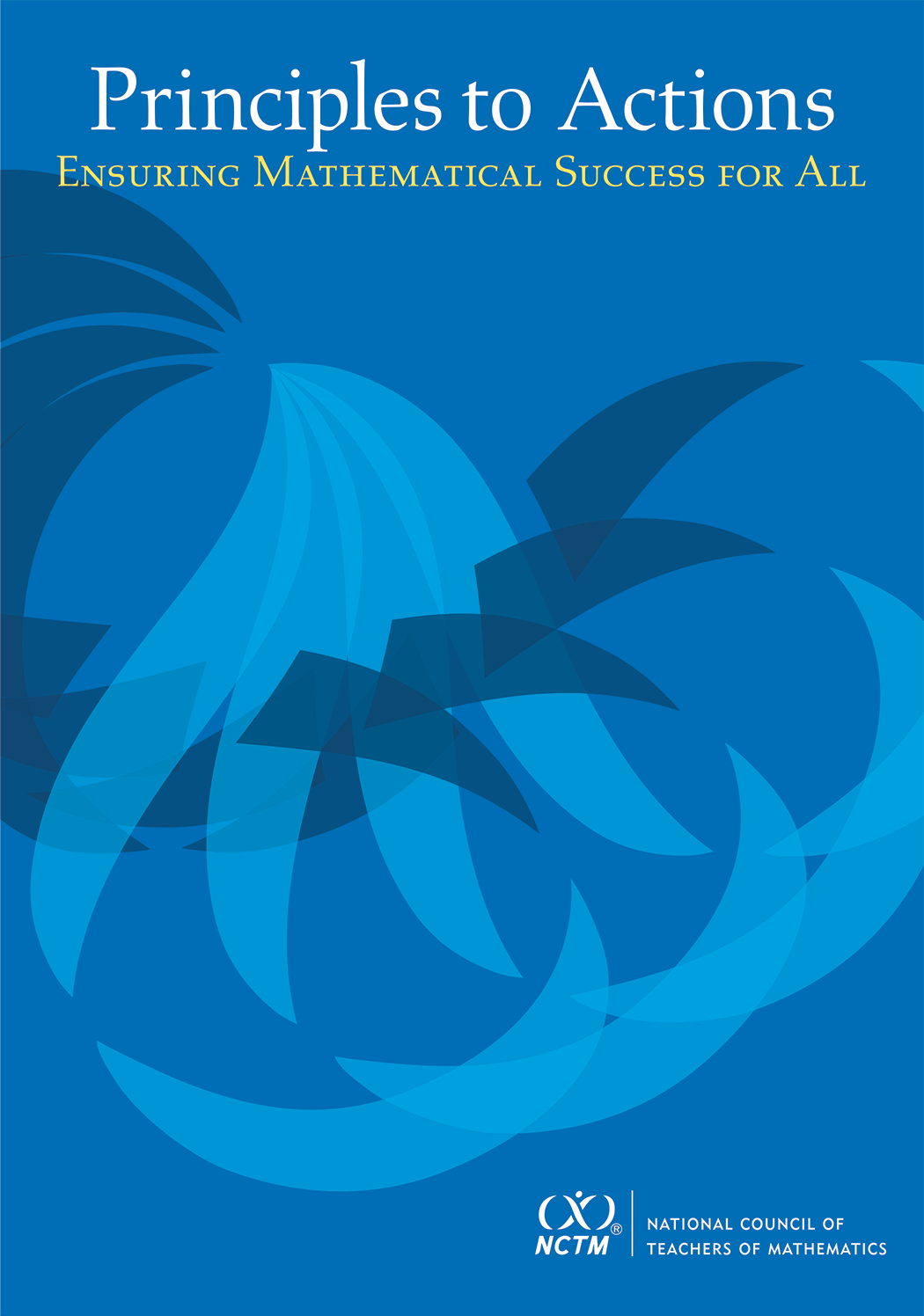 Elicit and Use Evidence of Student Thinking
Effective teaching of mathematics uses  evidence of student thinking to assess  progress toward mathematical understanding  and to adjust instruction continually in ways  that support and extend learning.
[Speaker Notes: Source: Principles to Action: Ensuring Mathematical Success for All, NCTM, 2014, p. 53

Ask participants: What can serve as evidence of student thinking when assessing progress toward understanding?
                            How should the evidence affect what a teacher does instructionally for students?]
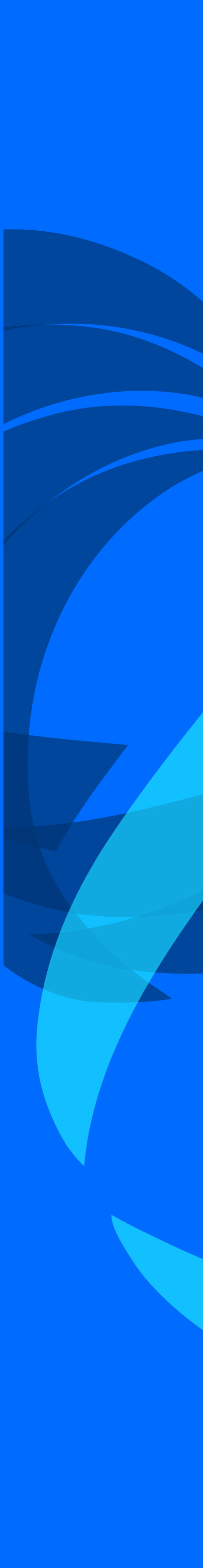 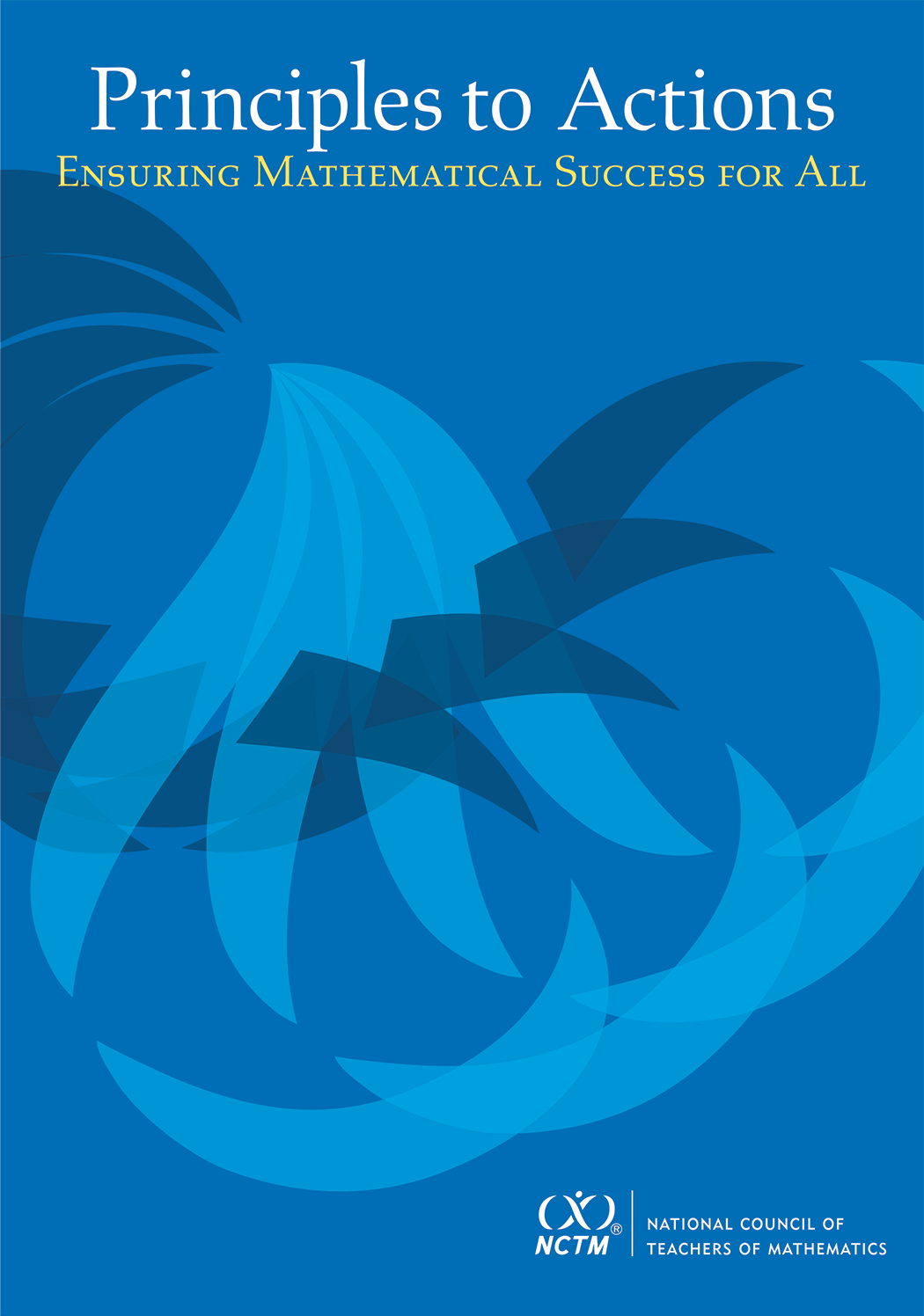 Elicit and Use Evidence of Student Thinking
Evidence should:
Provide a window into students’ thinking
Help the teacher determine the extent to which students are reaching the math learning goals
Be used to make instructional decisions during the lesson and to prepare for subsequent lessons
Formative assessment is an essentially interactive process, in which the teacher can find out whether what has been taught has been learned, and if not, to do something about it.   Day-to-day formative assessment is one of the most powerful ways of improving learning in the mathematics classroom.
[Speaker Notes: Source: Principles to Action: Ensuring Mathematical Success for All, NCTM, 2014, p. 53

Ask participants: What is formative assessment?  
                            Is it possible to do formative assessment everyday?  
                            If so, how?]
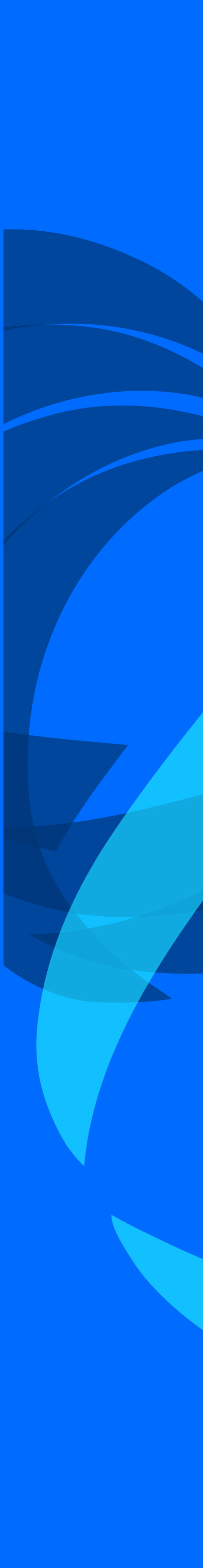 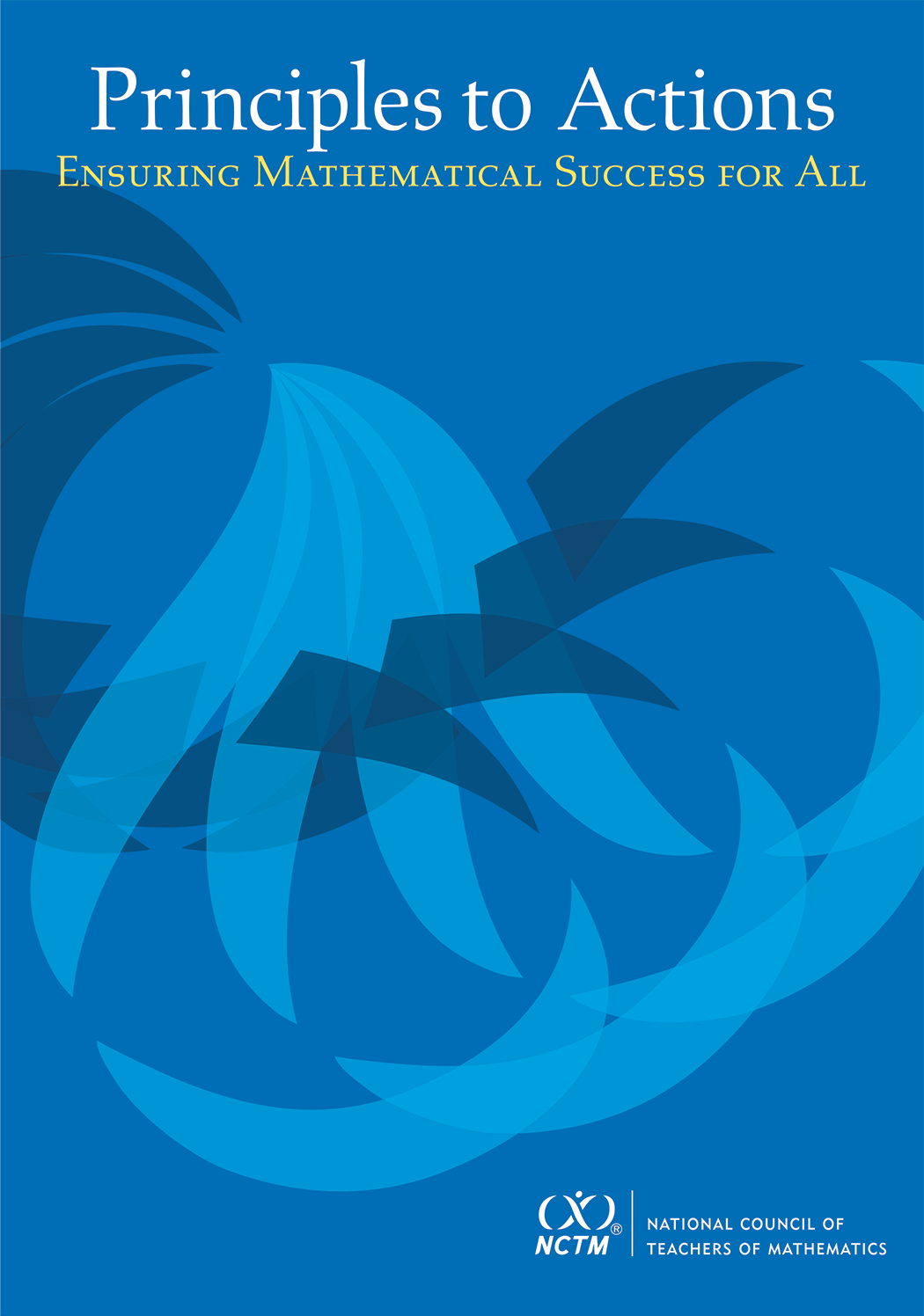 Elicit and Use Evidence of Student Thinking
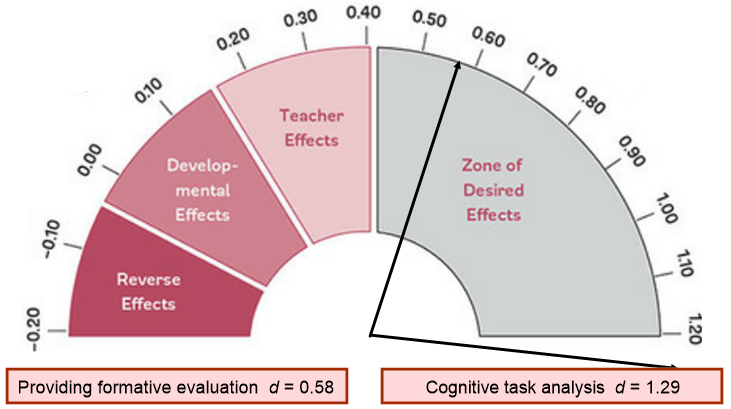 [Speaker Notes: Source: Virginia Department of Education Mathematics Institutes 2019  Professional Development Resources
Grades 6-8 Institute Powerpoint
http://www.doe.virginia.gov/instruction/mathematics/professional_development/institutes/2019/index.shtml  

The chart is from the work of Dr. John Hattie.  He analyzed the impact of student, teacher, home, curriculum and community actions on student learning.  Based on data, each action scored an Effect Rate for the ability to affect student achievement.  The values range from a negative .20 to a positive 1.20.  The higher the score, the greater the positive impact of the action on student achievement.

Cognitive task analysis was among the highest scoring actions to affect student achievement.  

Ask participants to give an example of what a cognitive task might look like in the classroom and why it is so effective.]
Elicit and Use Evidence of Student Thinking
Identify specific places during the lesson in which a teacher could elicited evidence of student learning.

Discuss how a teacher might use that evidence to adjust instruction to support and extend student learning.
[Speaker Notes: THINK, PAIR AND SHARE
With participants grouped in pairs, ask participants to respond to the questions.  Remind them to utilize their completed Effective Teaching Look Fors form.]
Going Forward
As you reflect on the Effective Mathematics Teaching Practices, identify 1-2 Practices that will strengthen your own instruction.

Working with a partner, develop a list of actions to begin the next steps of your journey toward ensuring mathematical success for all your students.
[Speaker Notes: THINK, PAIR AND SHARE – CLOSURE ACTIVITY
With participants grouped in pairs, ask participants to reflect on what they have learned about the eight Effective Mathematics Teaching Practices.  Ask each participant to select 1-2 Practices to study and to implement with students              In pairs, develop a list of actions they will need to take in the pursuit of mathematical success for all their students.]
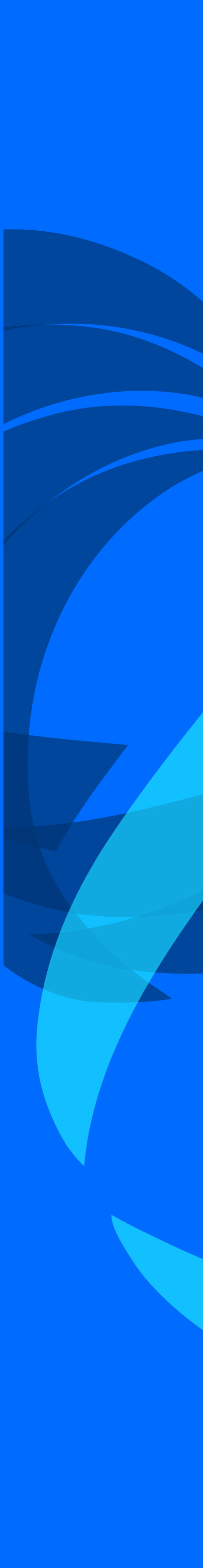 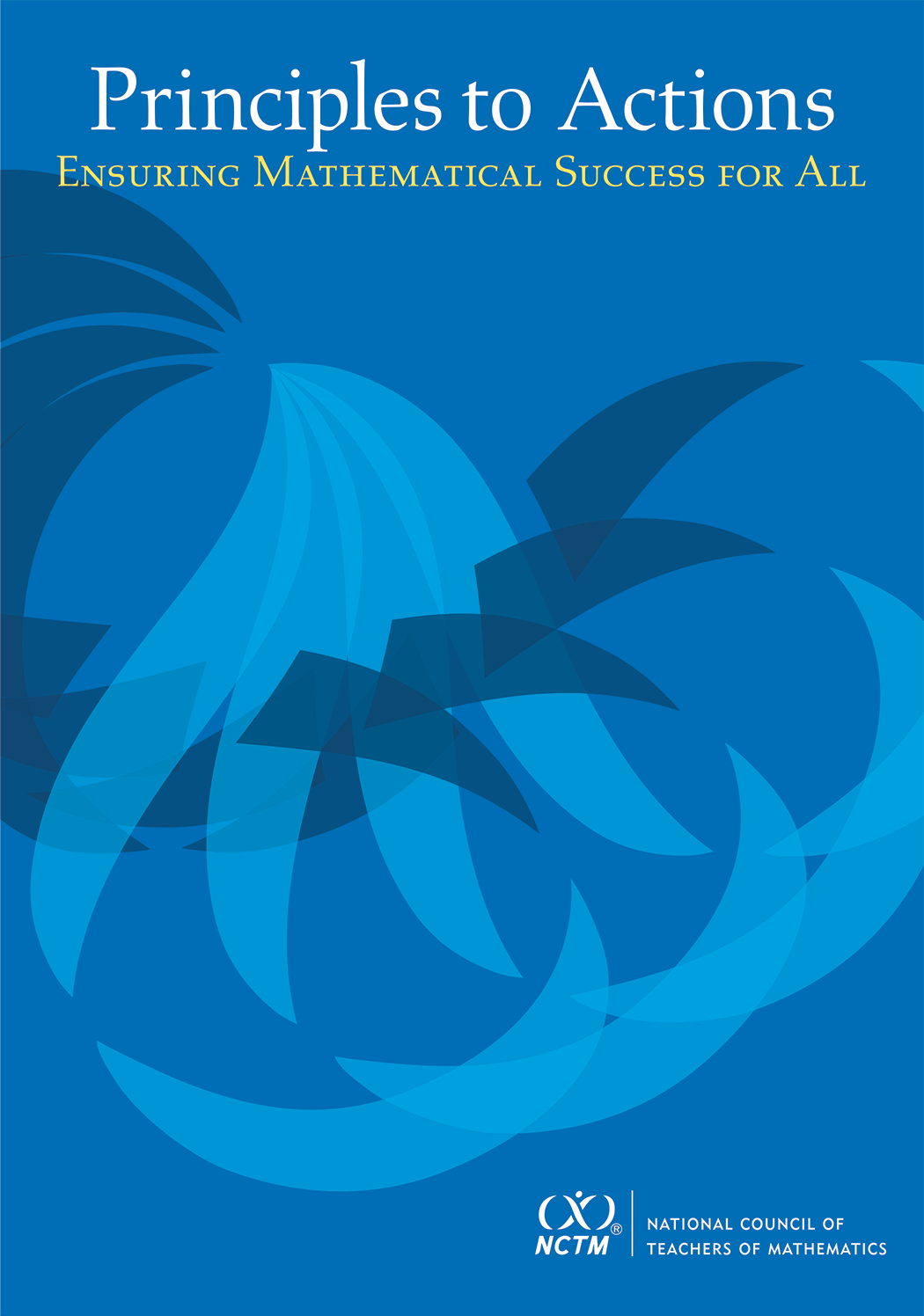 Wagon Trails:
A WV Classroom Video Experience
School:   		Winfield Middle School  
               		Winfield, WV      
Teacher: 		Shannon Henderson
Class: 	  		Grade 7
Curriculum: 	MidSchoolMath
Size:	  		26 students